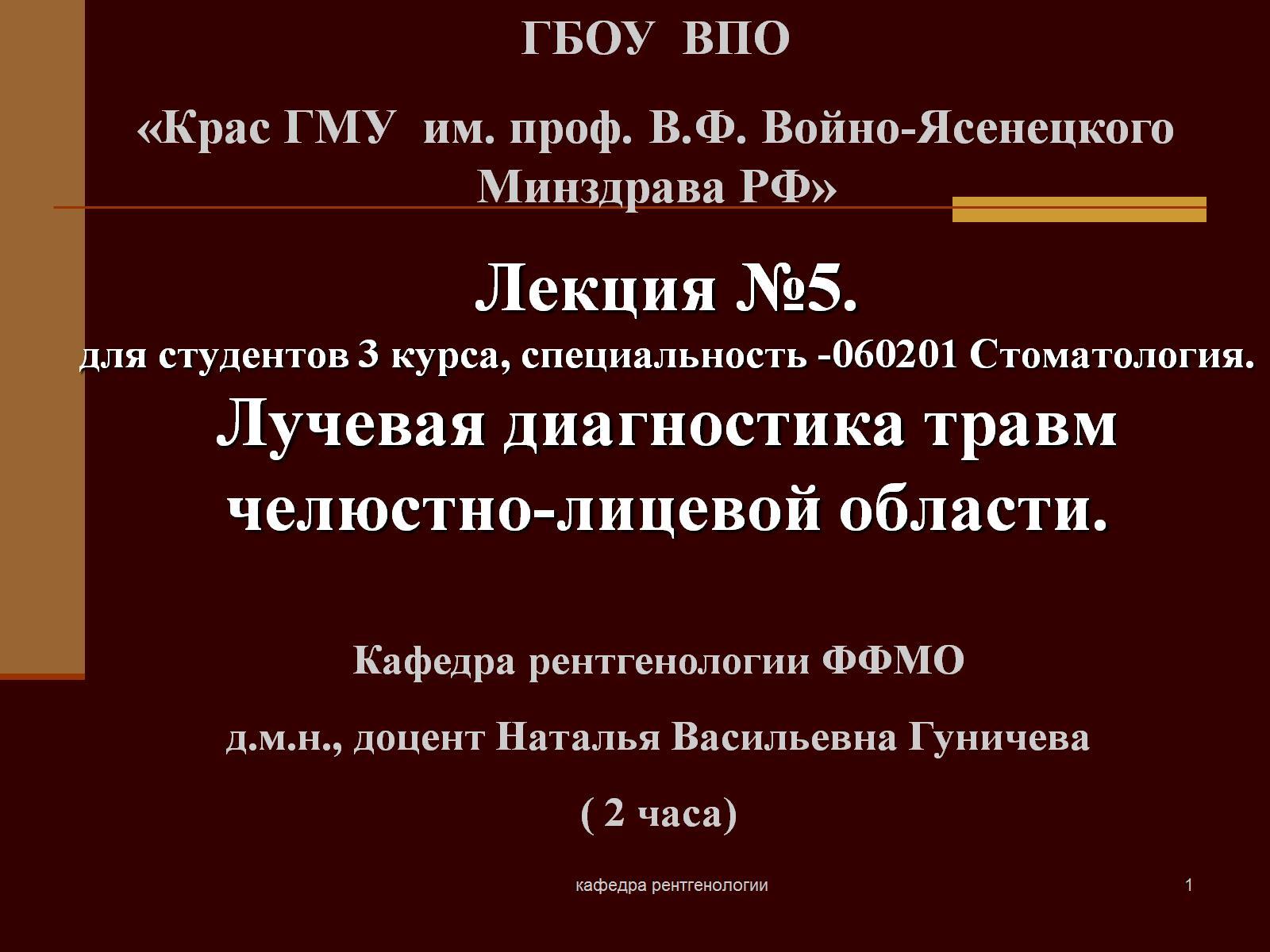 Лекция №5.для студентов 3 курса, специальность -060201 Стоматология.Лучевая диагностика травм челюстно-лицевой области.
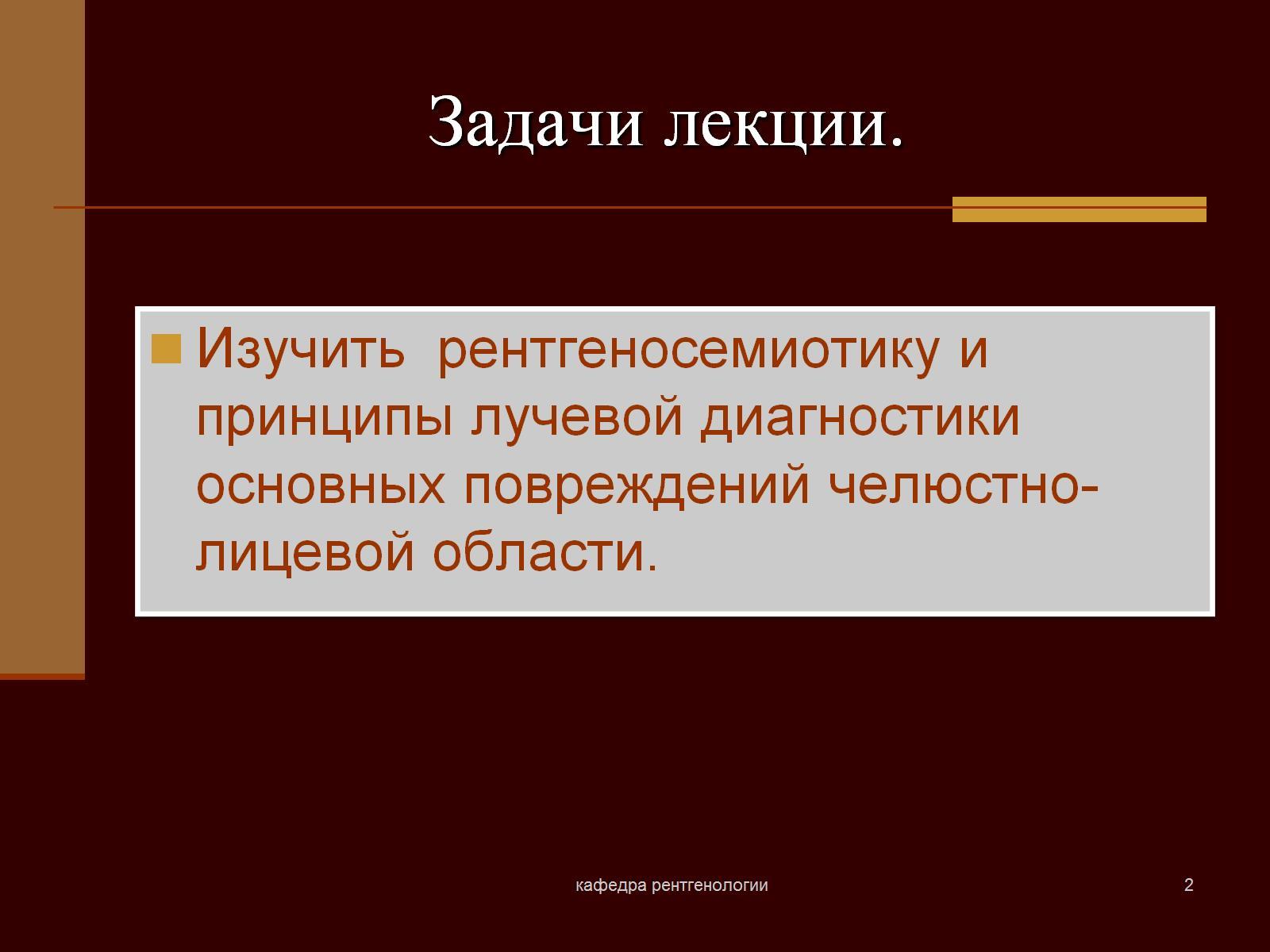 Задачи лекции.
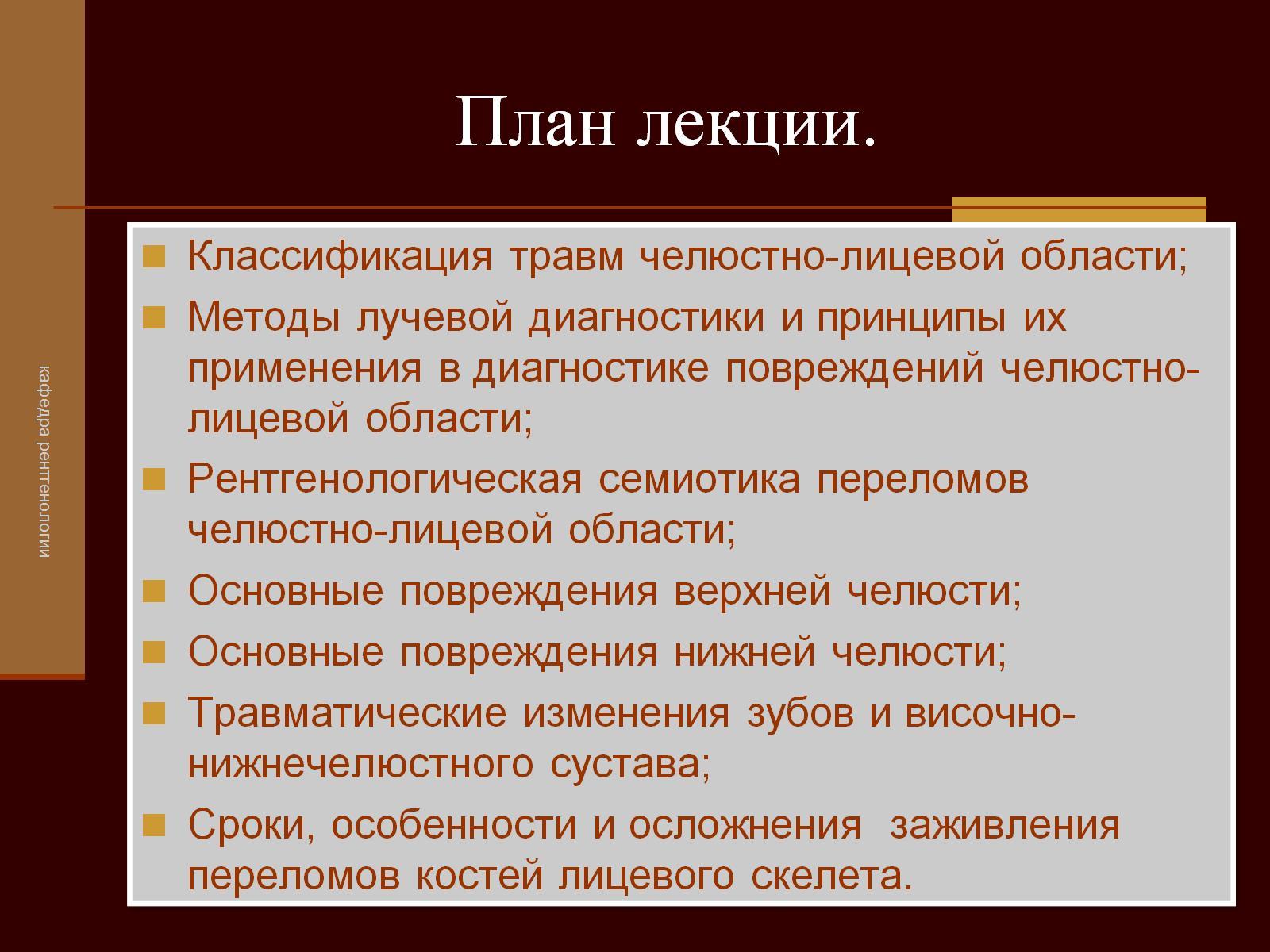 План лекции.
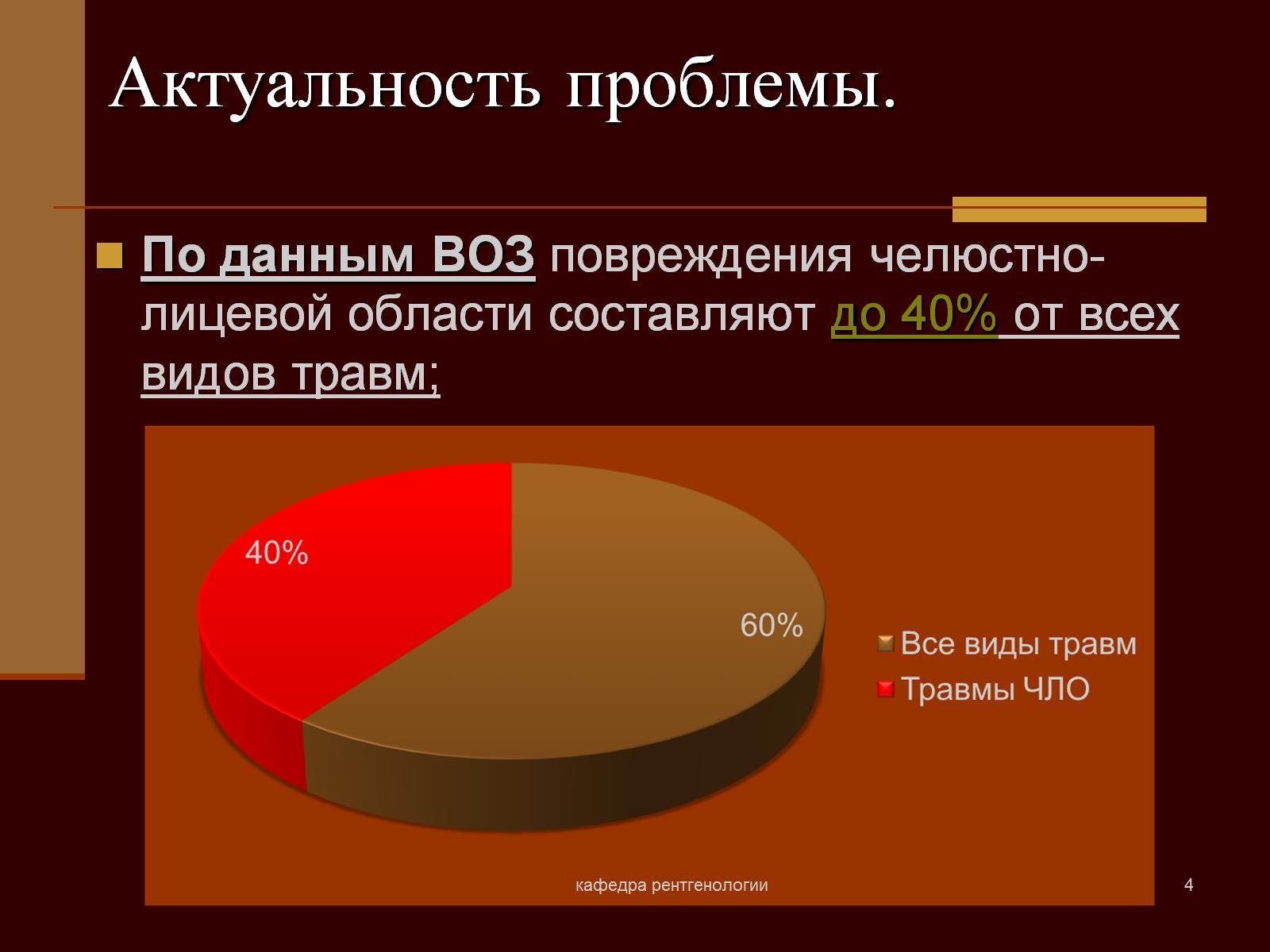 Актуальность проблемы.
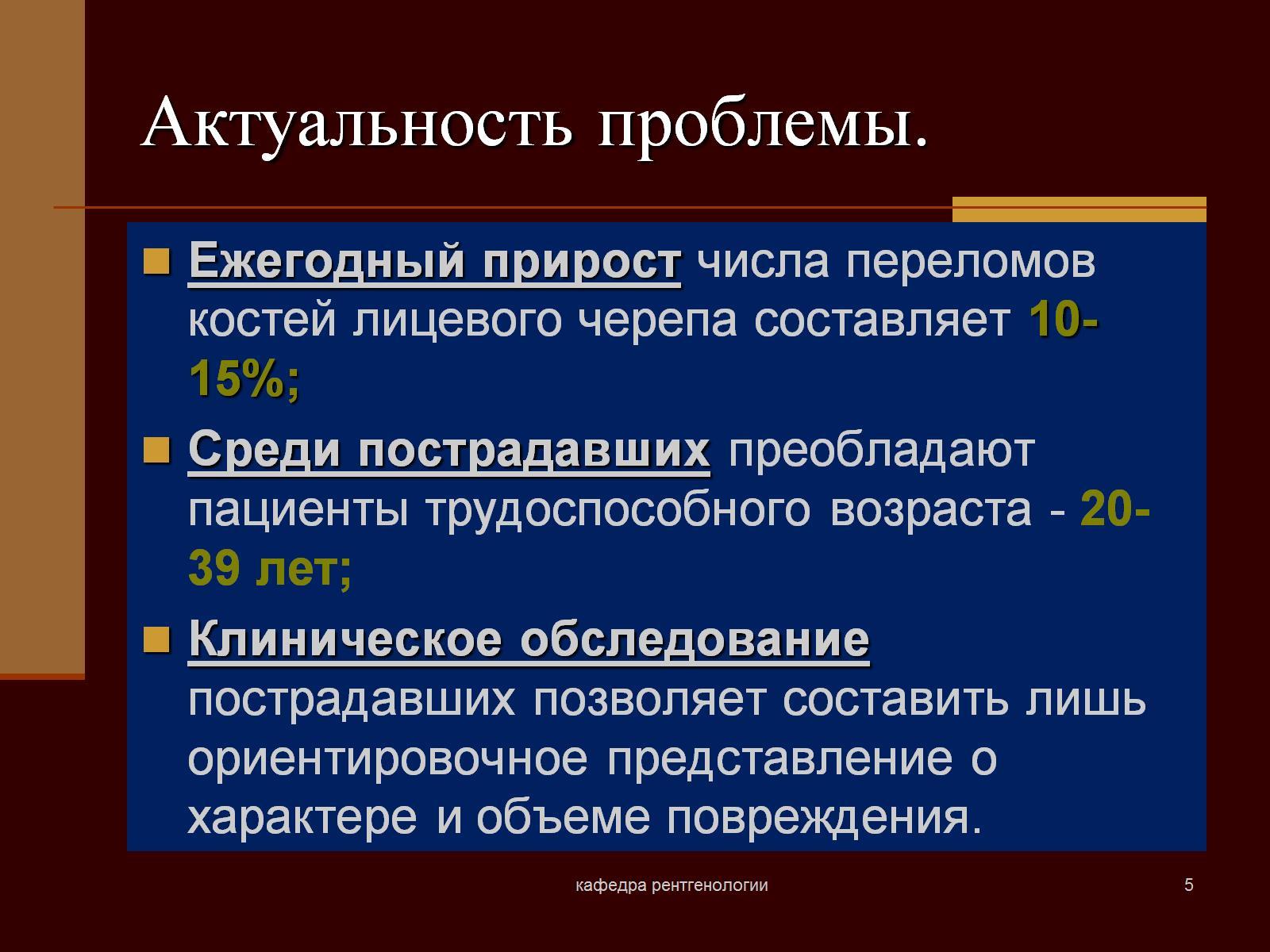 Актуальность проблемы.
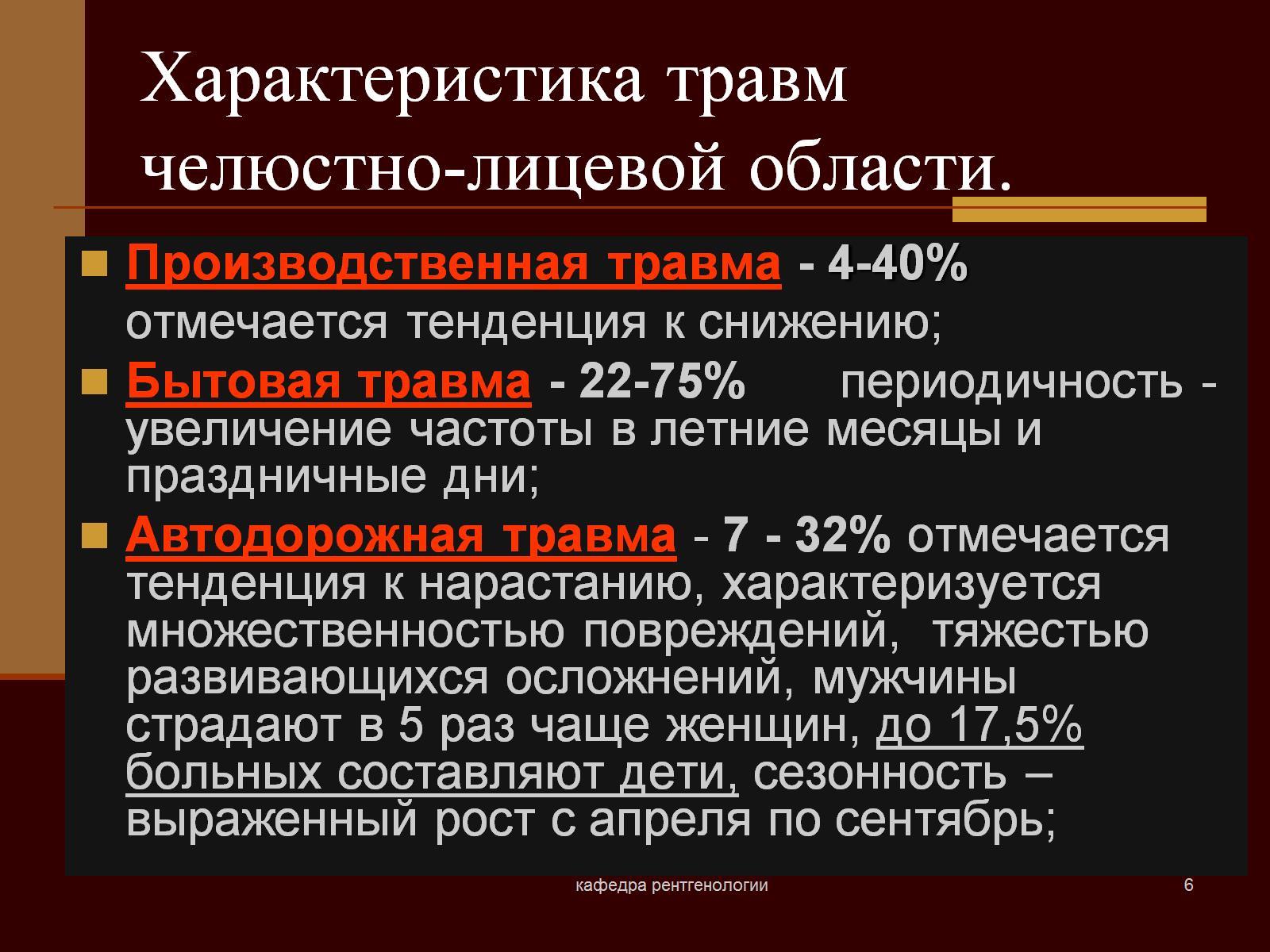 Характеристика травм челюстно-лицевой области.
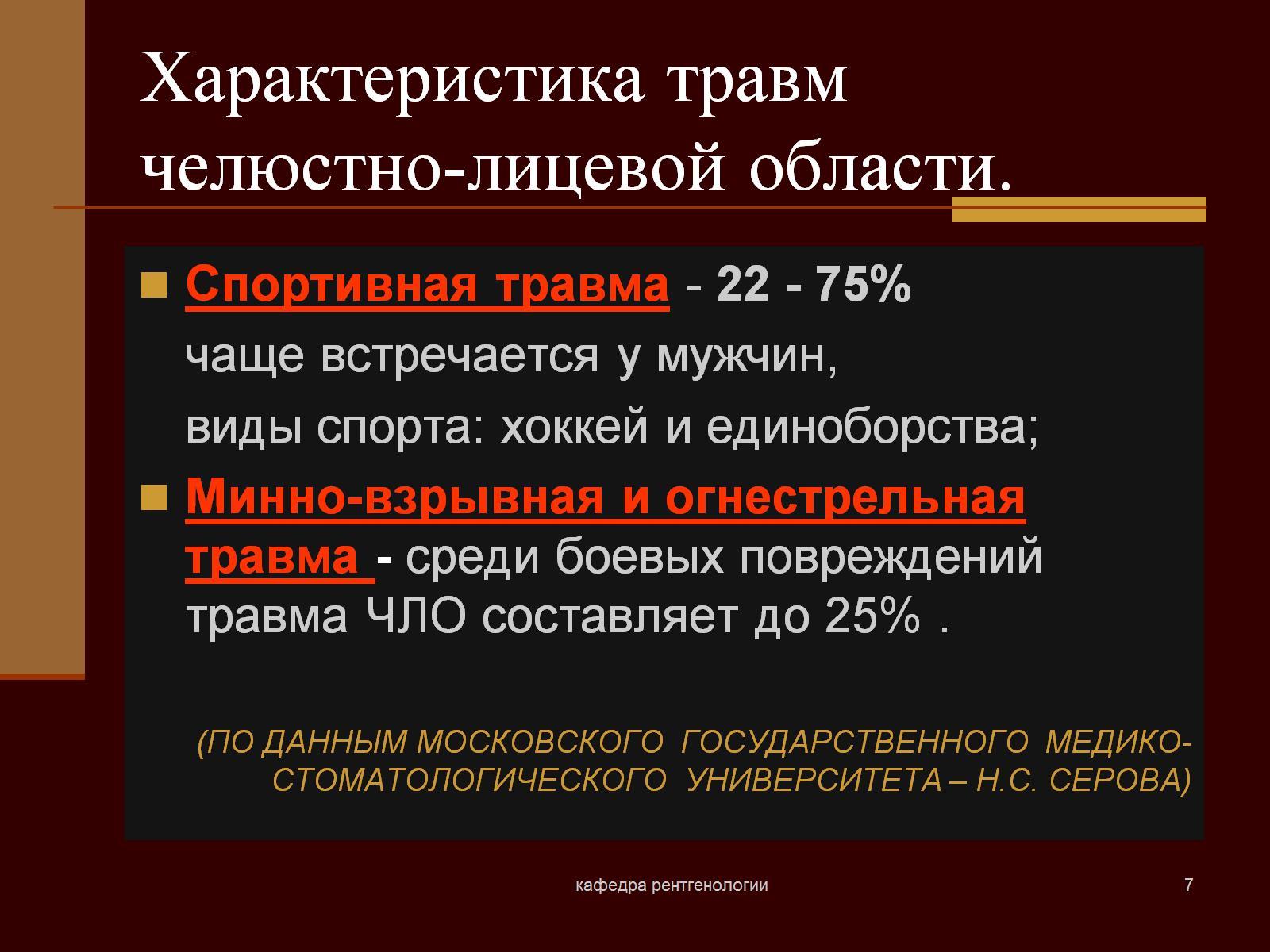 Характеристика травм челюстно-лицевой области.
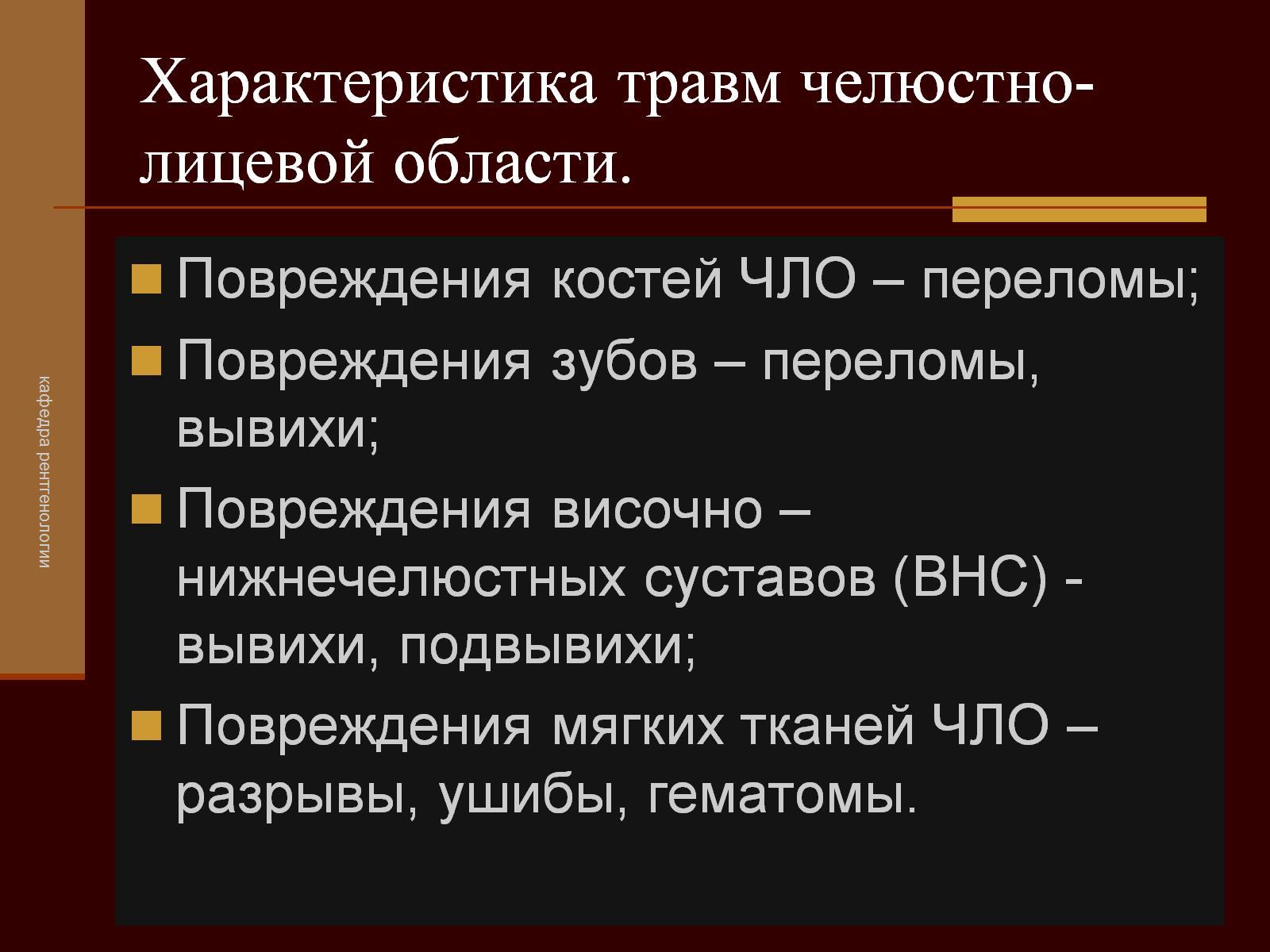 Характеристика травм челюстно-лицевой области.
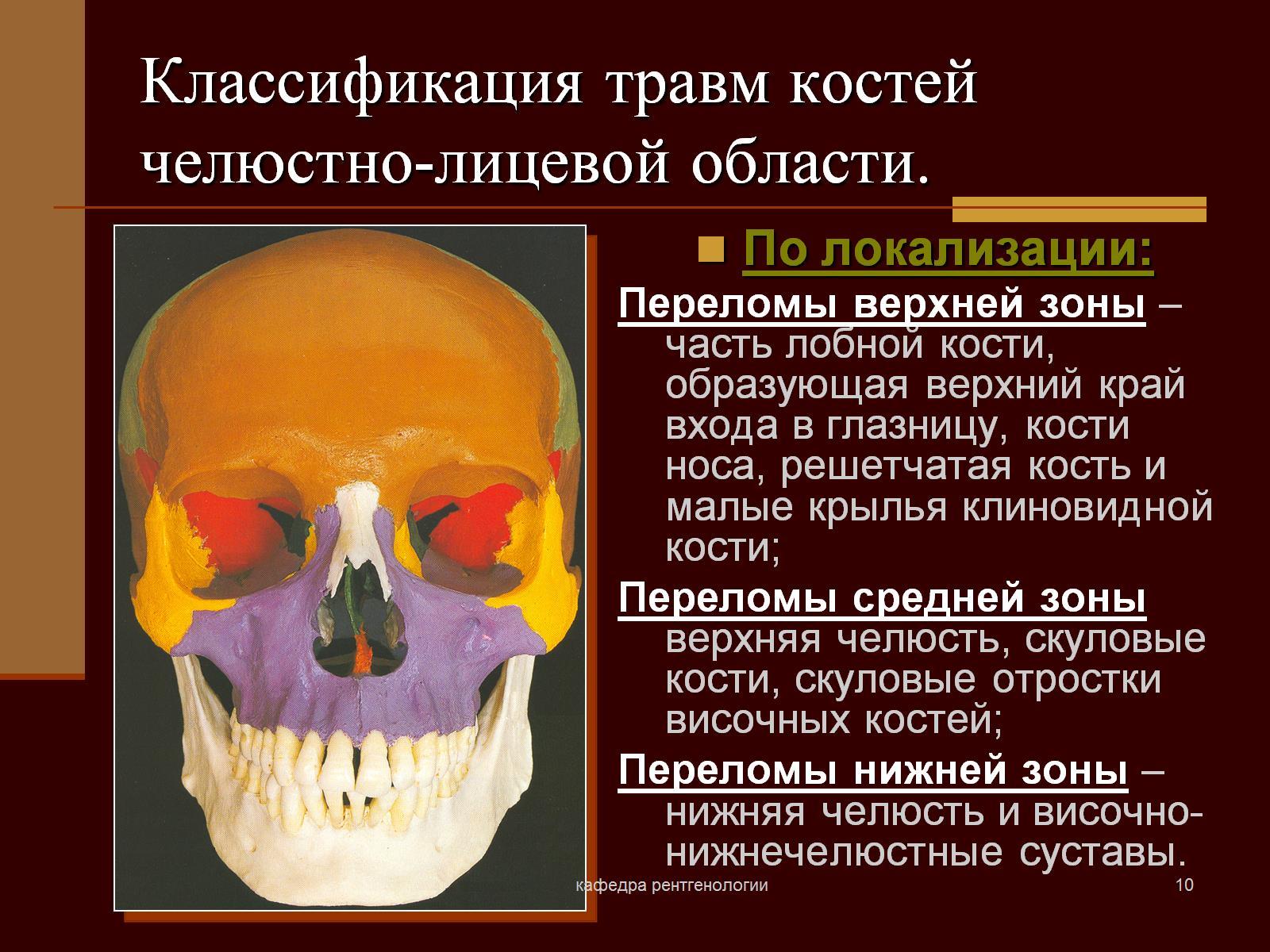 Классификация травм костей челюстно-лицевой области.
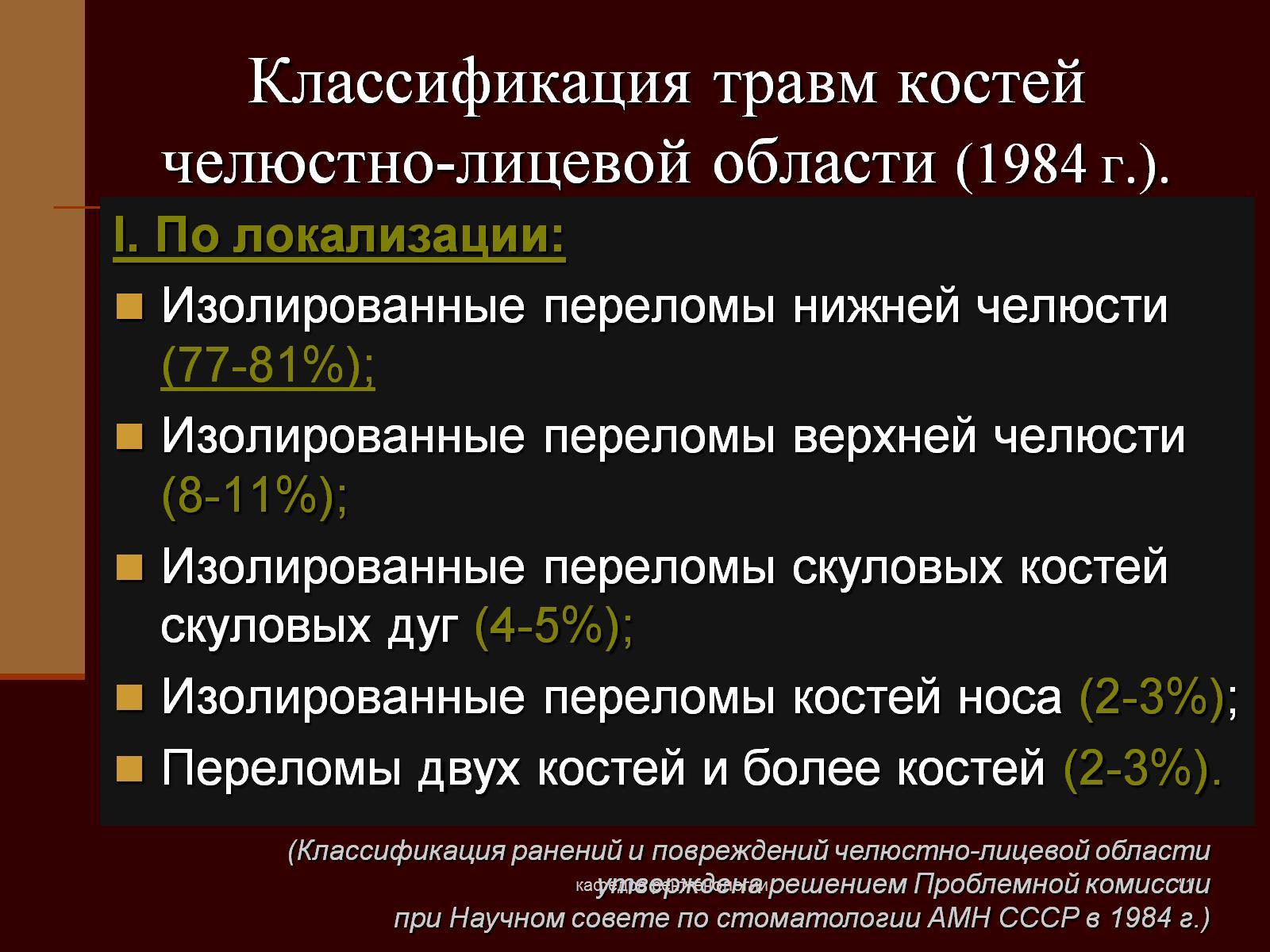 Классификация травм костей челюстно-лицевой области (1984 г.).
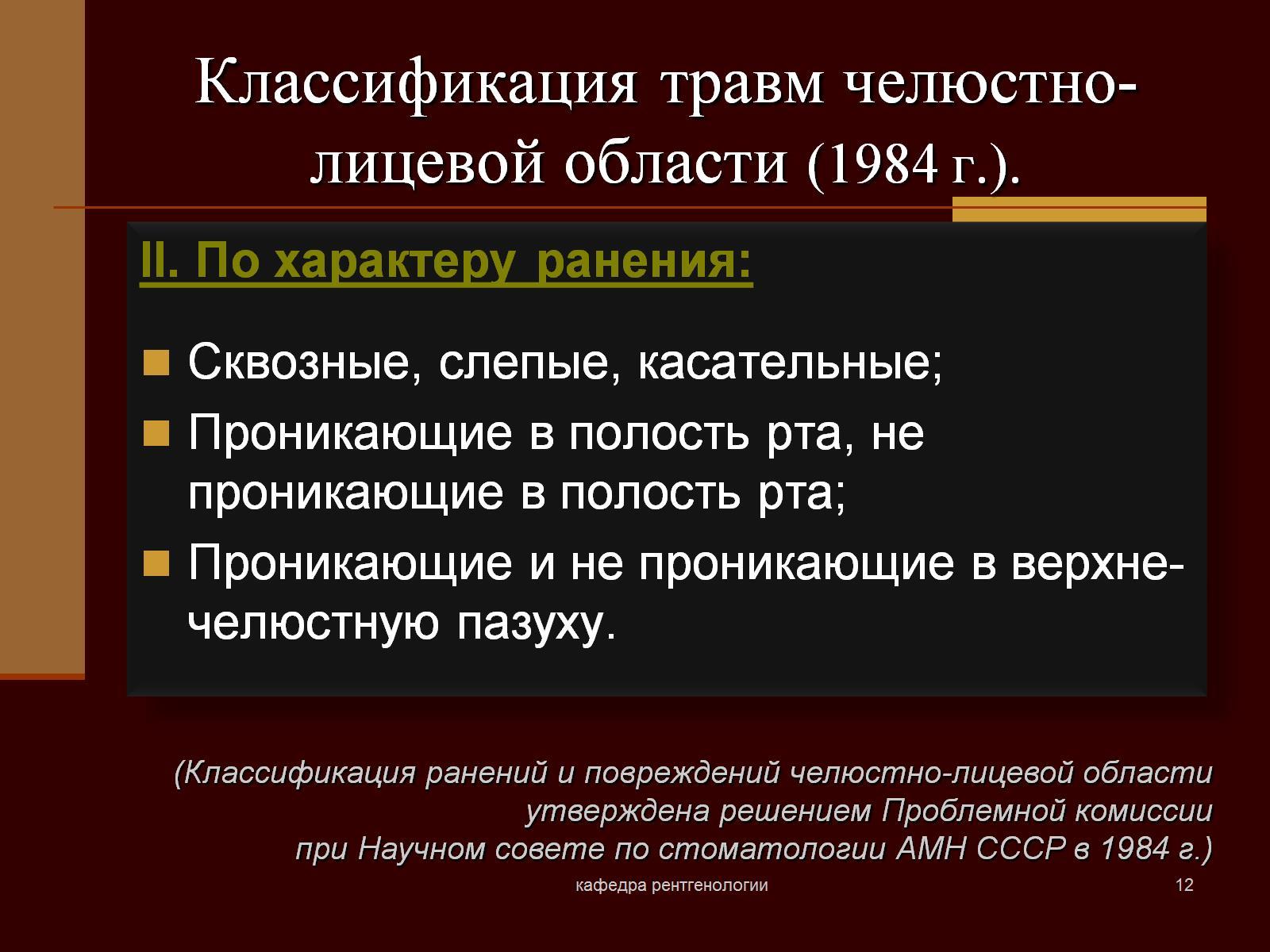 Классификация травм челюстно-лицевой области (1984 г.).
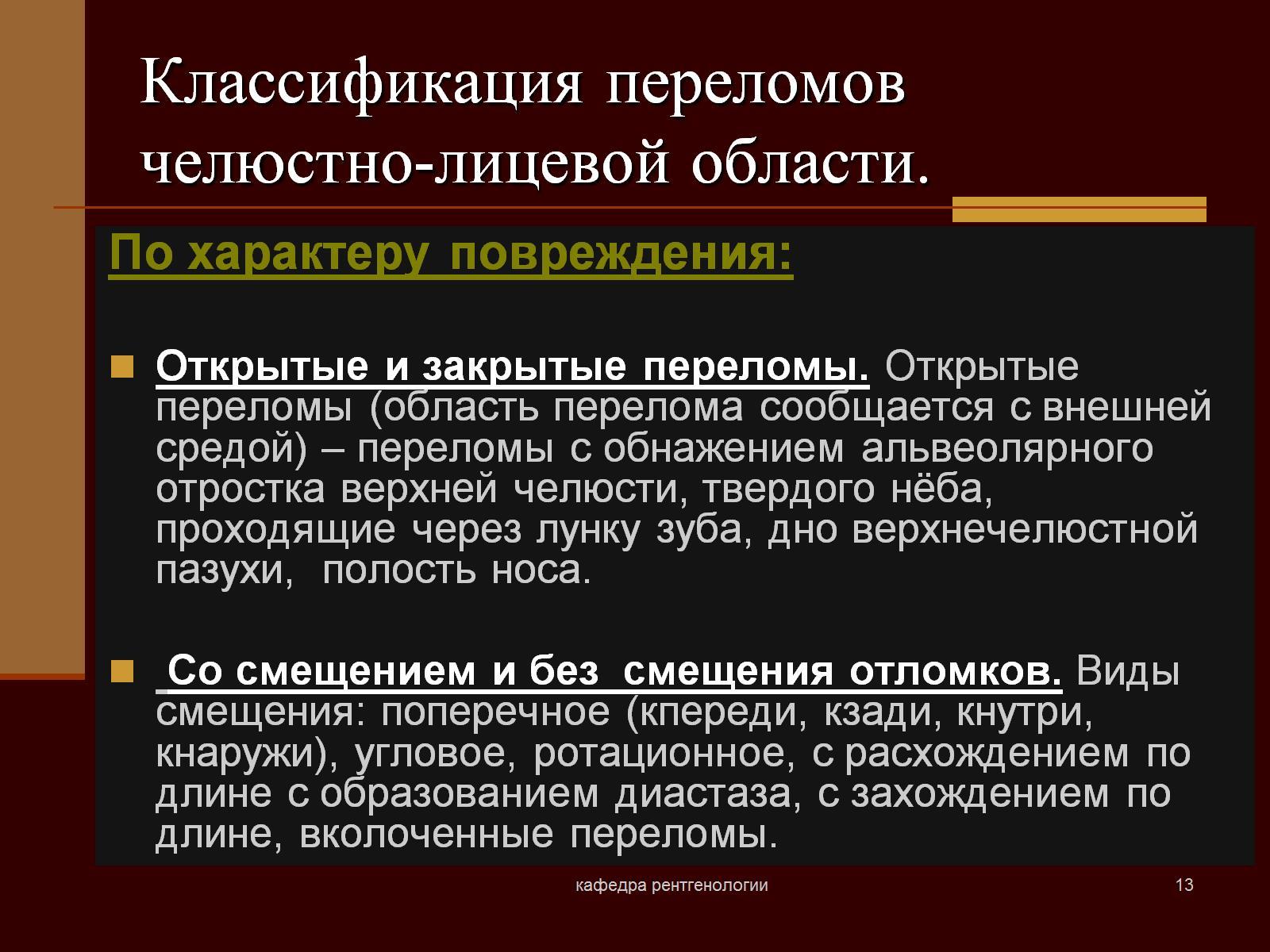 Классификация переломов челюстно-лицевой области.
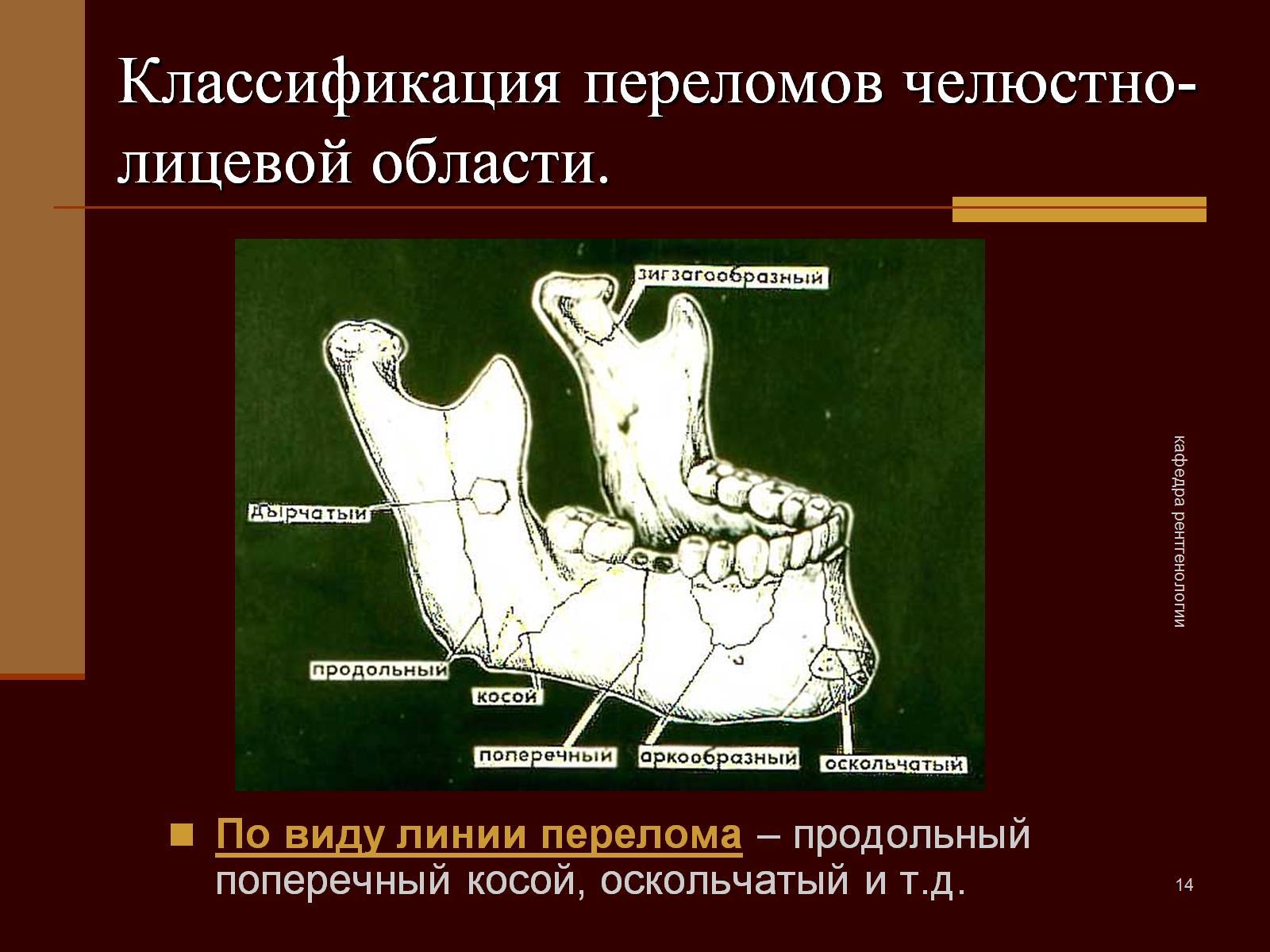 Классификация переломов челюстно-лицевой области.
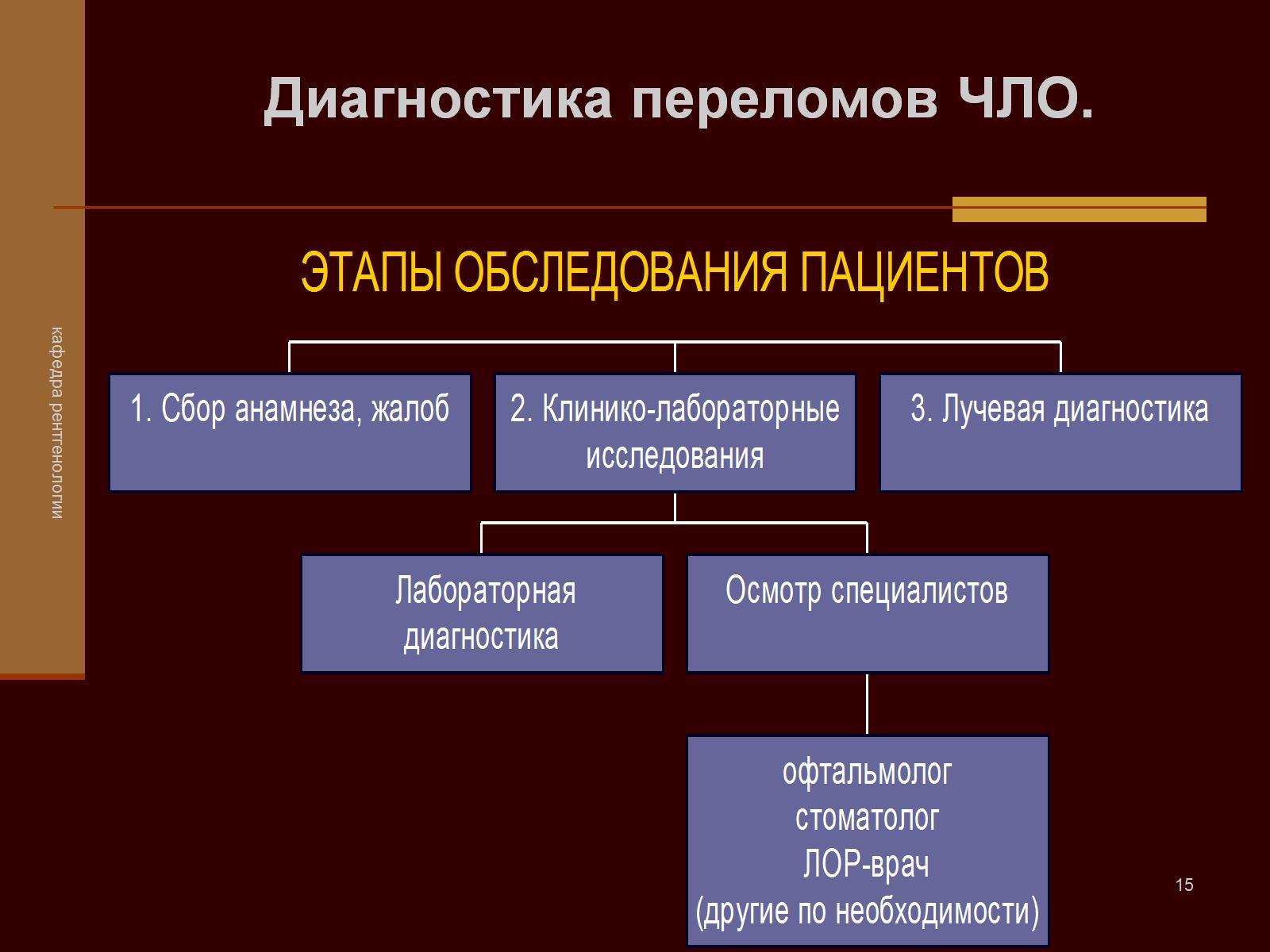 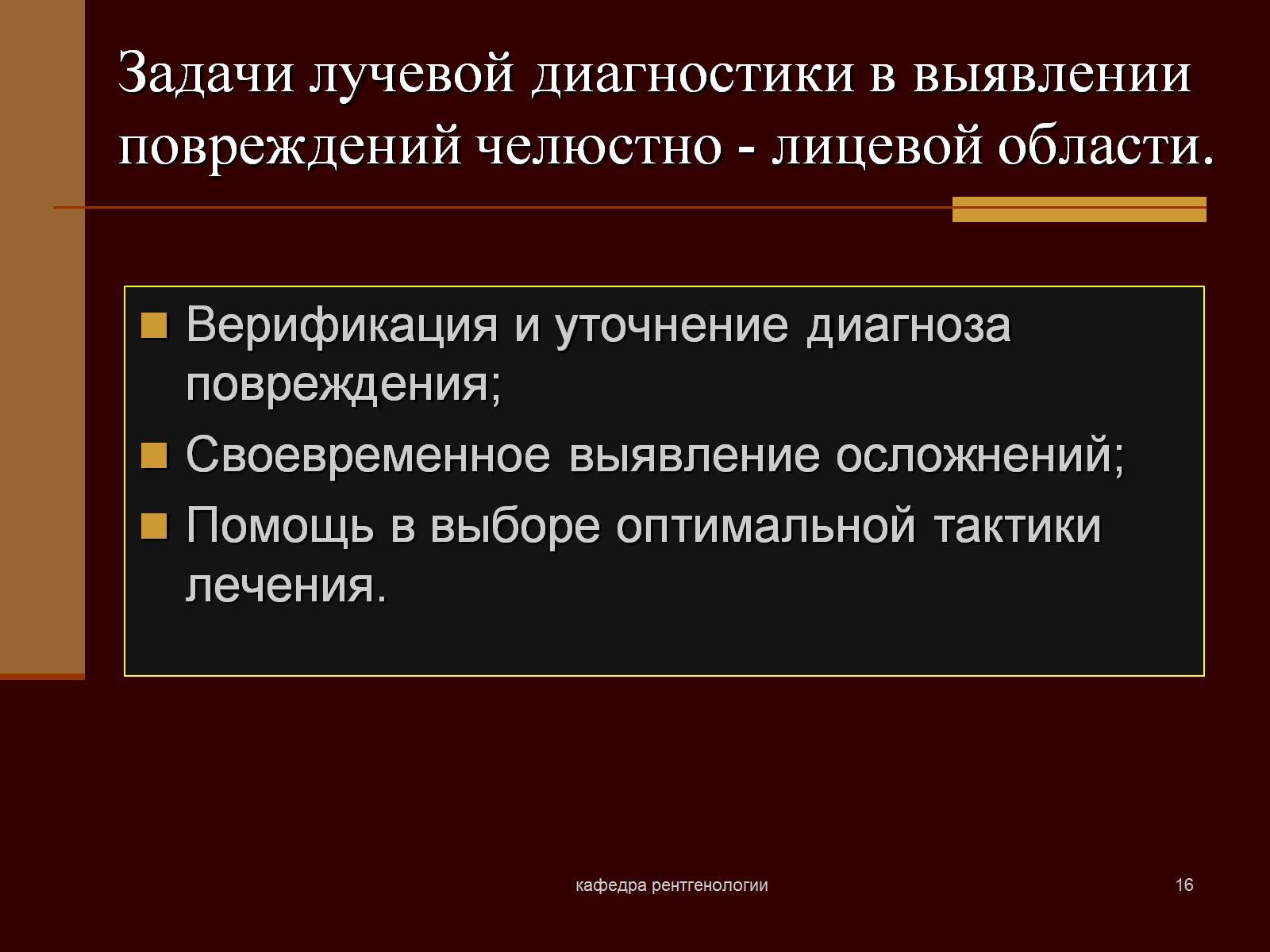 Задачи лучевой диагностики в выявлении повреждений челюстно - лицевой области.
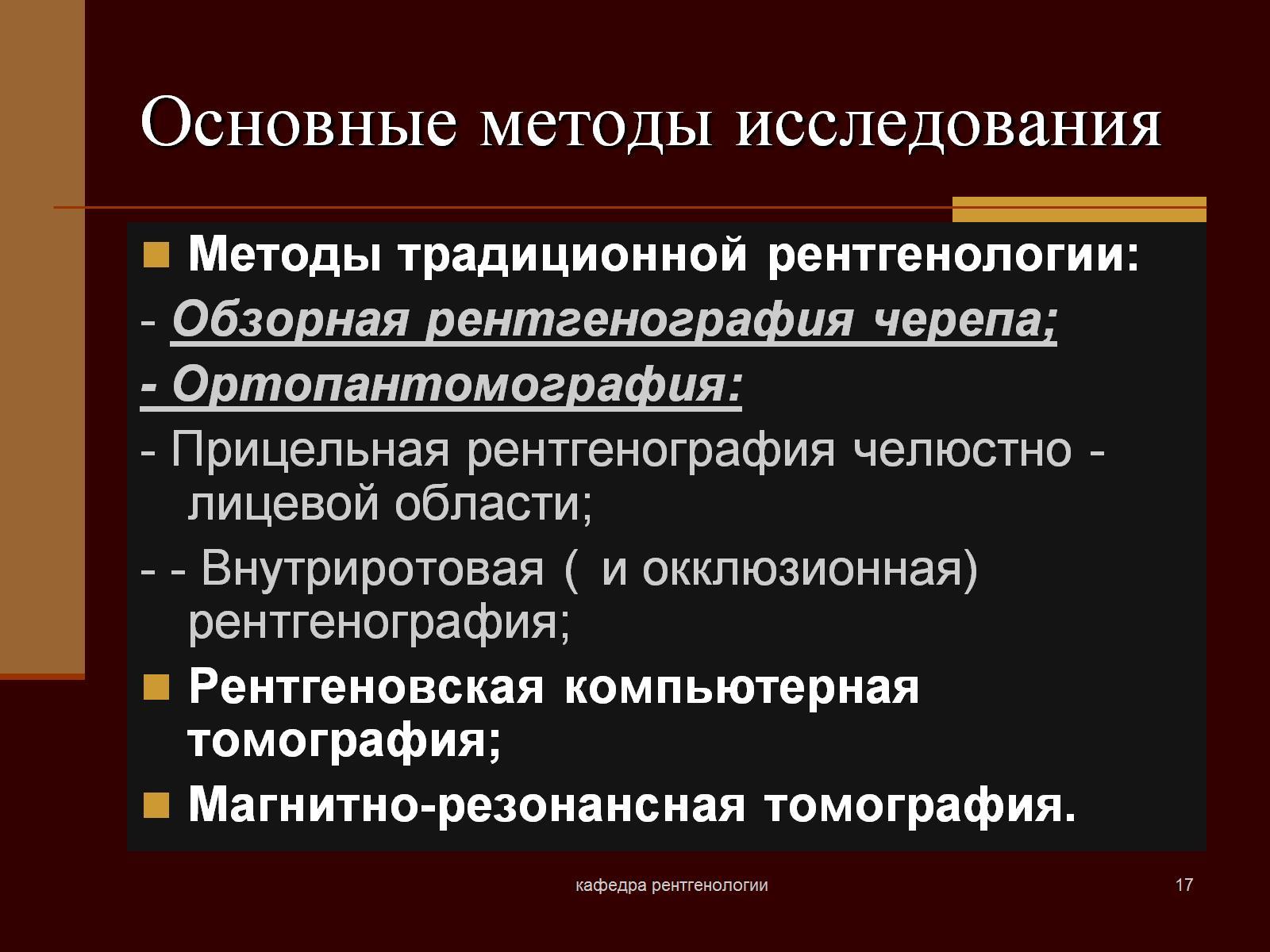 Основные методы исследования
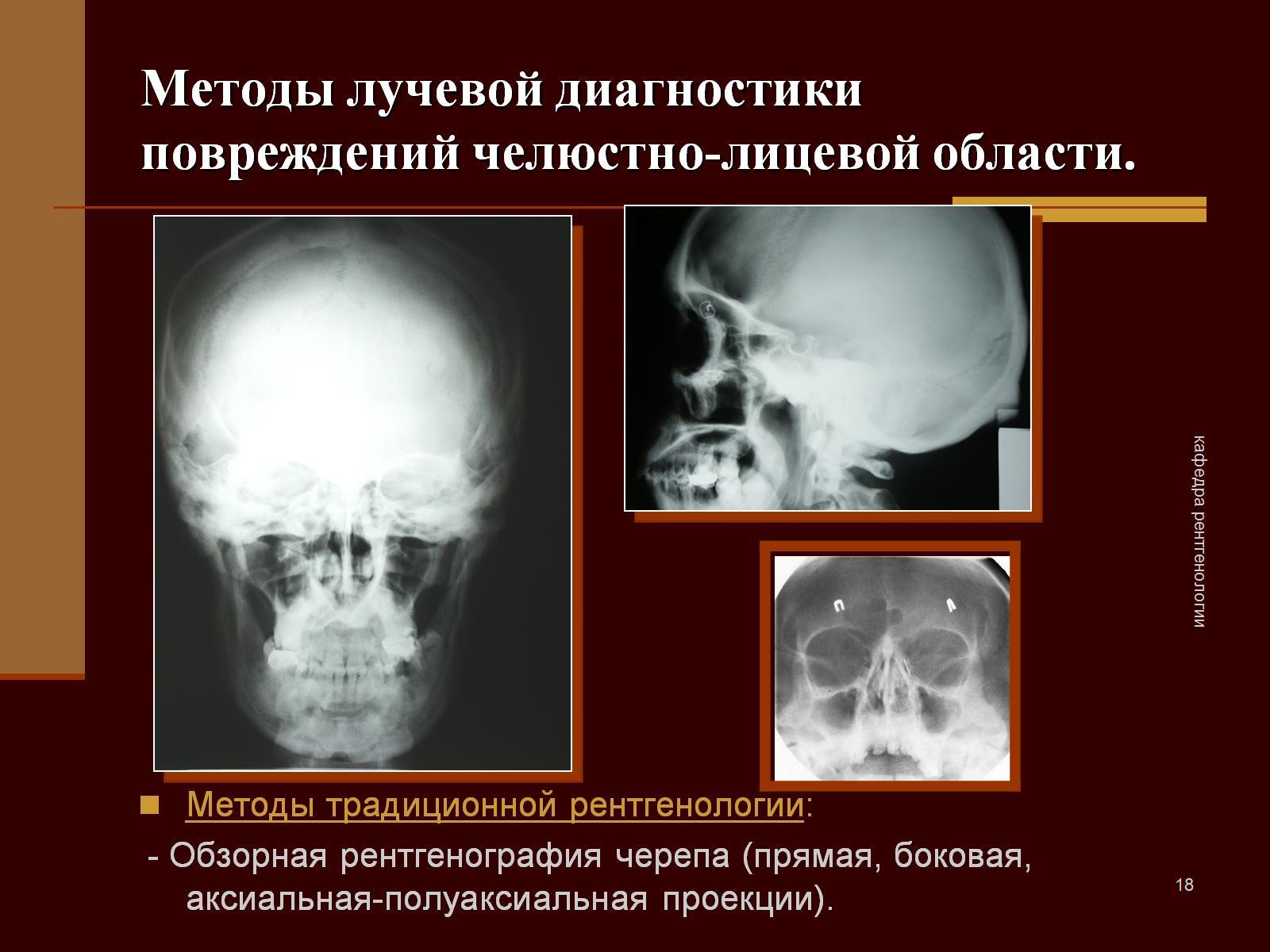 Методы лучевой диагностики  повреждений челюстно-лицевой области.
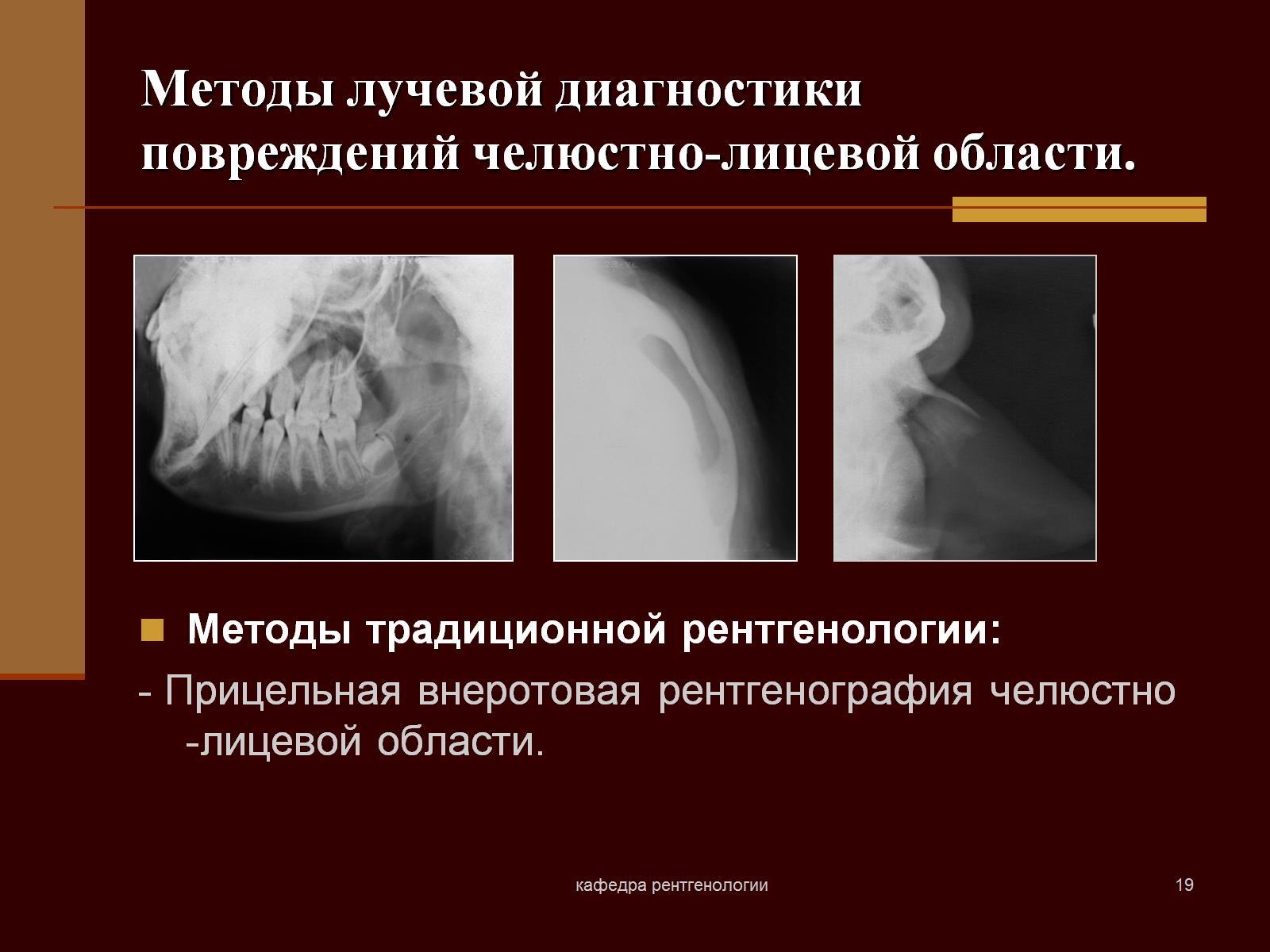 Методы лучевой диагностики  повреждений челюстно-лицевой области.
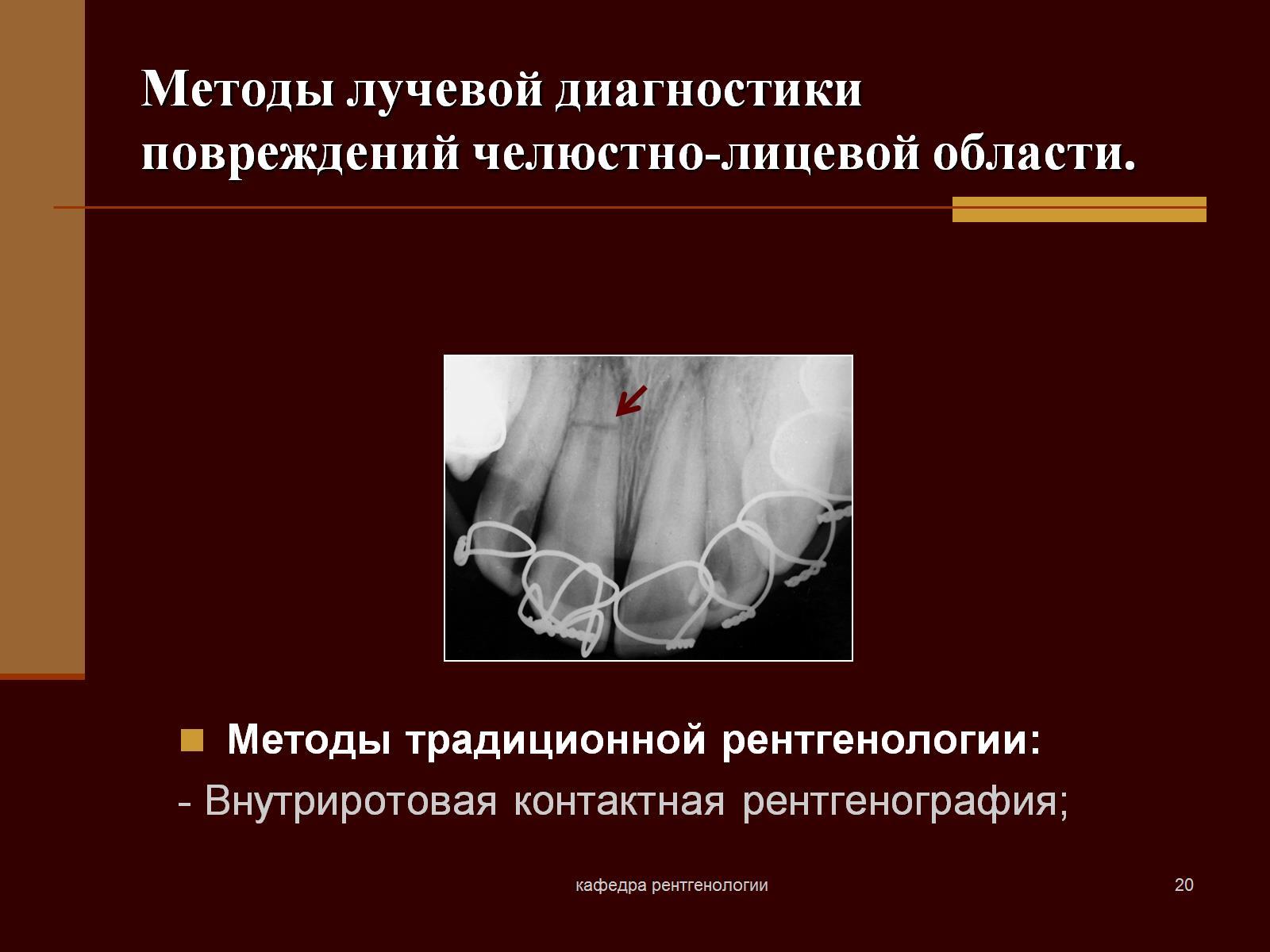 Методы лучевой диагностики  повреждений челюстно-лицевой области.
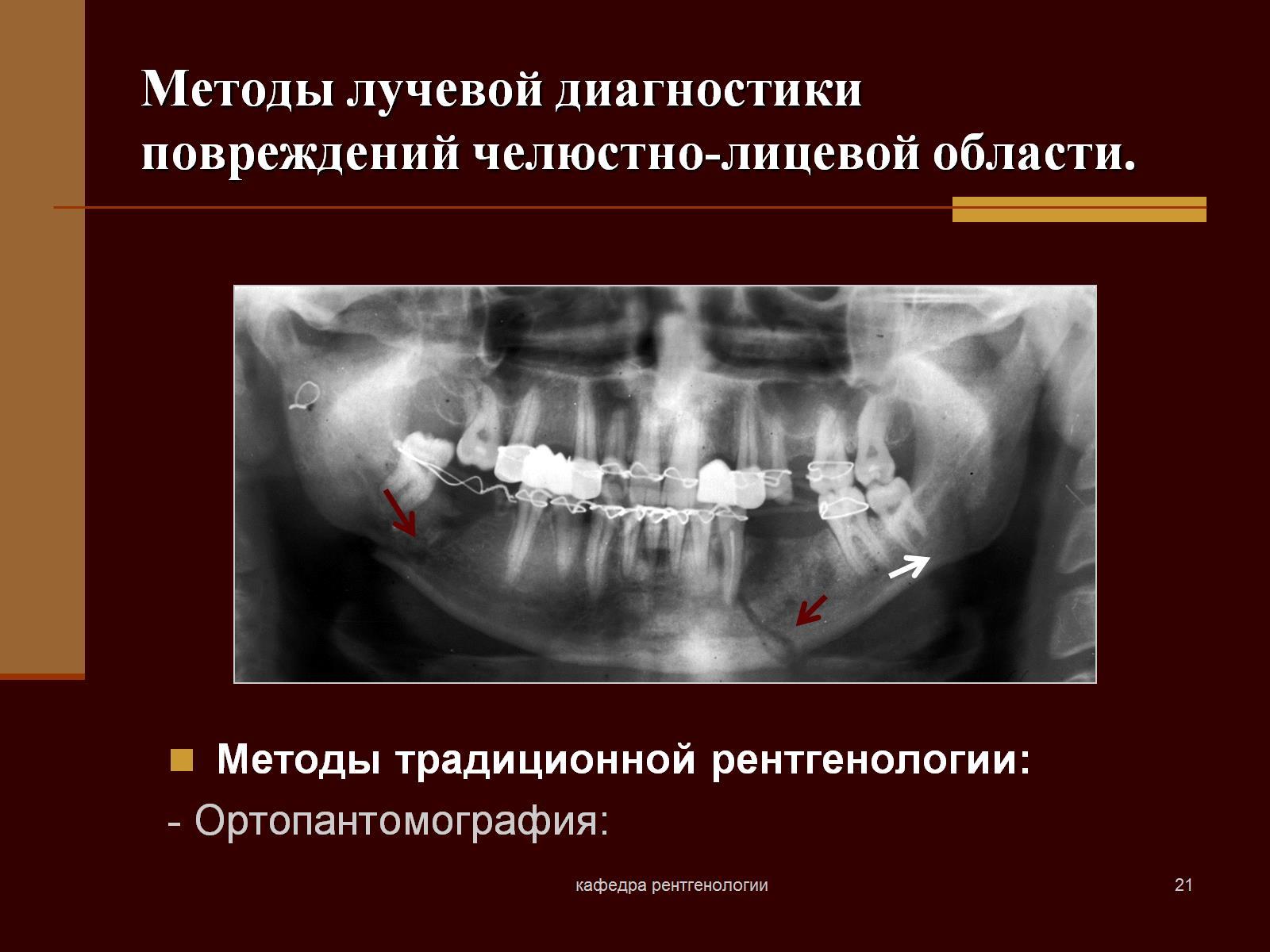 Методы лучевой диагностики  повреждений челюстно-лицевой области.
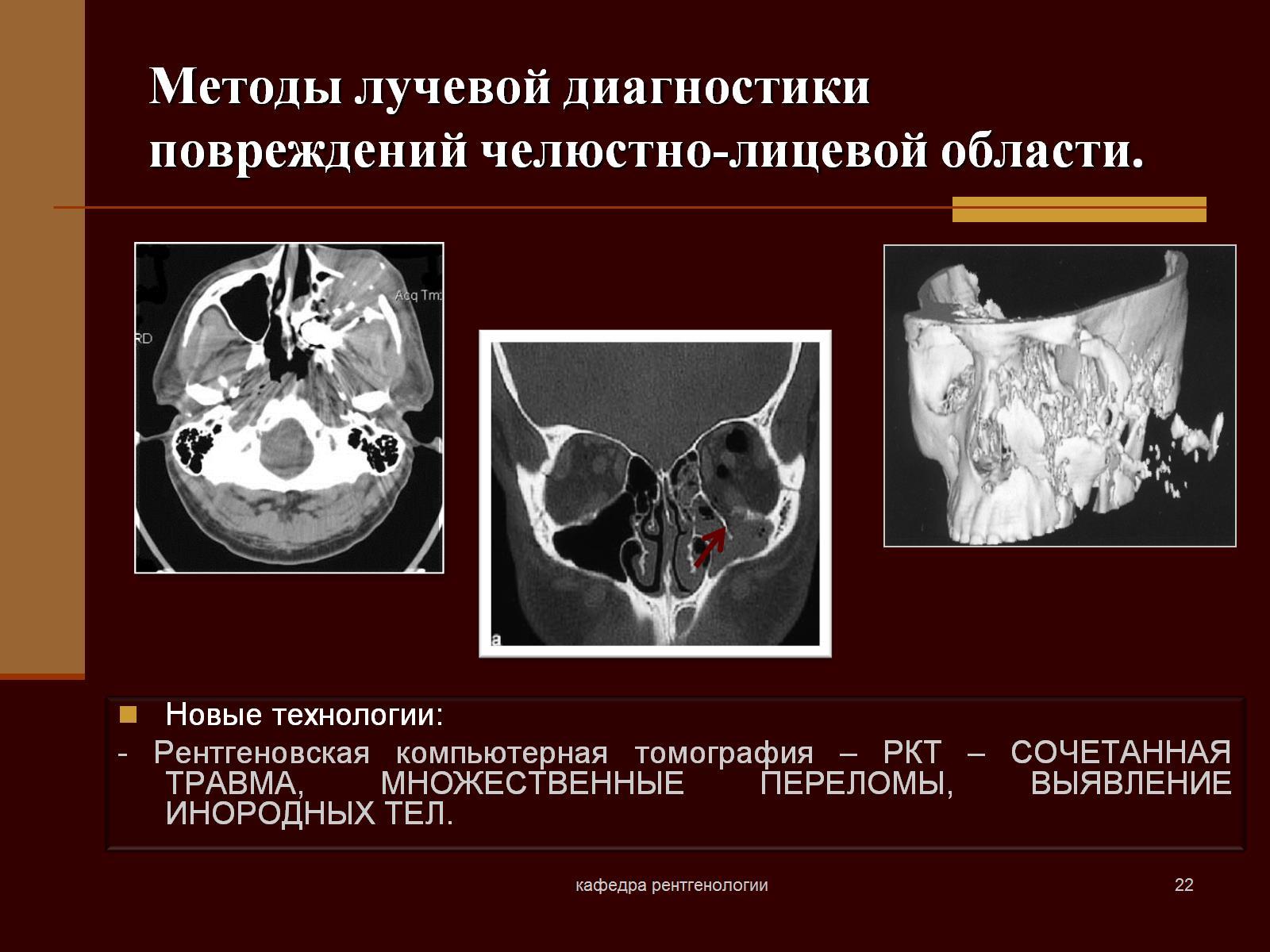 Методы лучевой диагностики  повреждений челюстно-лицевой области.
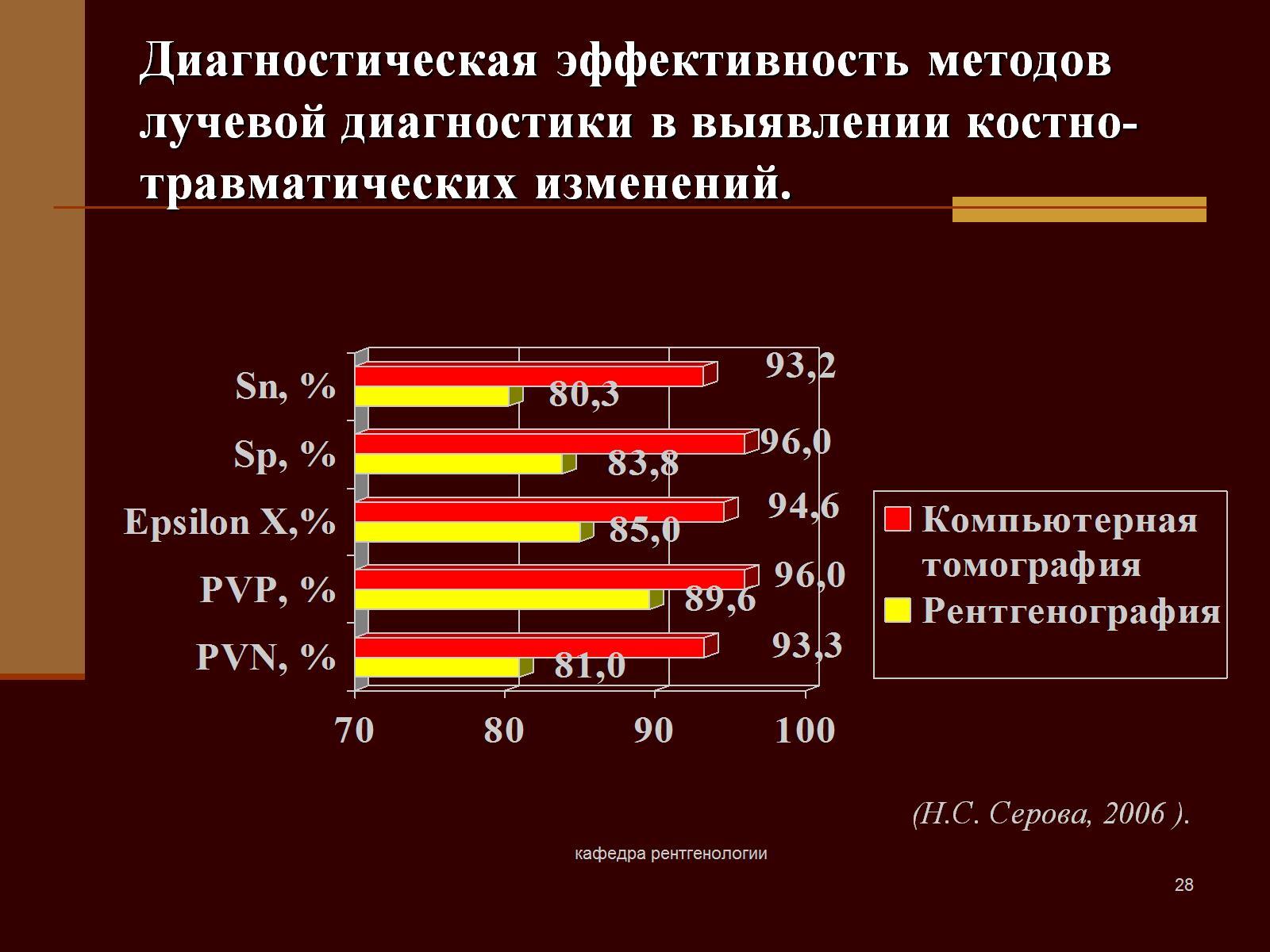 Диагностическая эффективность методов лучевой диагностики в выявлении костно-травматических изменений.
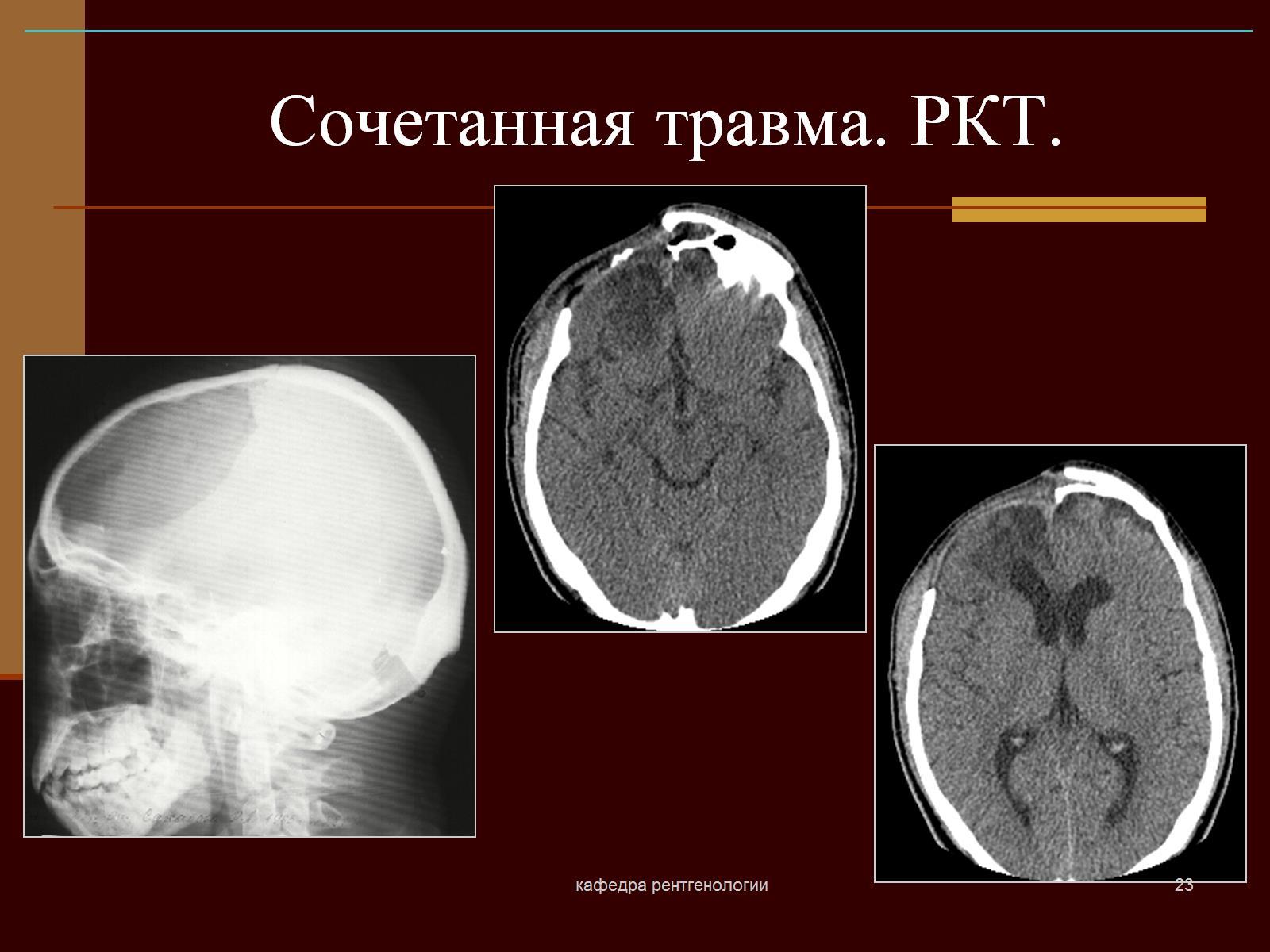 Сочетанная травма. РКТ.
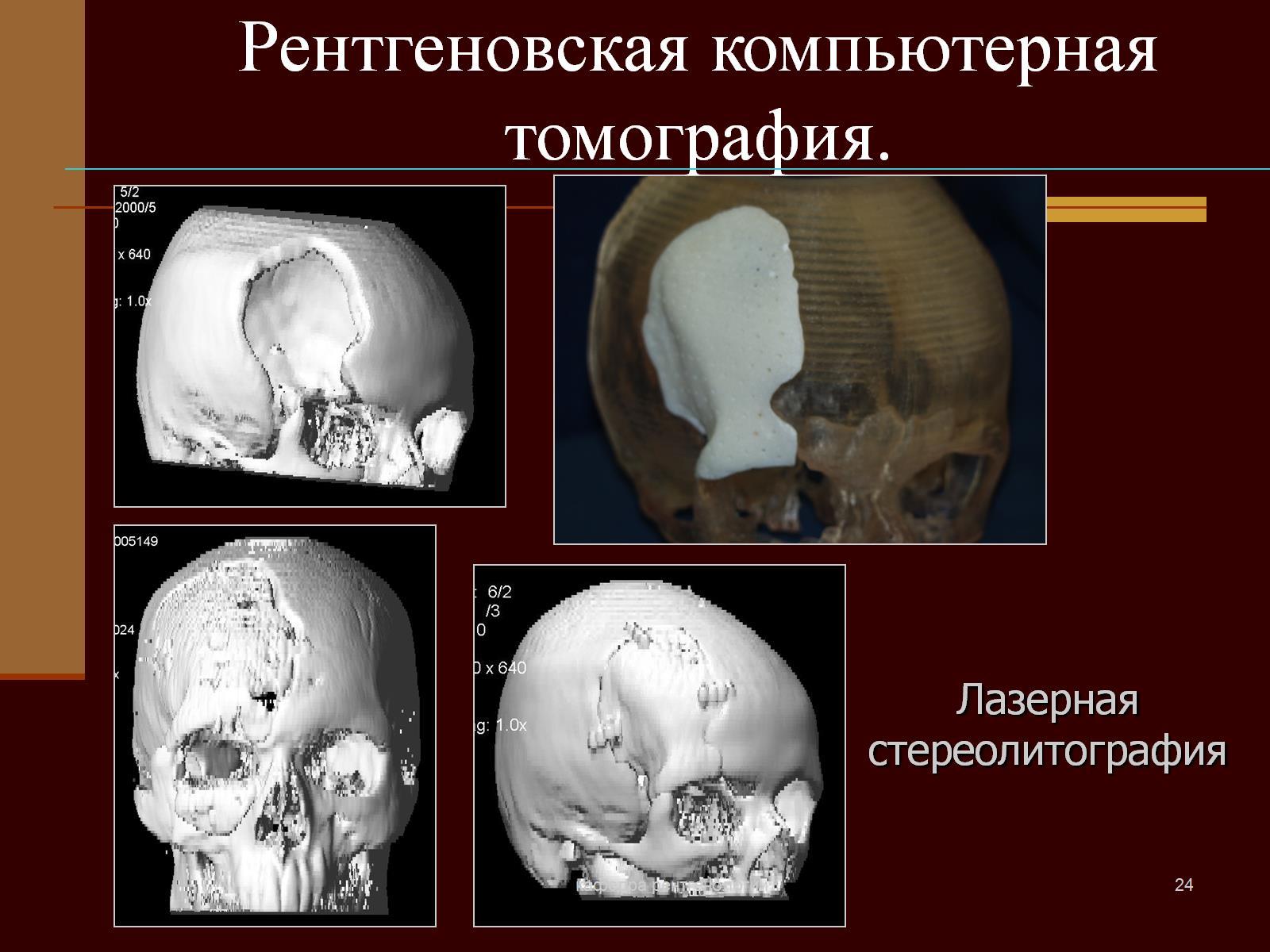 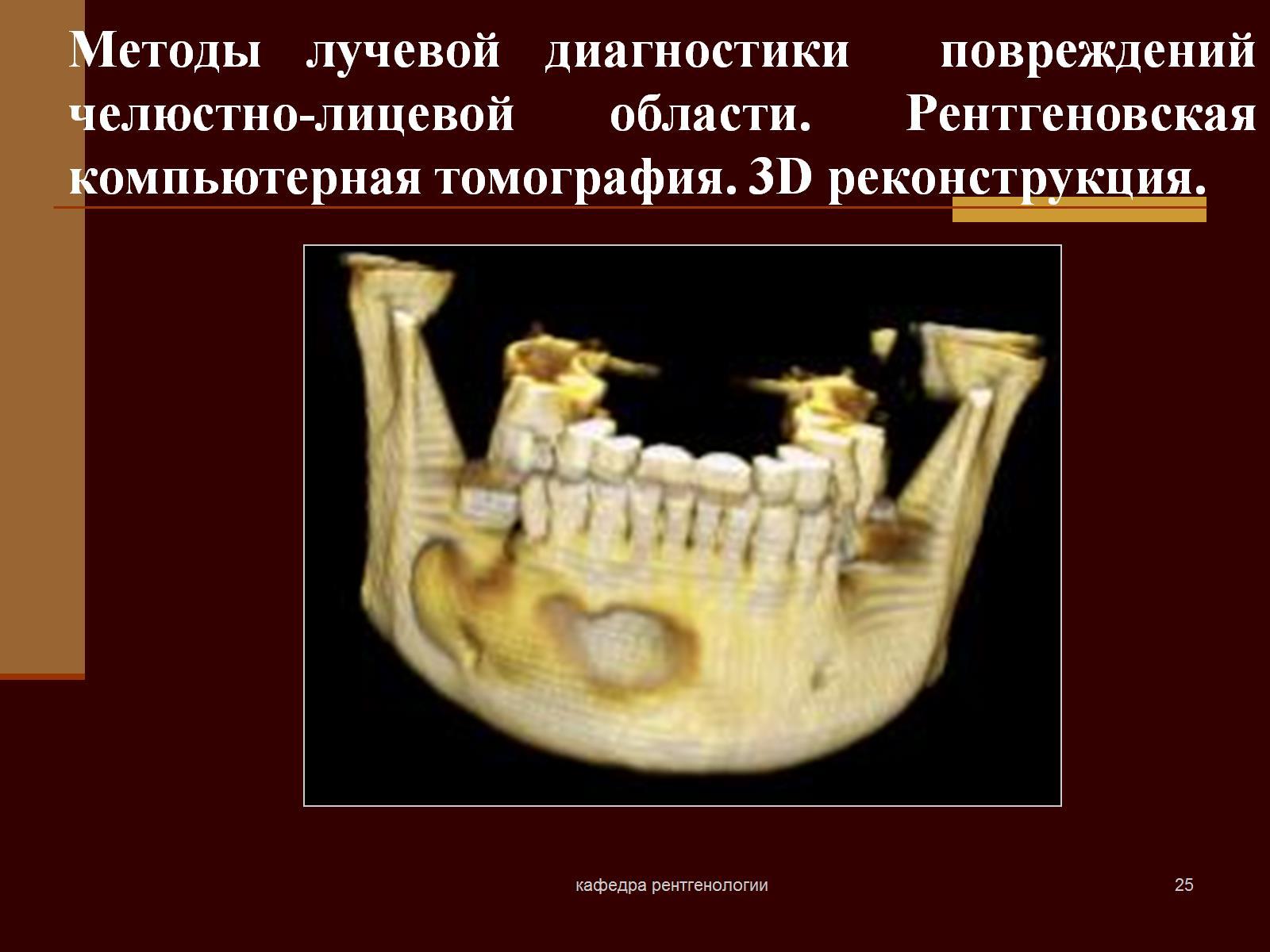 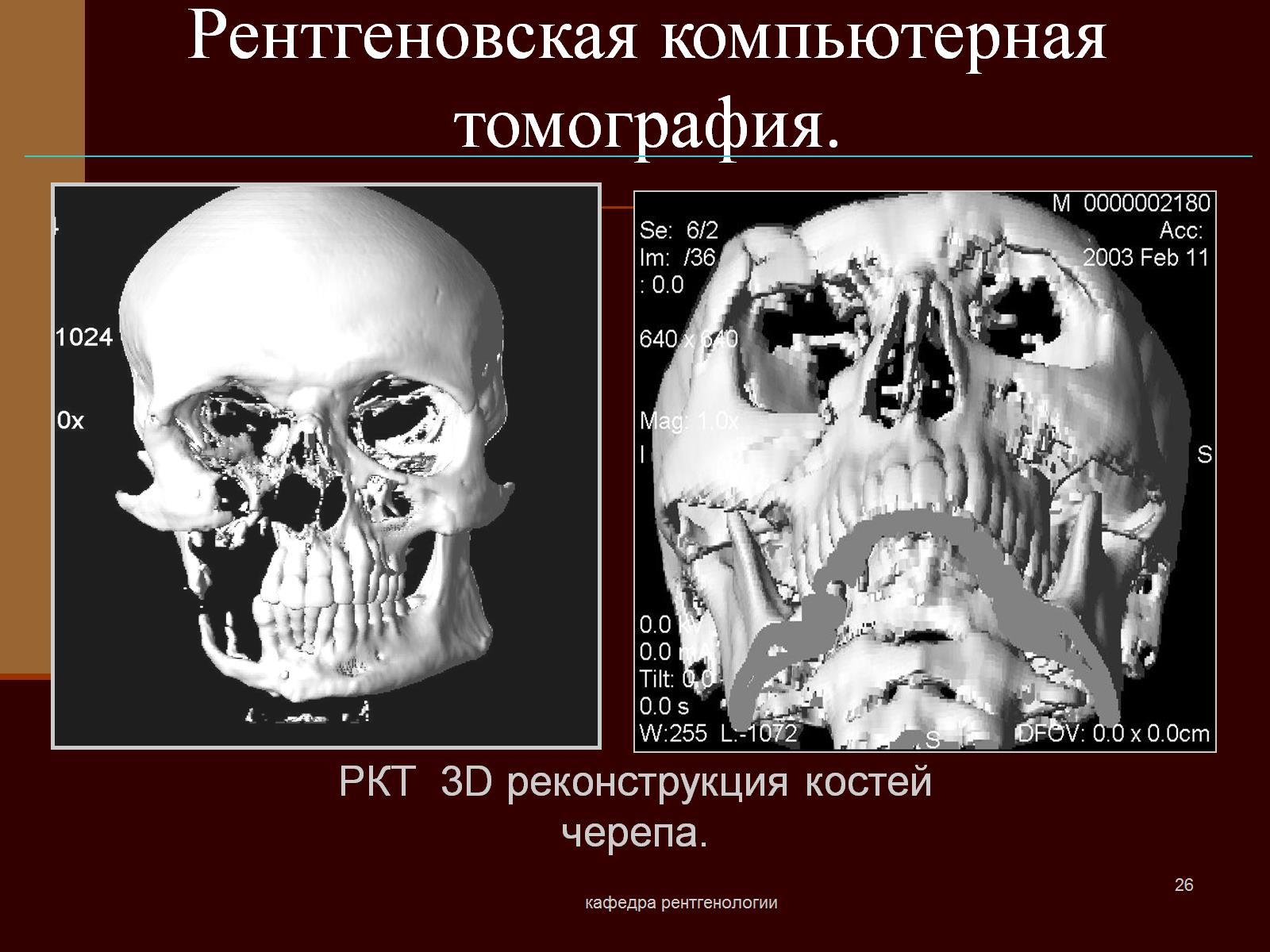 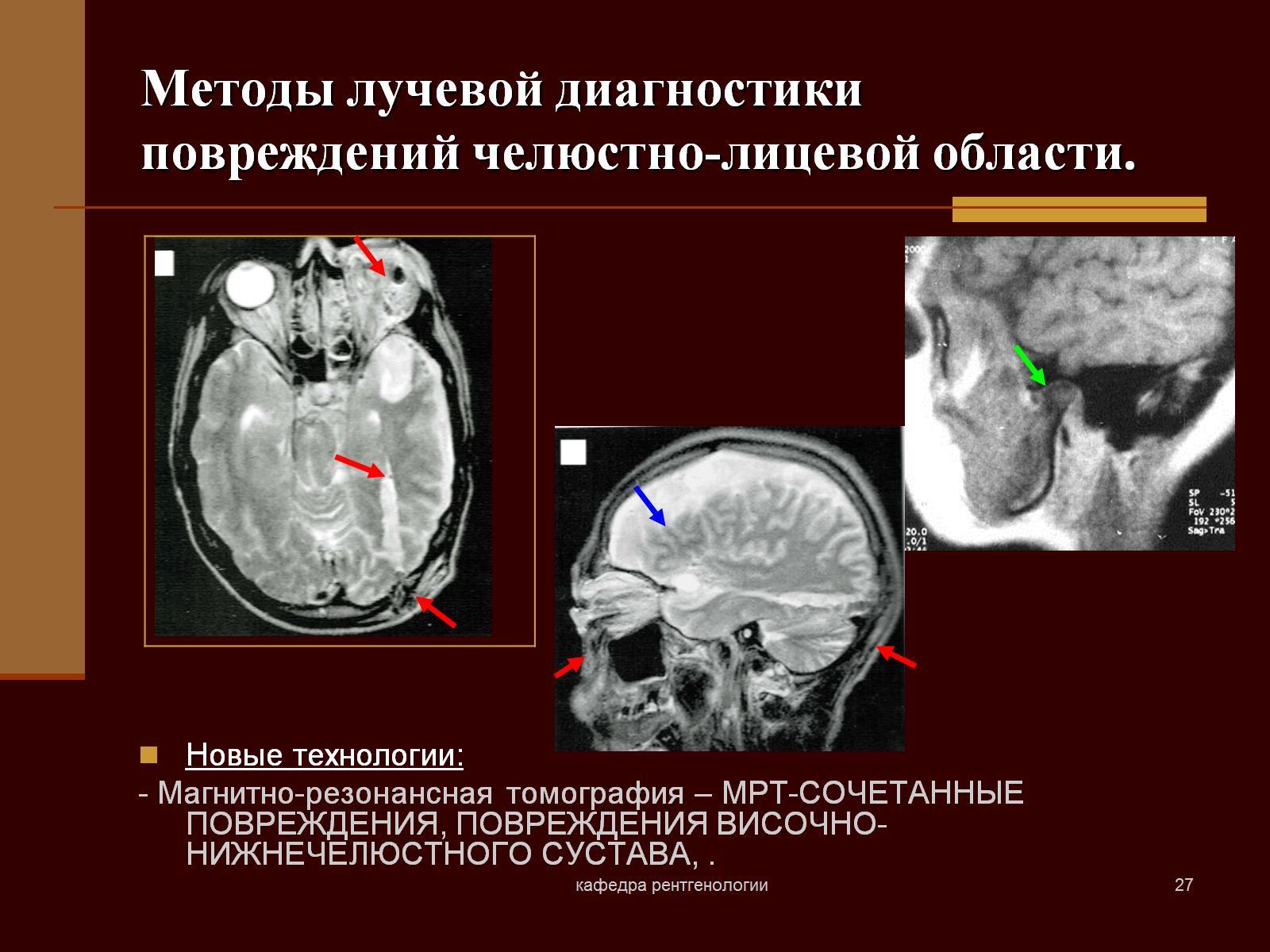 Методы лучевой диагностики  повреждений челюстно-лицевой области.
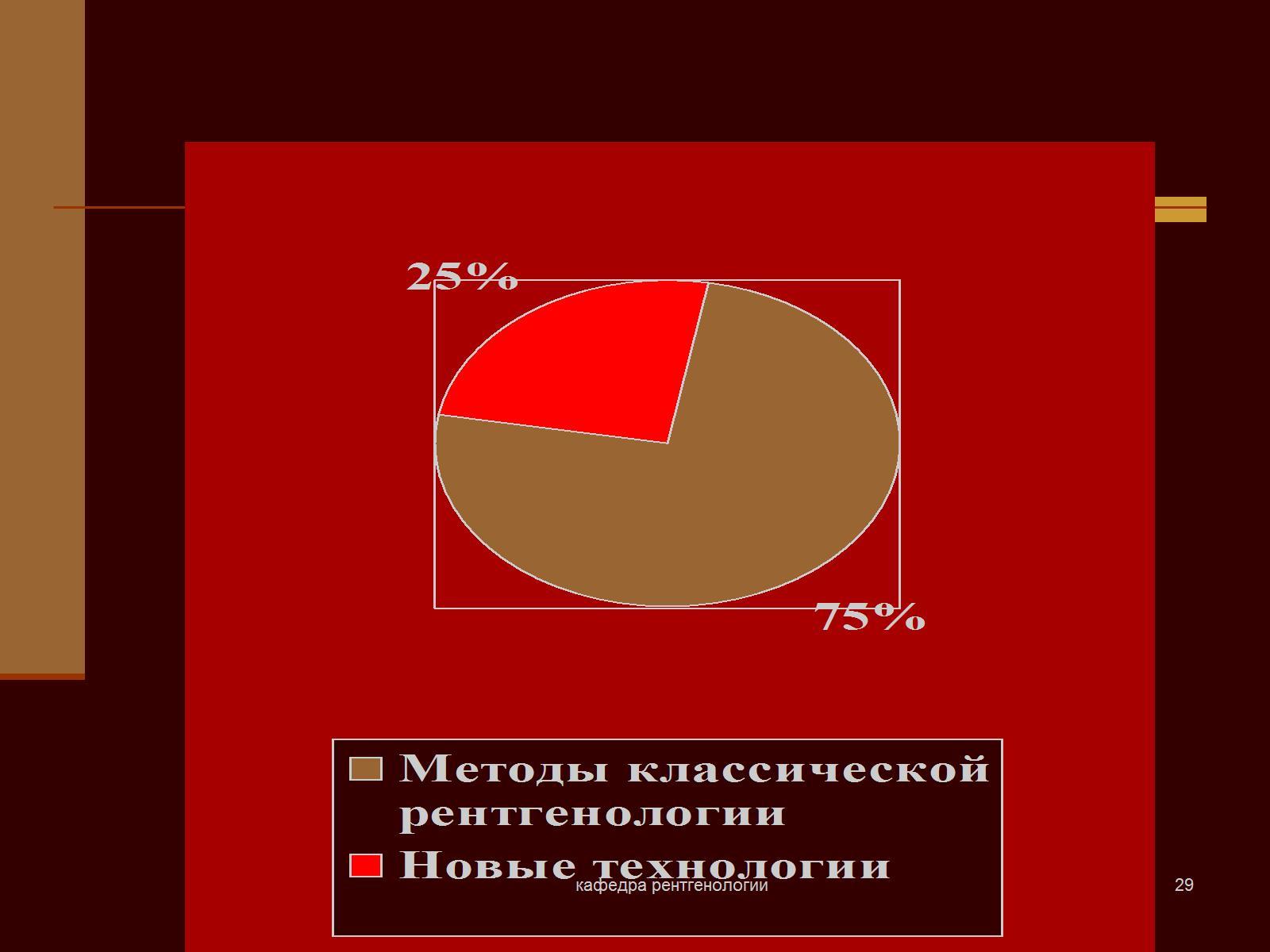 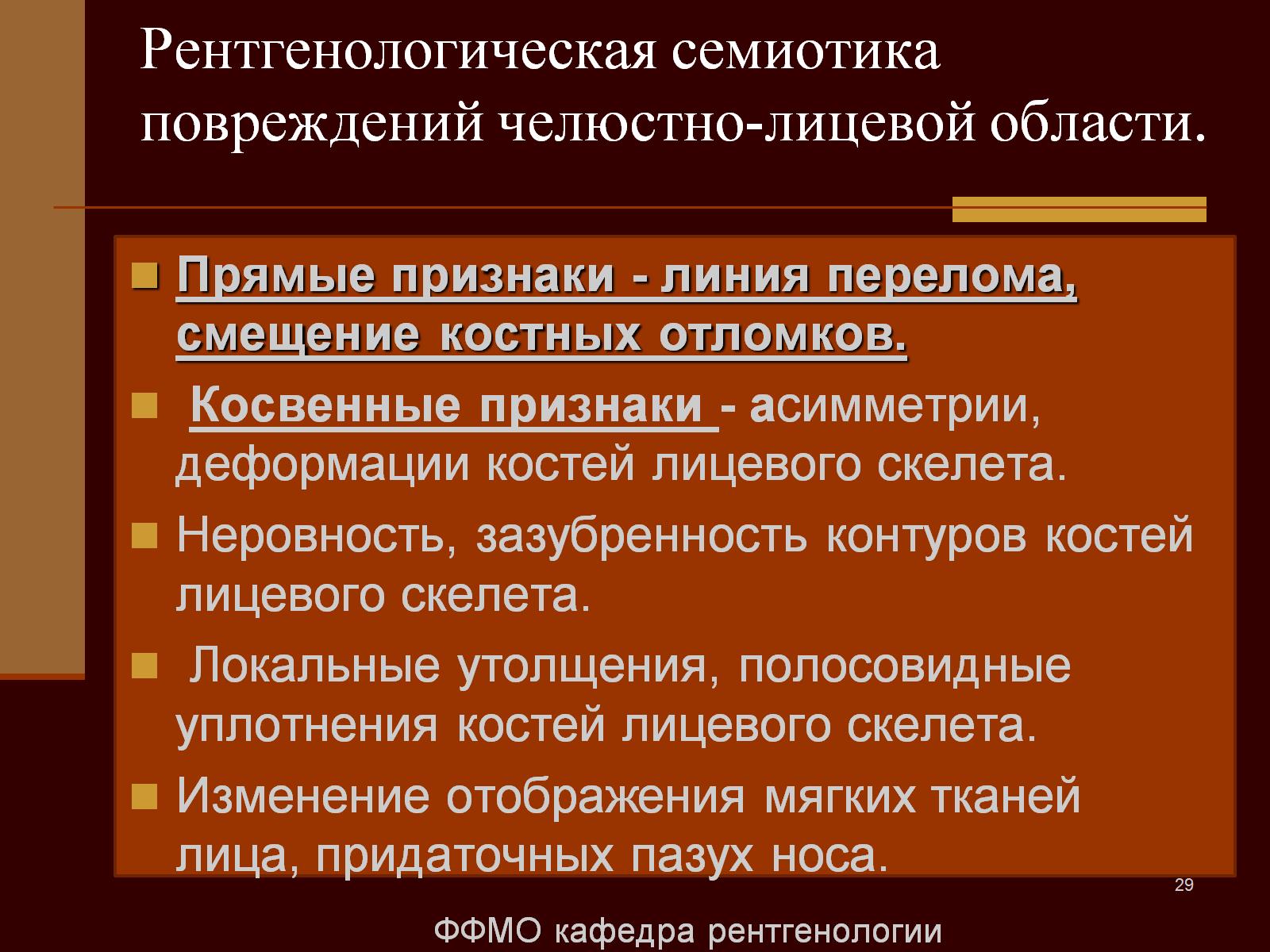 Рентгенологическая семиотика повреждений челюстно-лицевой области.
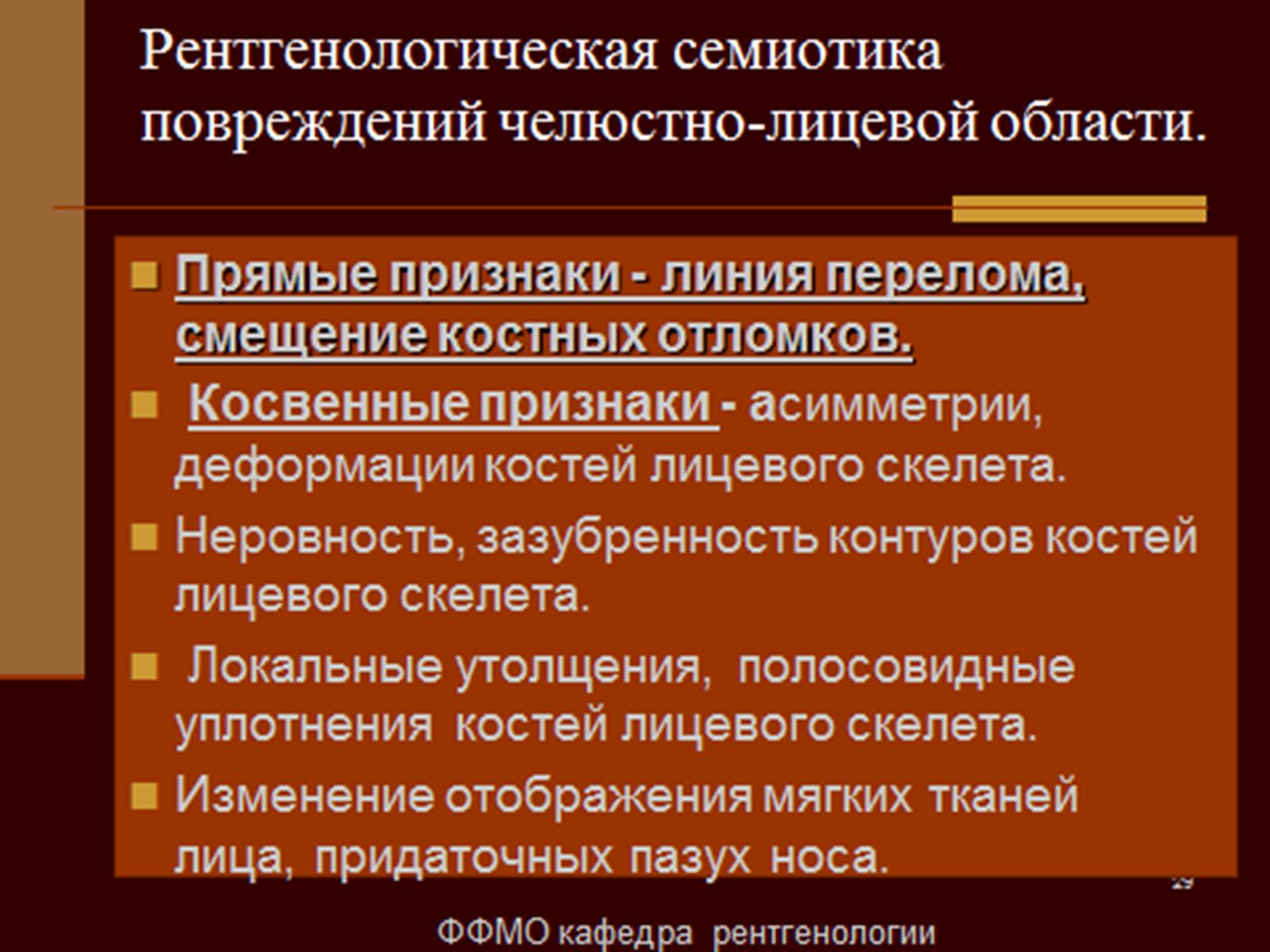 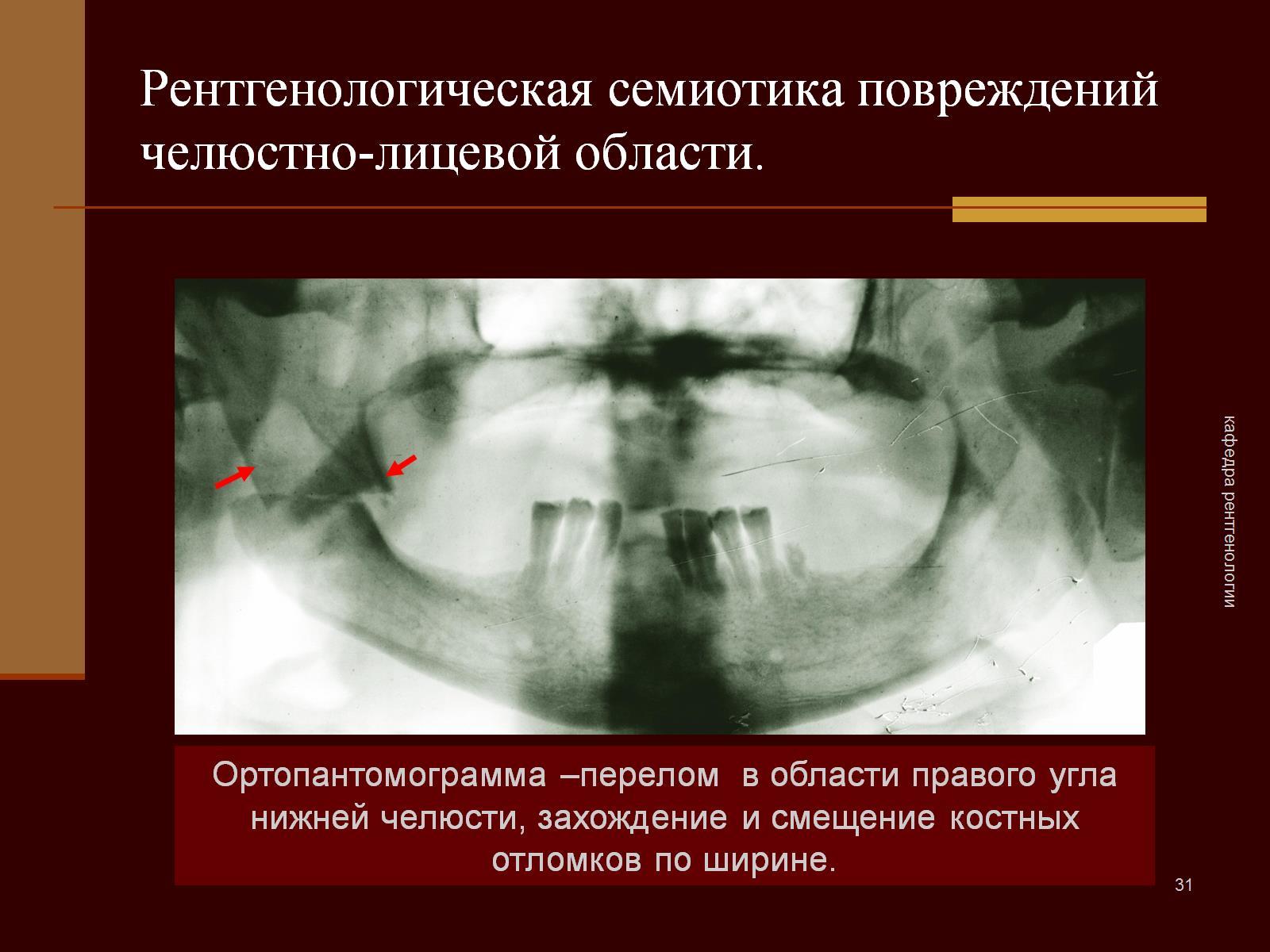 Рентгенологическая семиотика повреждений челюстно-лицевой области.
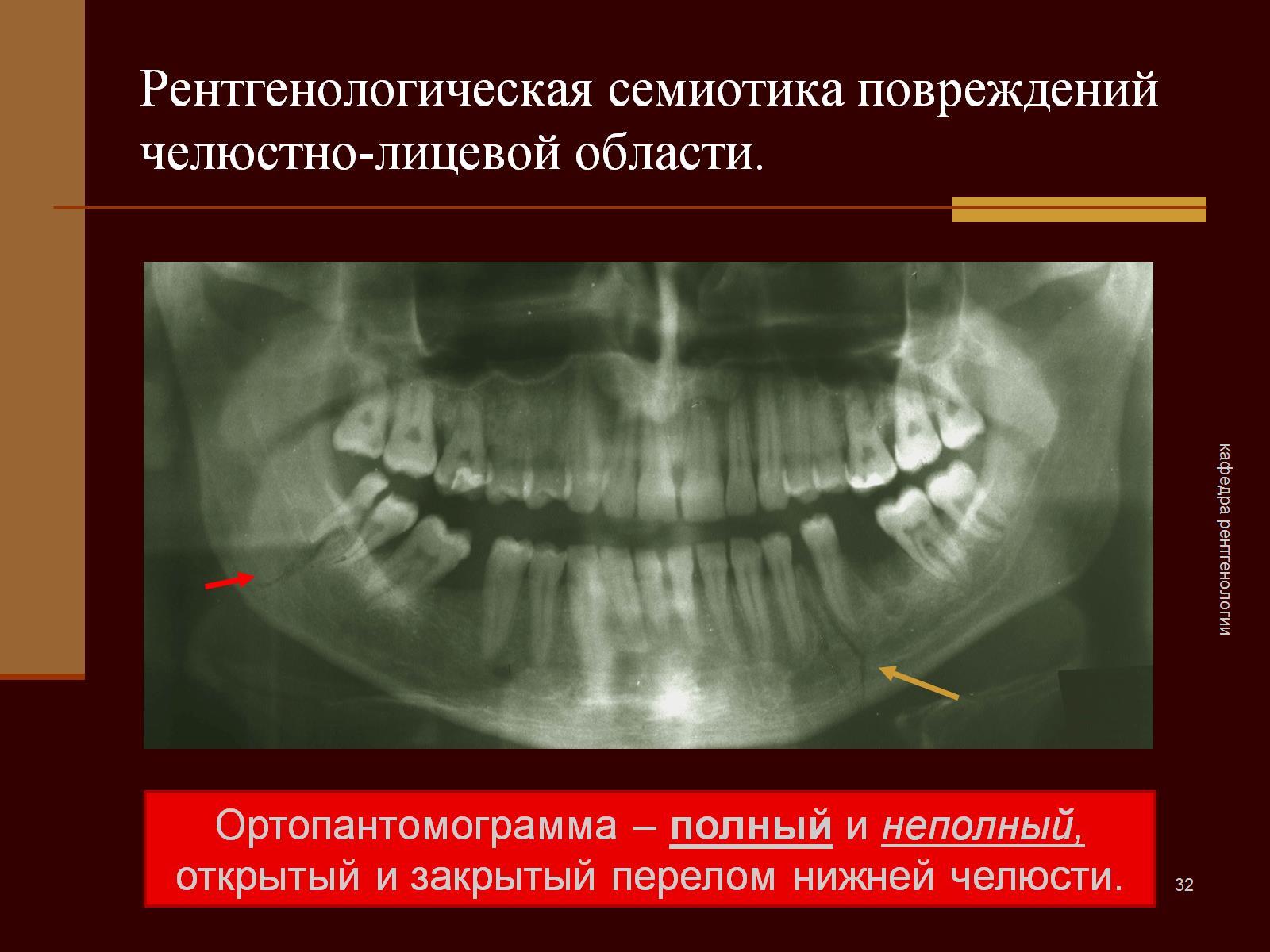 Рентгенологическая семиотика повреждений челюстно-лицевой области.
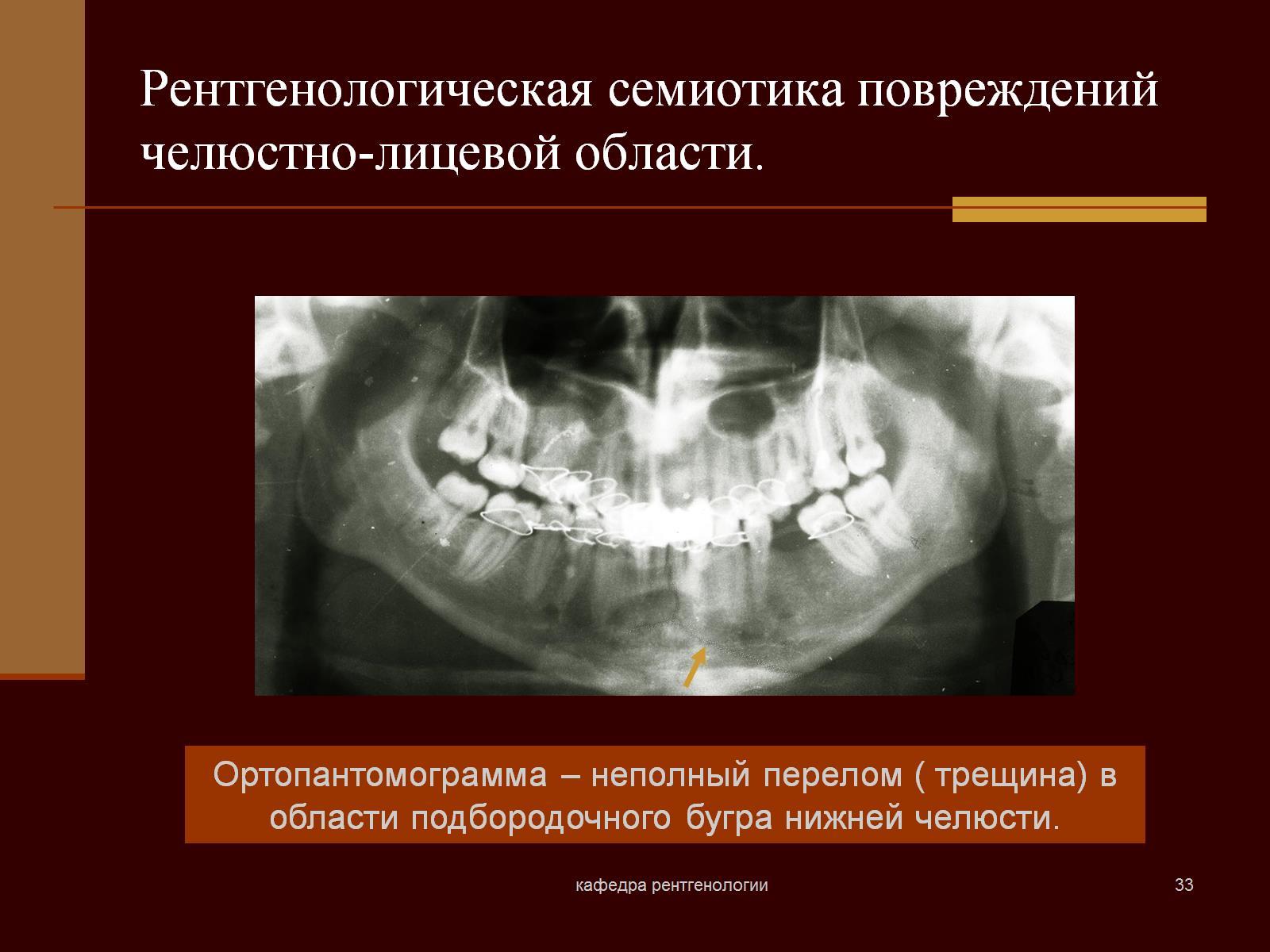 Рентгенологическая семиотика повреждений челюстно-лицевой области.
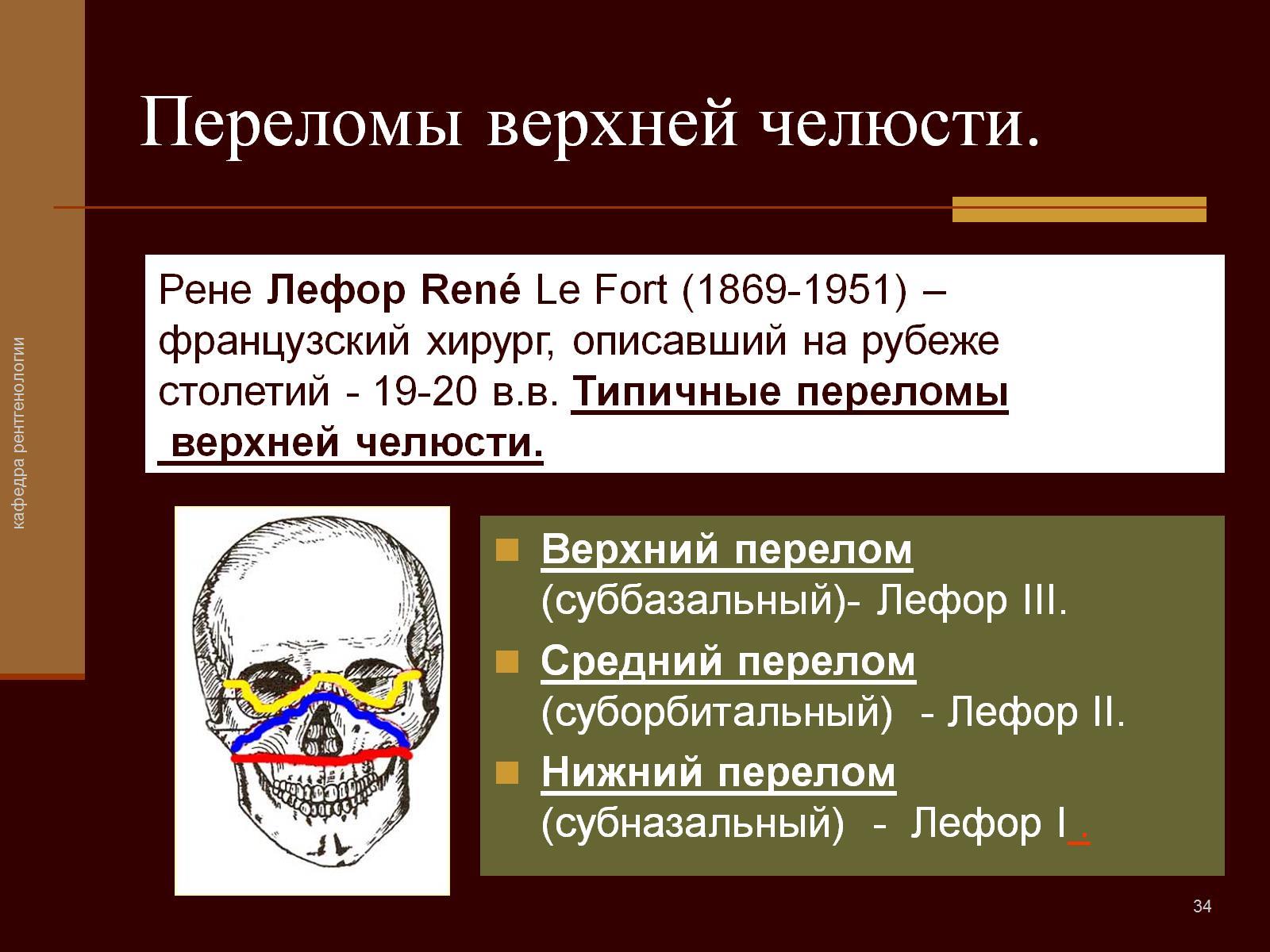 Переломы верхней челюсти.
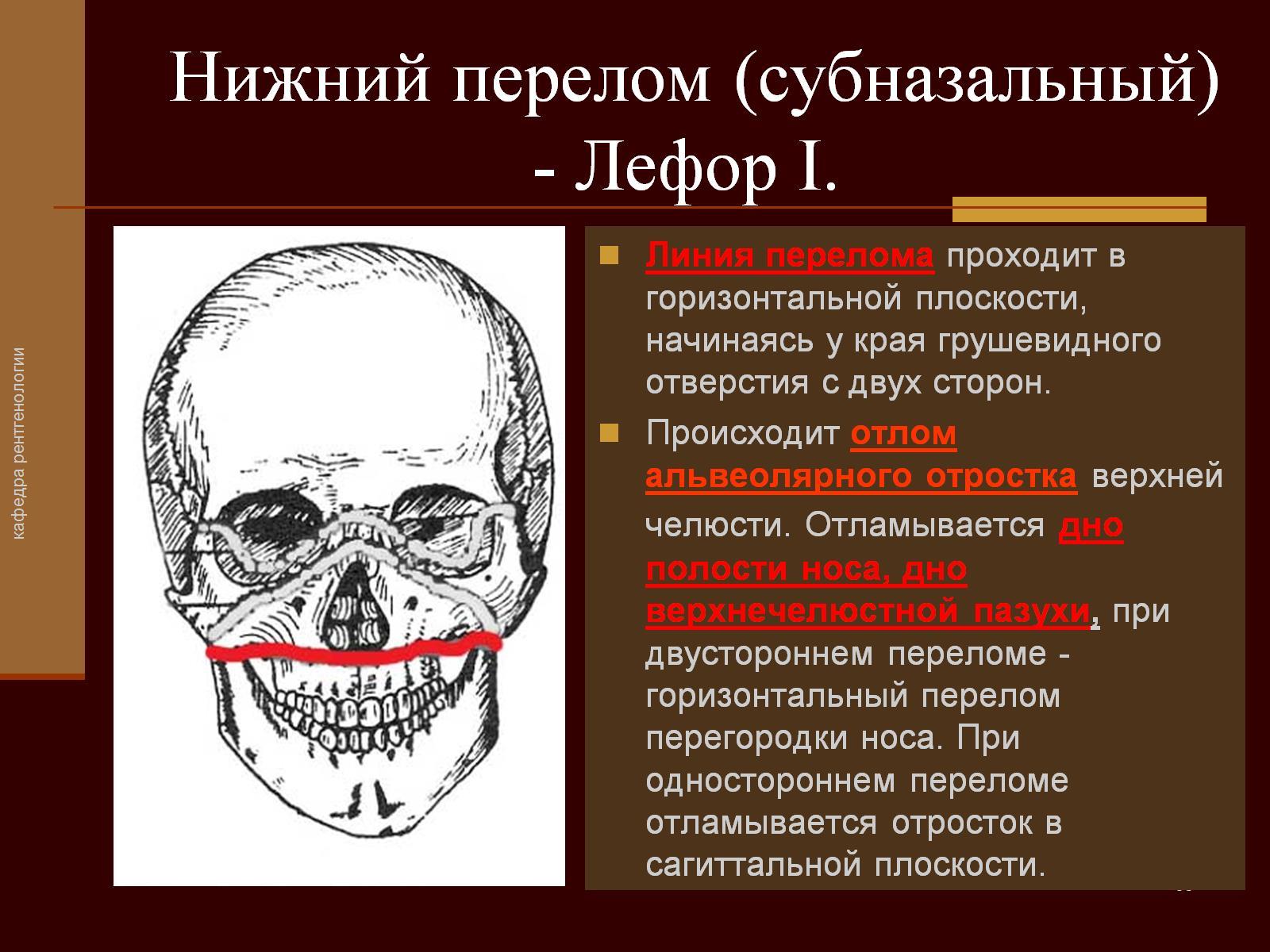 Нижний перелом (субназальный) - Лефор I.
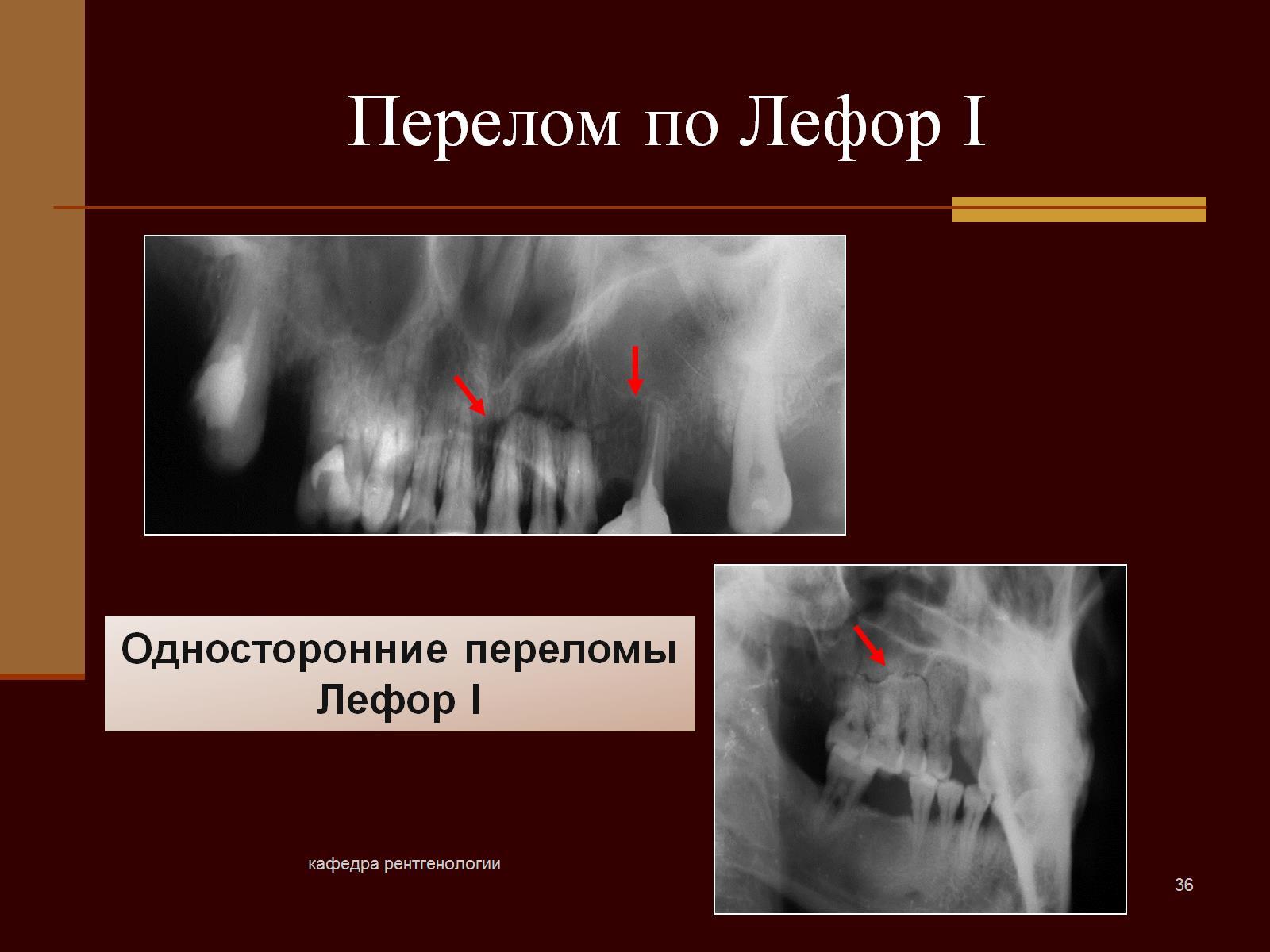 Перелом по Лефор I
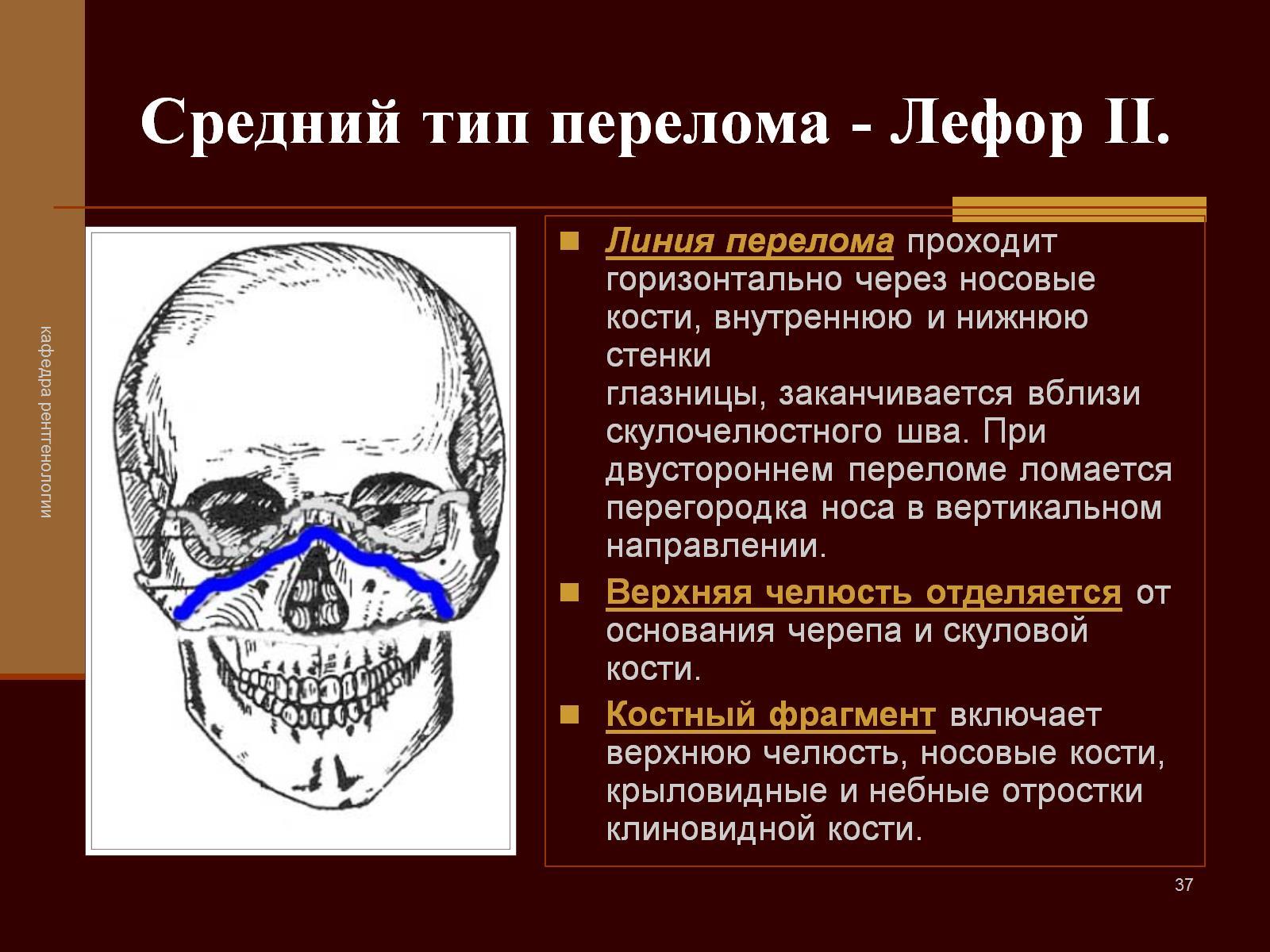 Средний тип перелома - Лефор II.
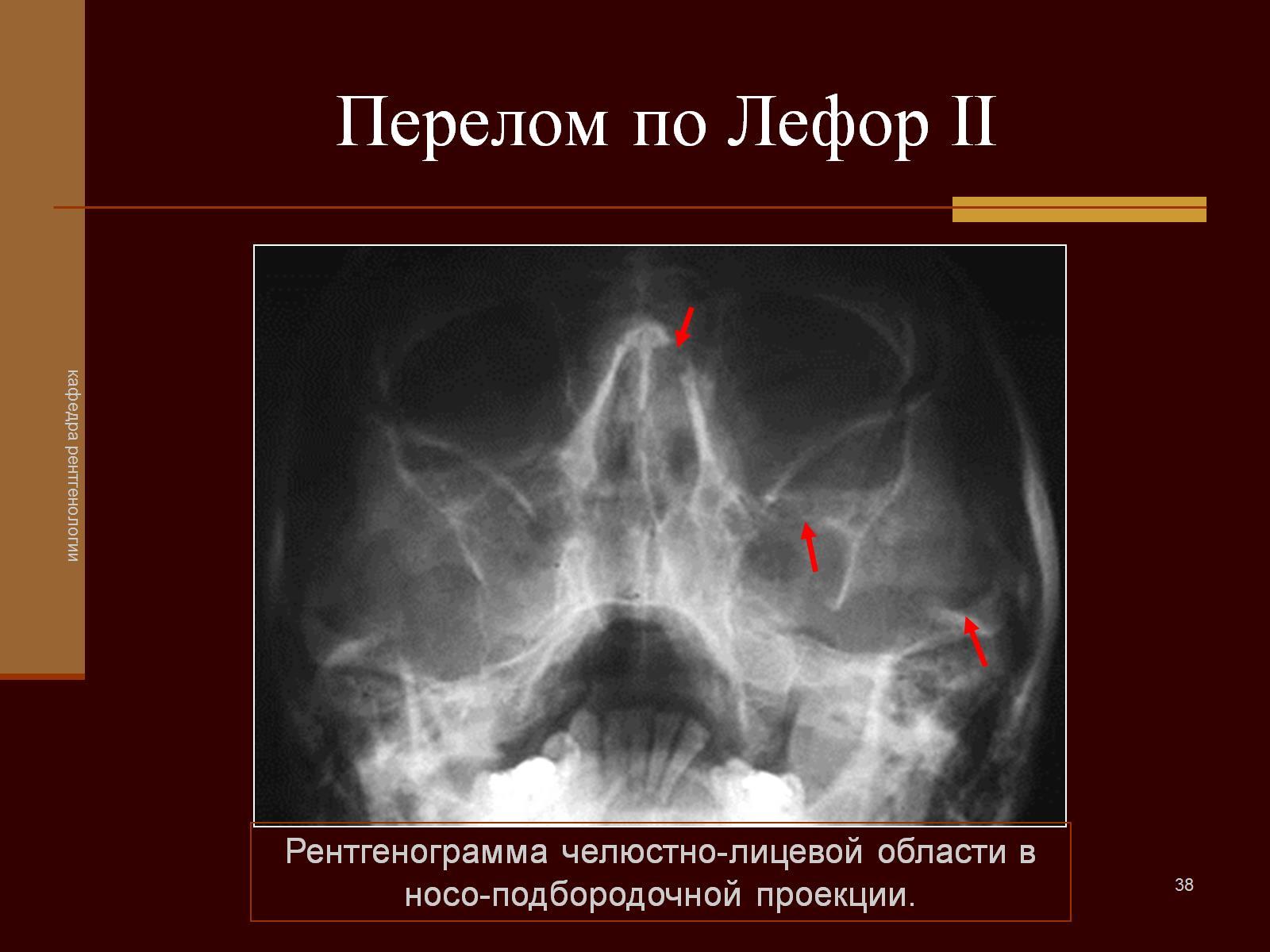 Перелом по Лефор II
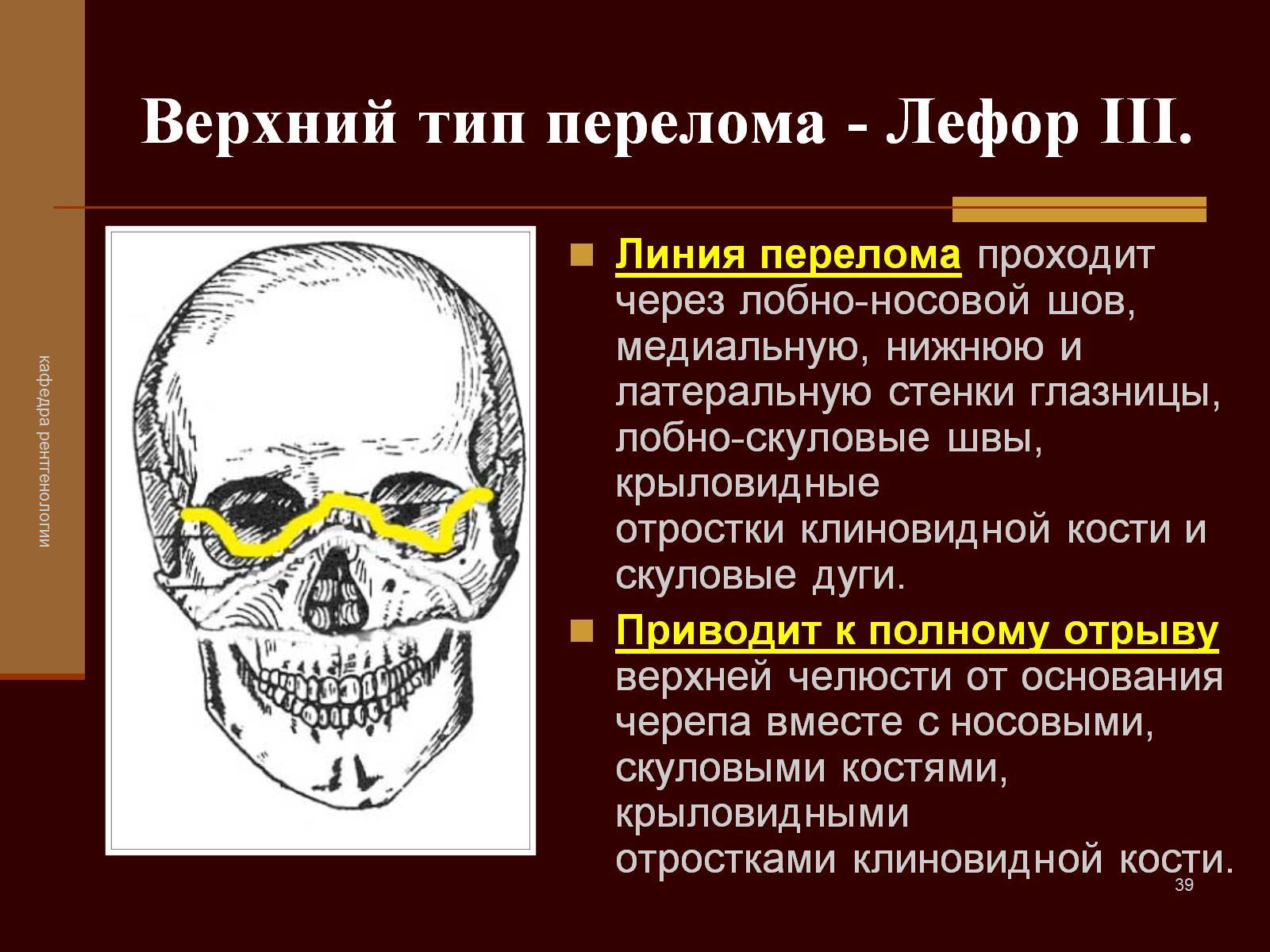 Верхний тип перелома - Лефор III.
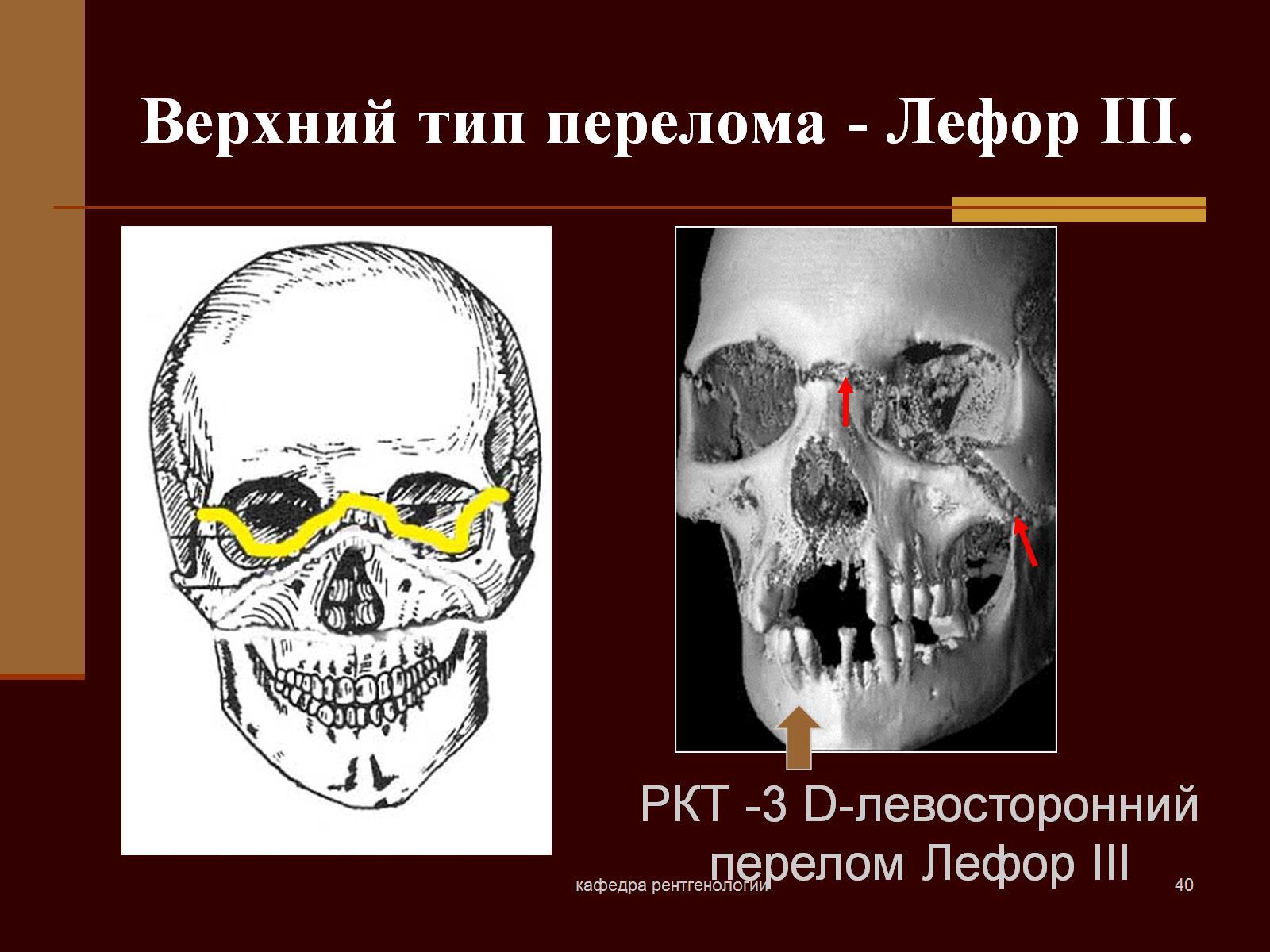 Верхний тип перелома - Лефор III.
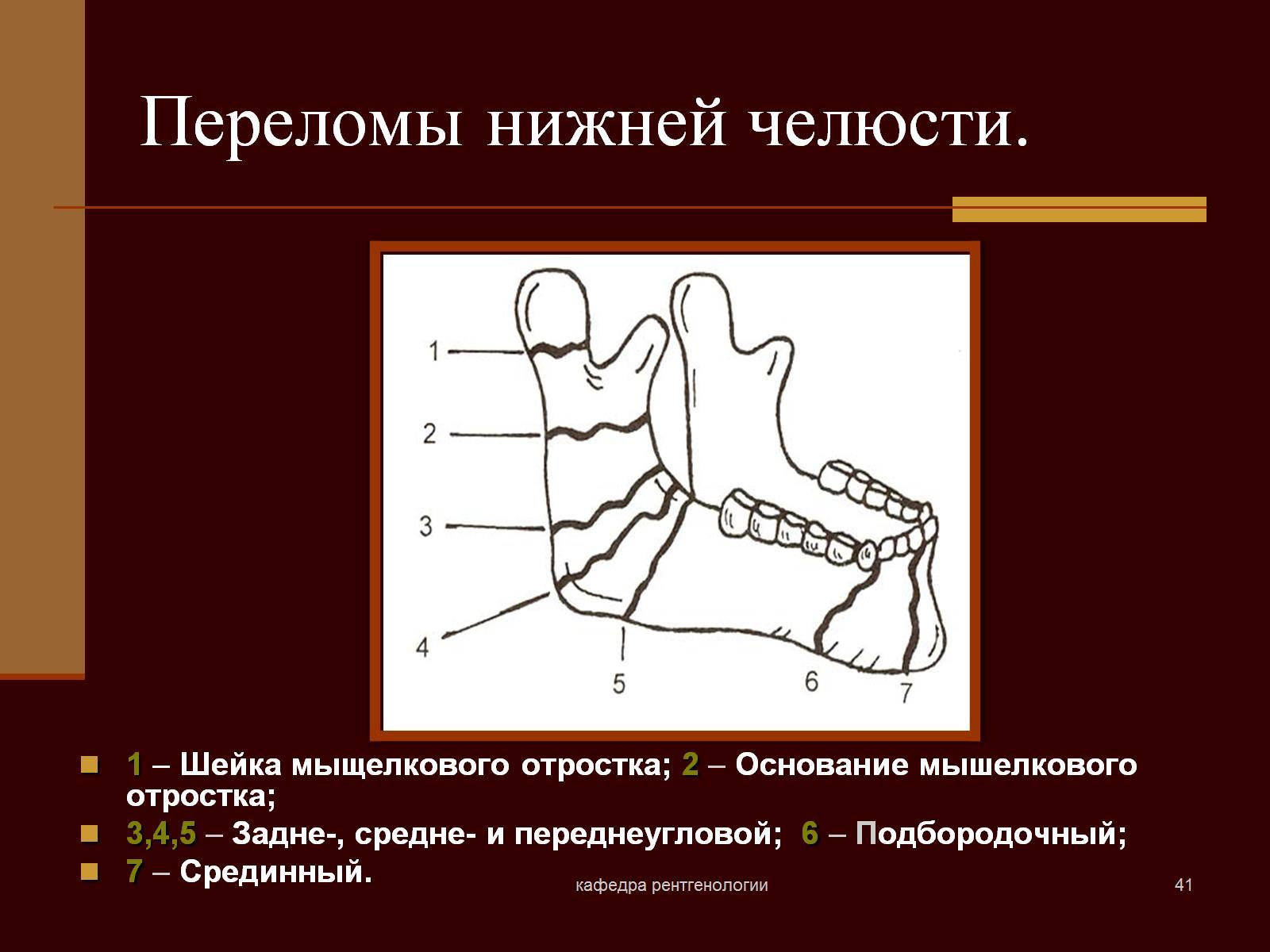 Переломы нижней челюсти.
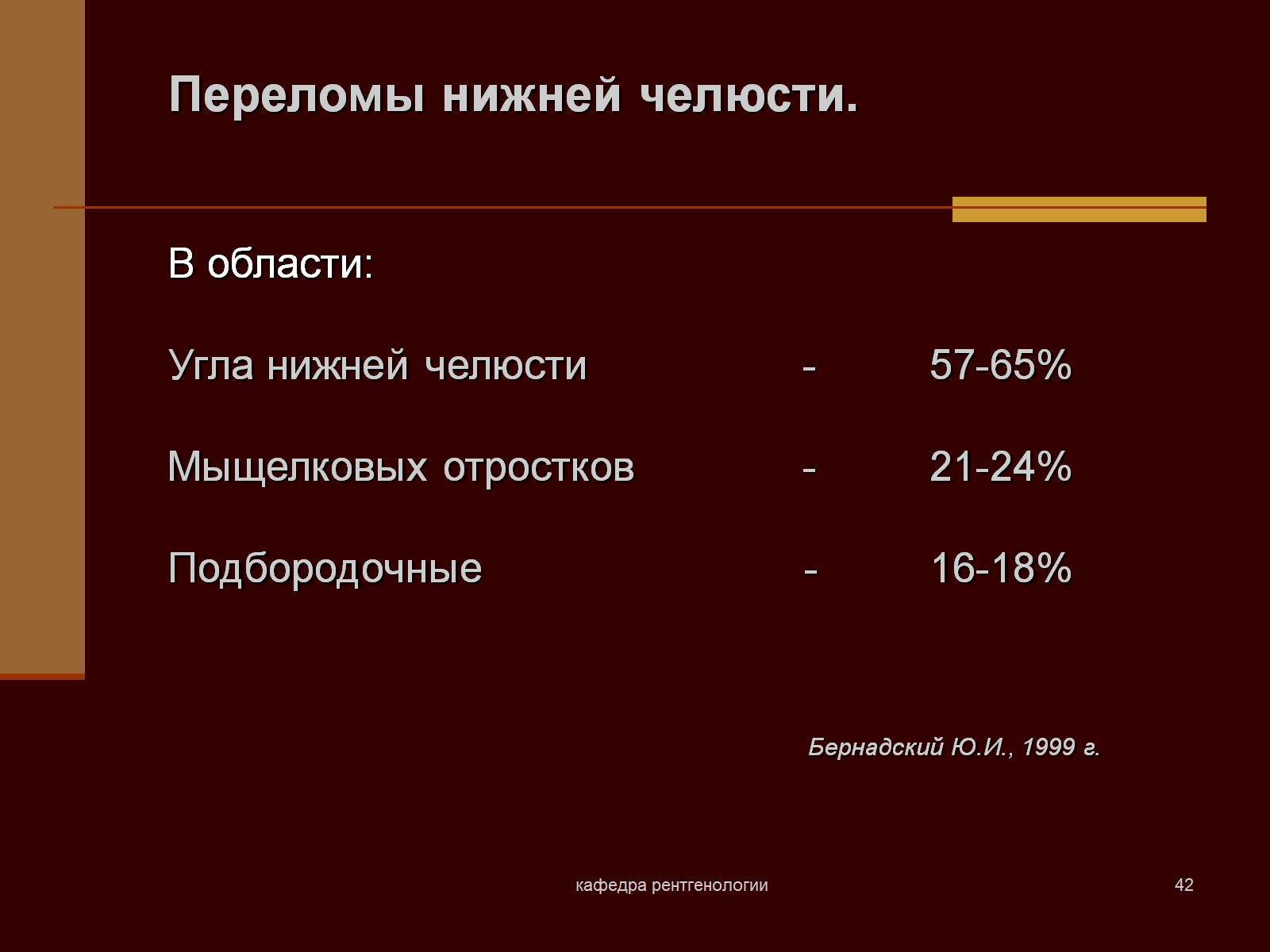 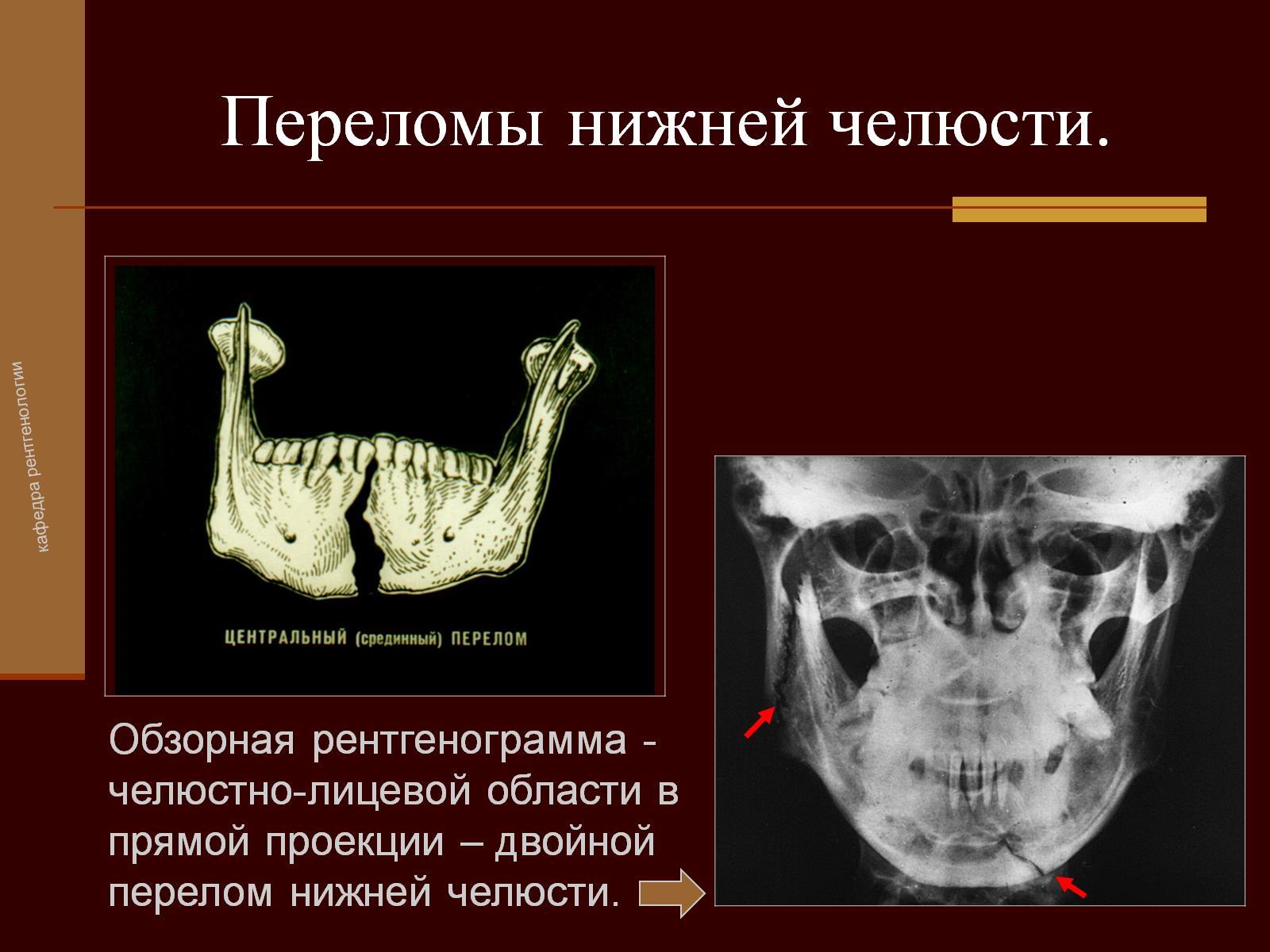 Переломы нижней челюсти.
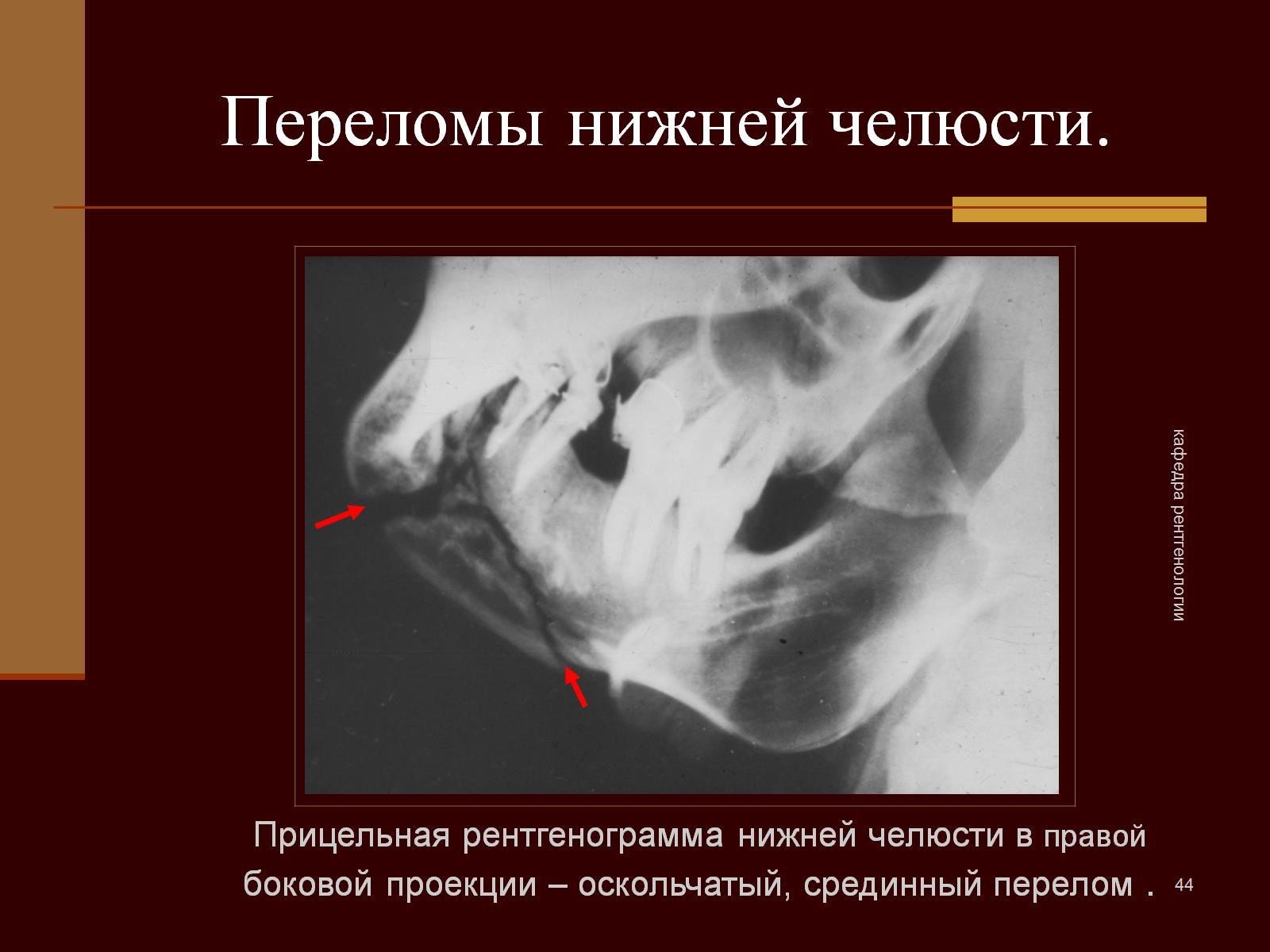 Переломы нижней челюсти.
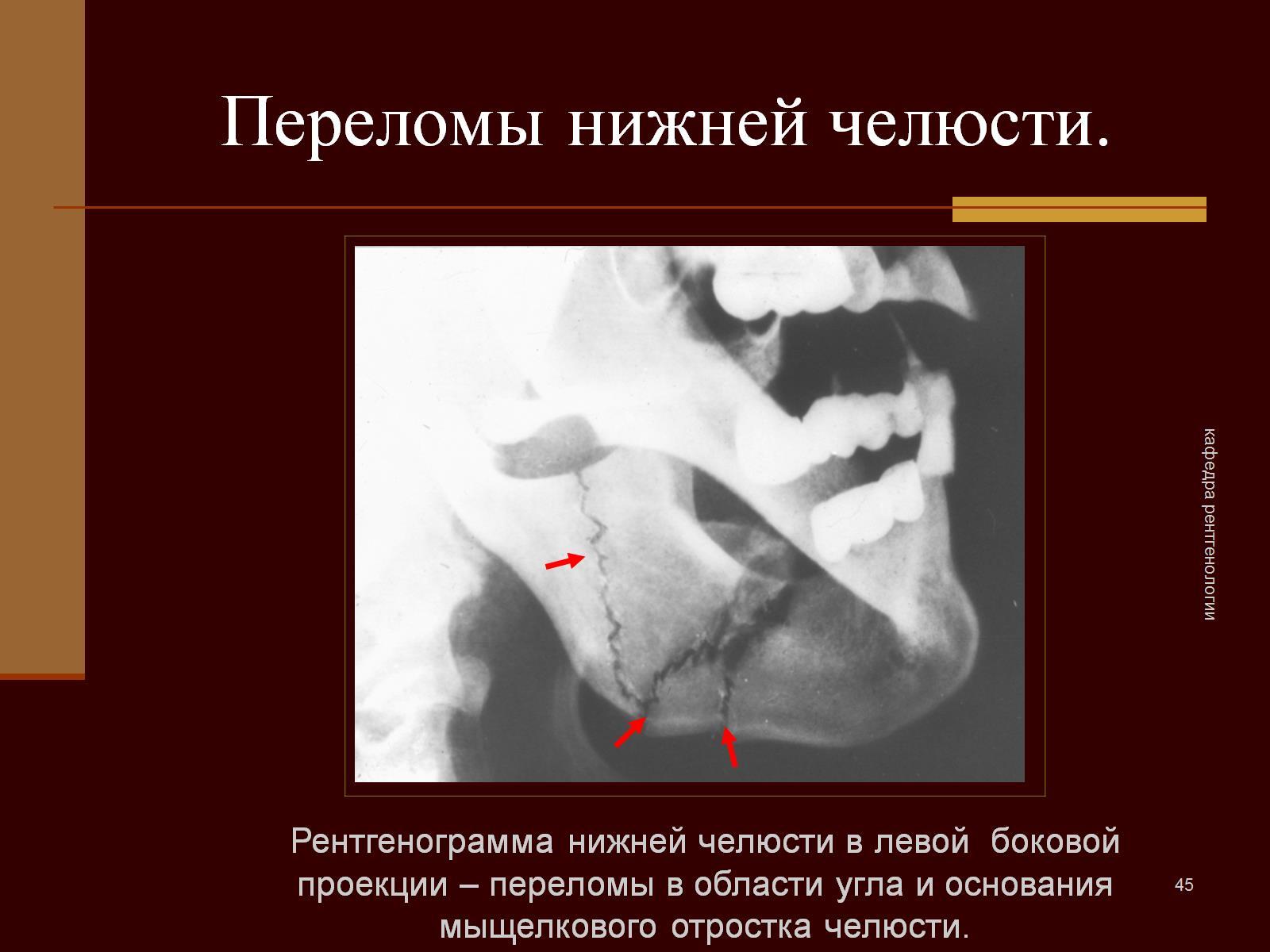 Переломы нижней челюсти.
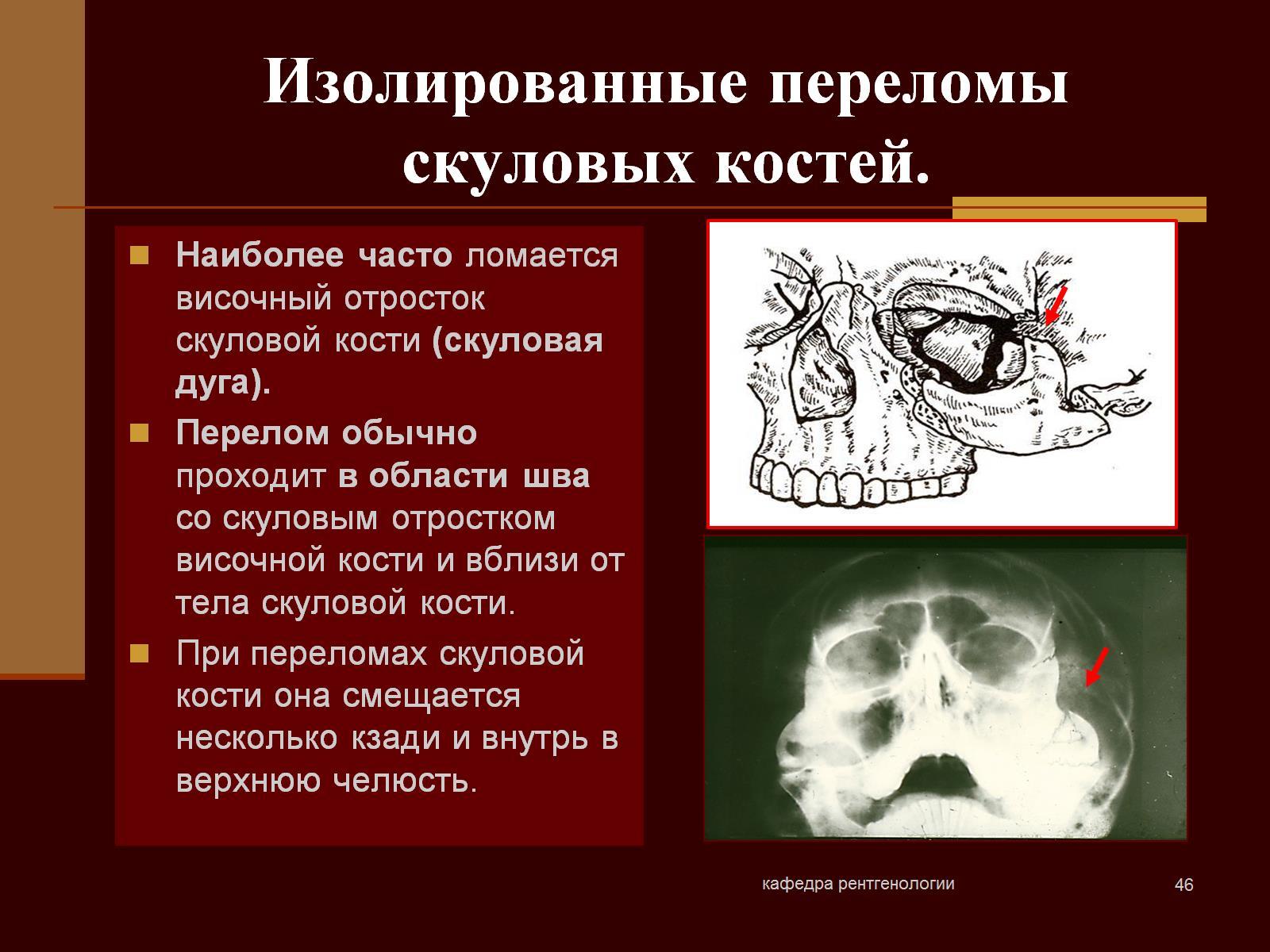 Изолированные переломы скуловых костей.
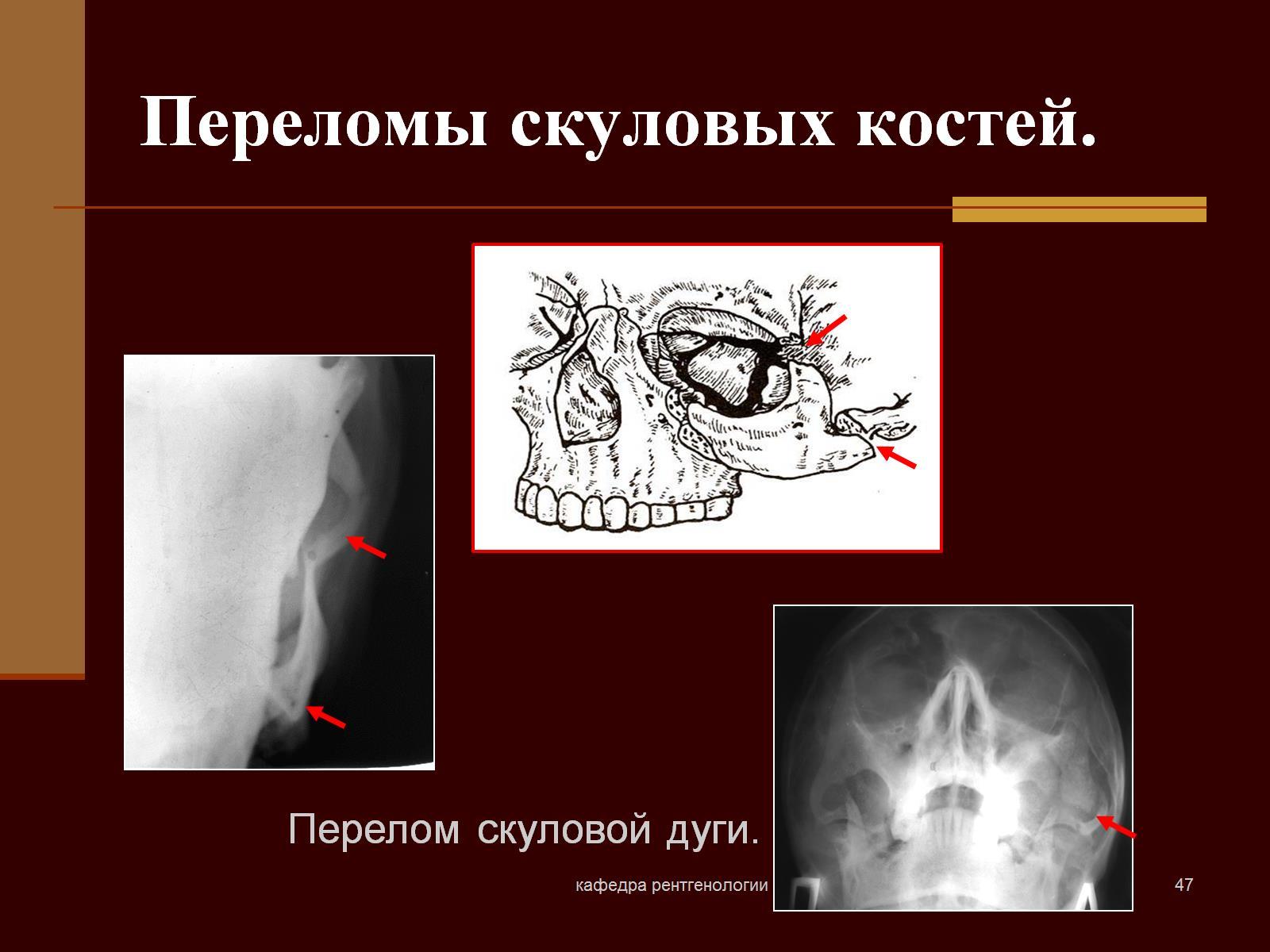 Переломы скуловых костей.
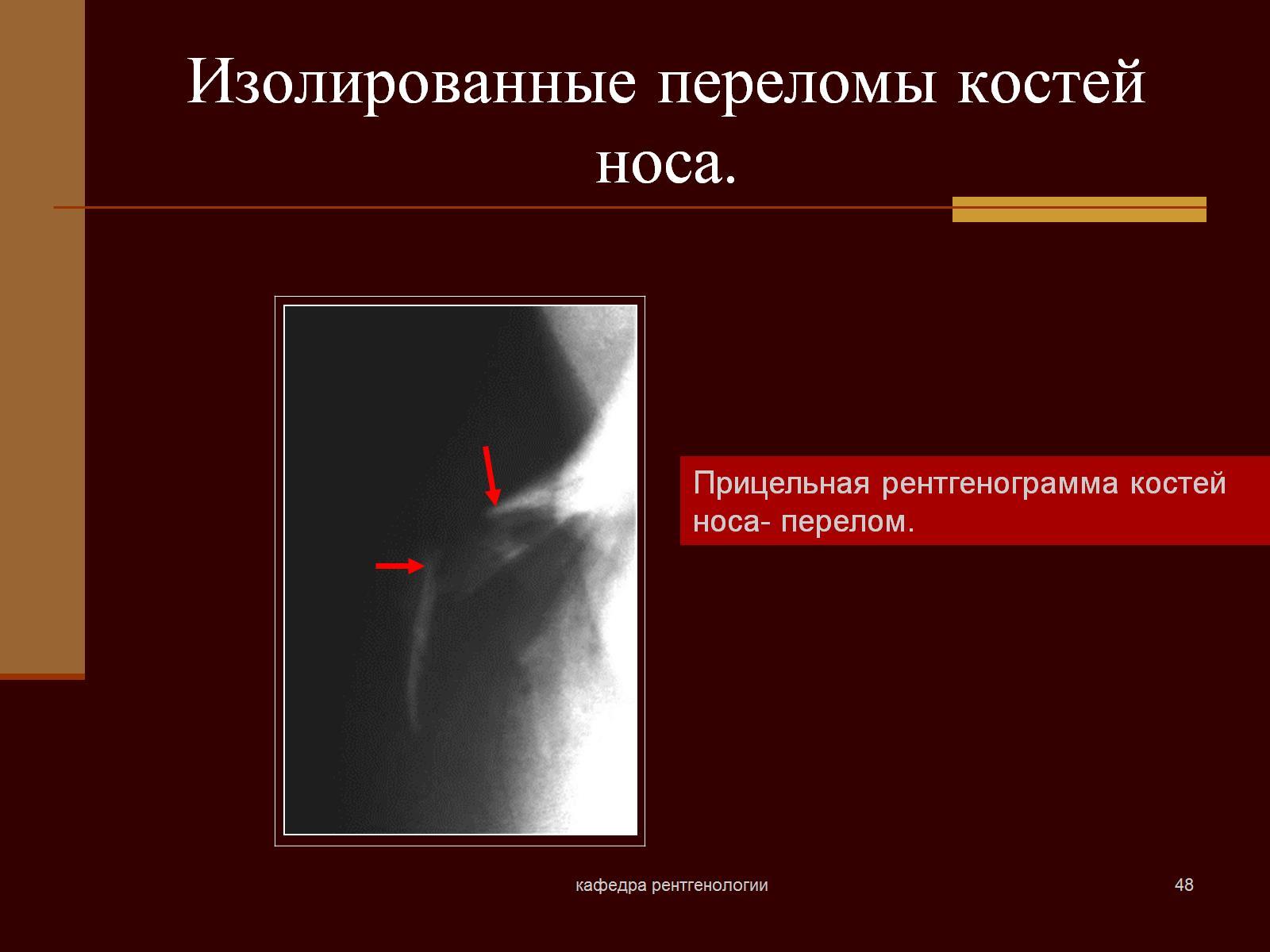 Изолированные переломы костей носа.
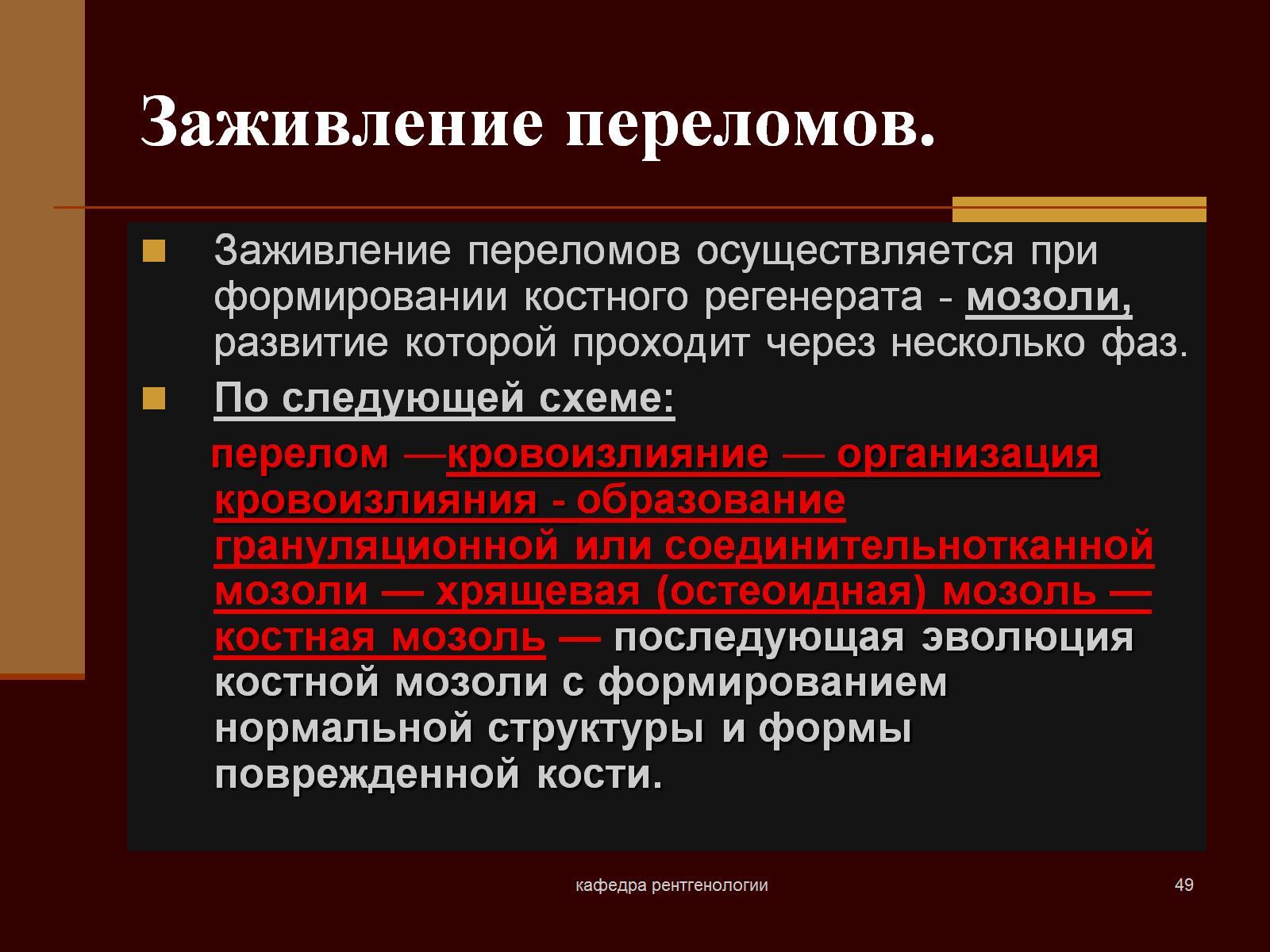 Заживление переломов.
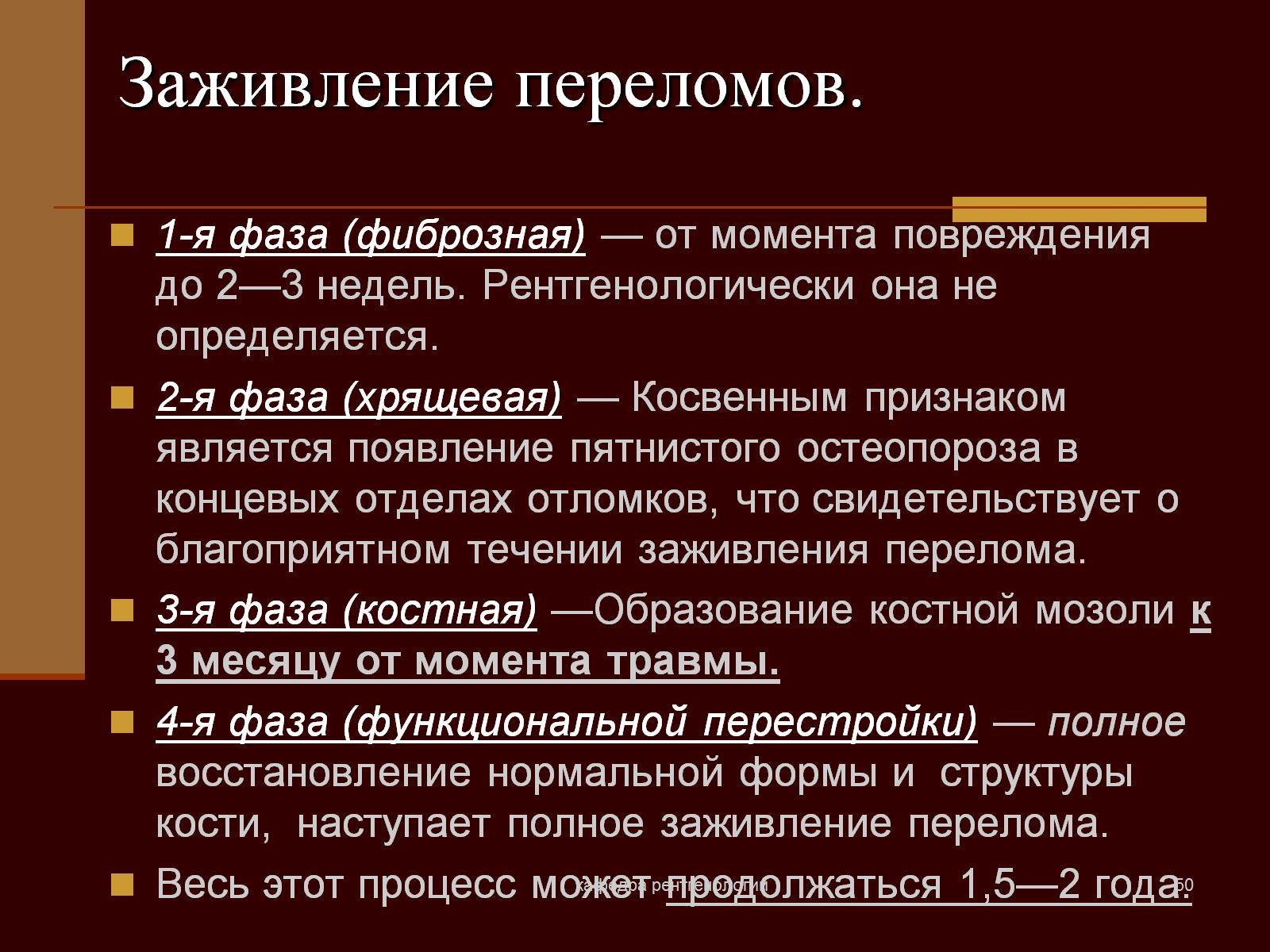 Заживление переломов.
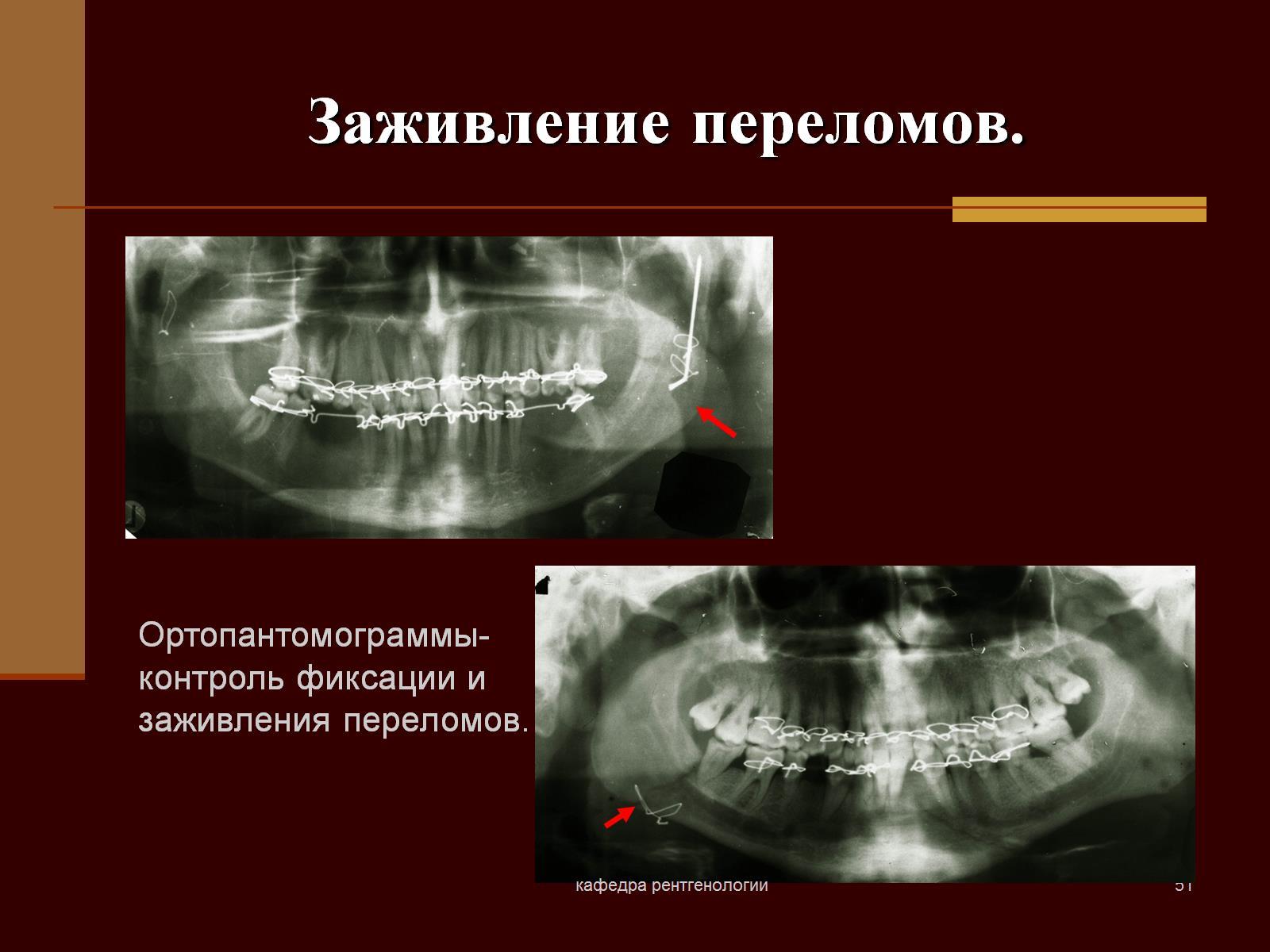 Заживление переломов.
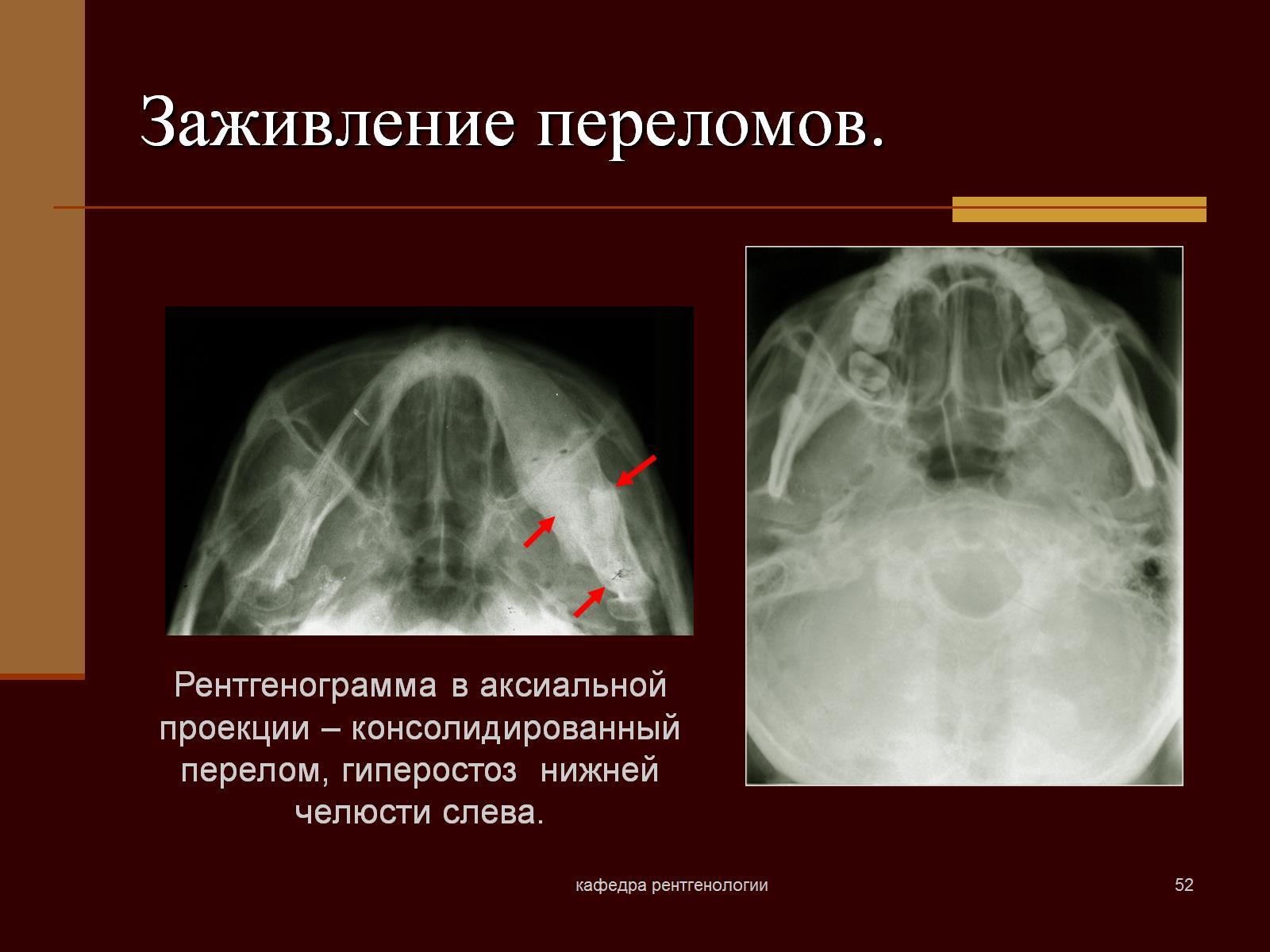 Заживление переломов.
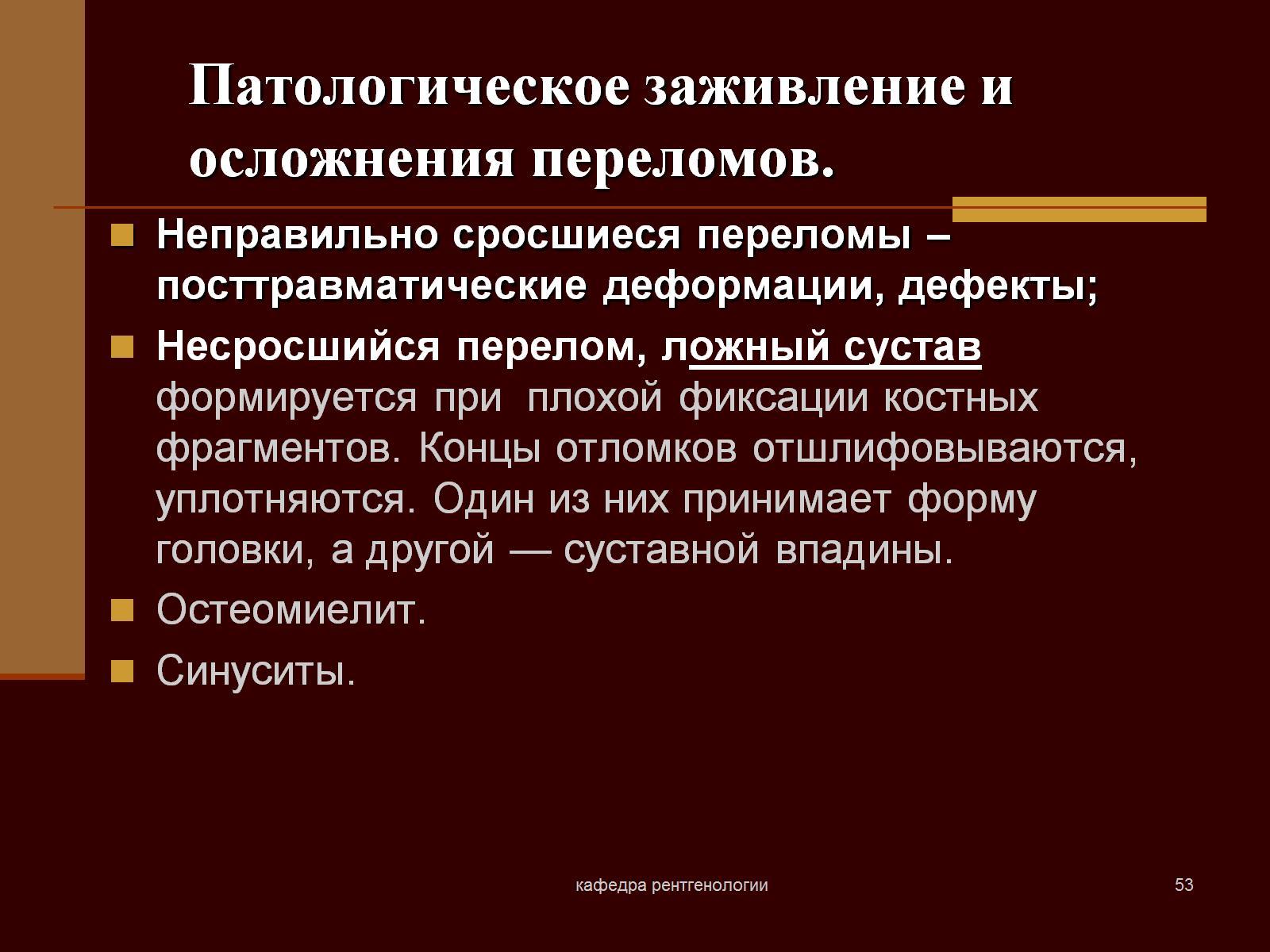 Патологическое заживление и осложнения переломов.
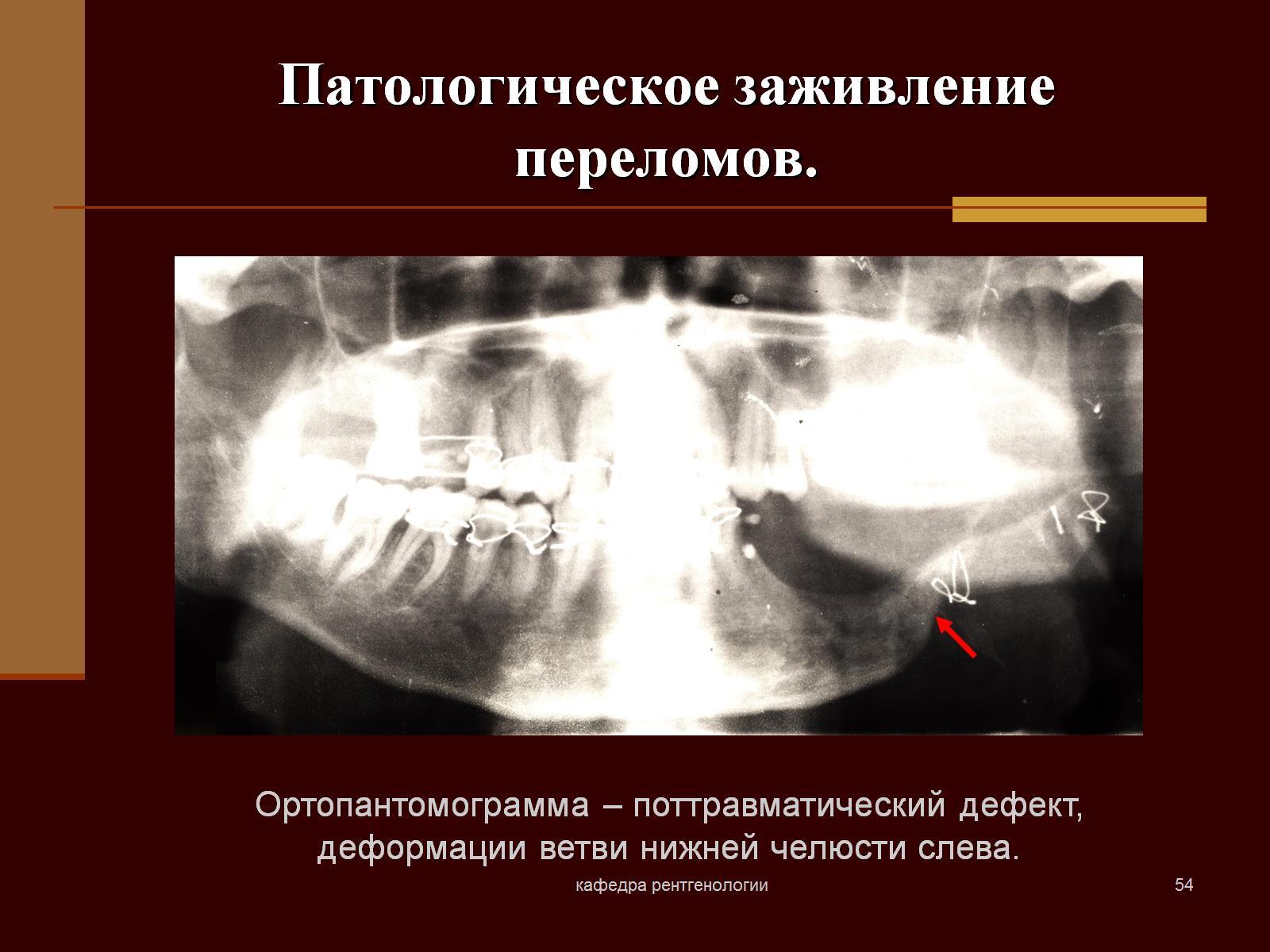 Патологическое заживление переломов.
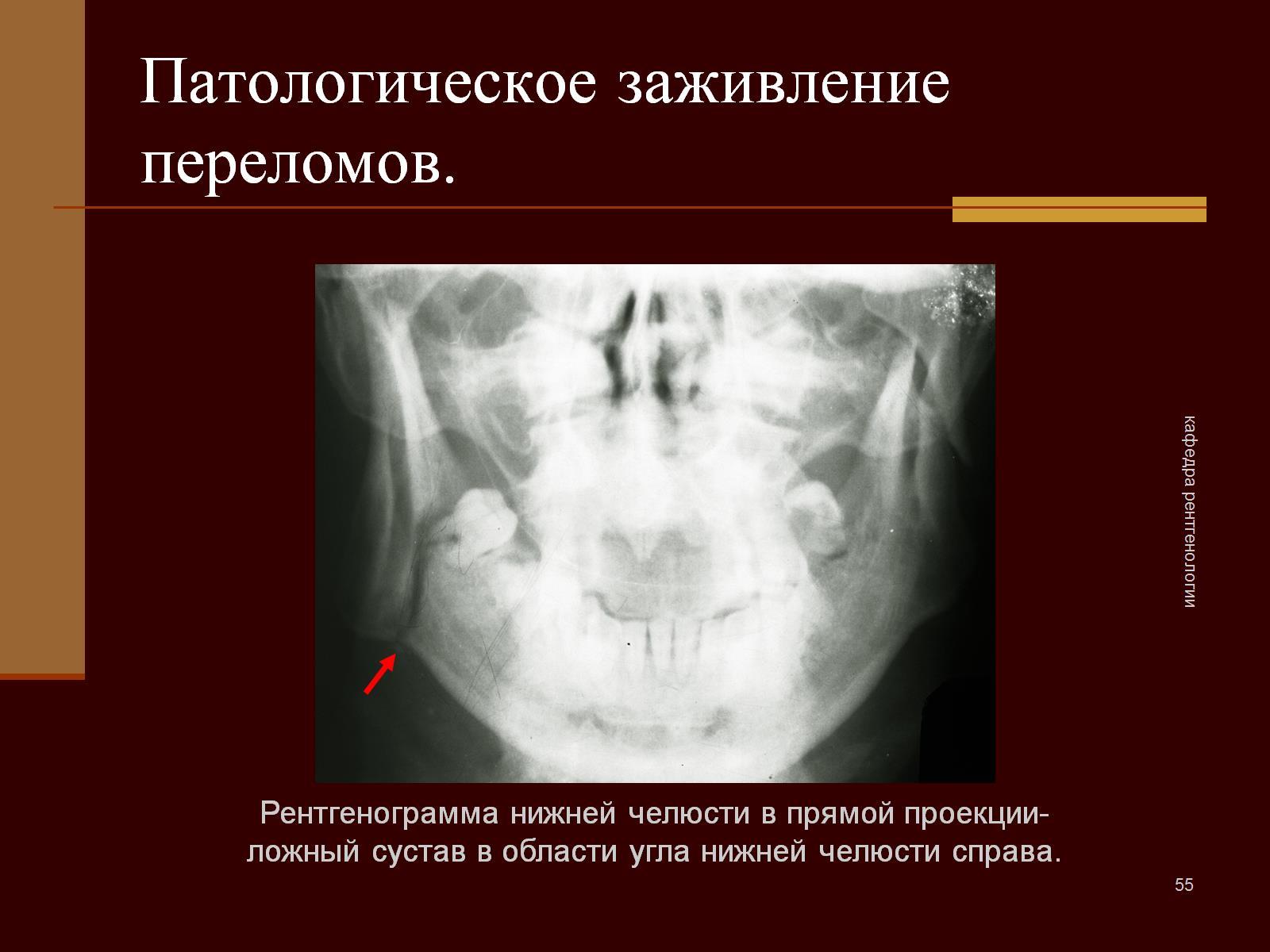 Патологическое заживление переломов.
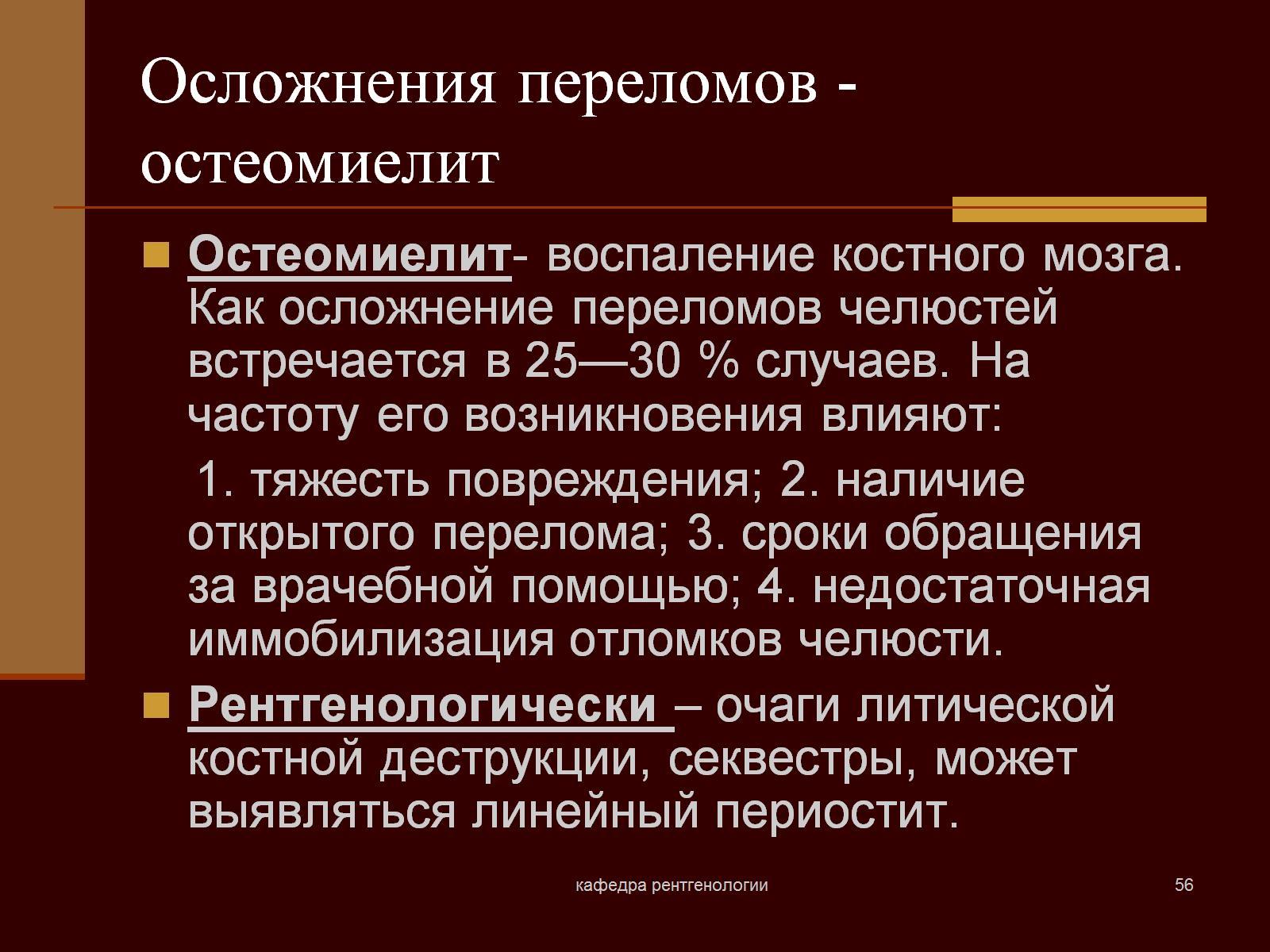 Осложнения переломов - остеомиелит
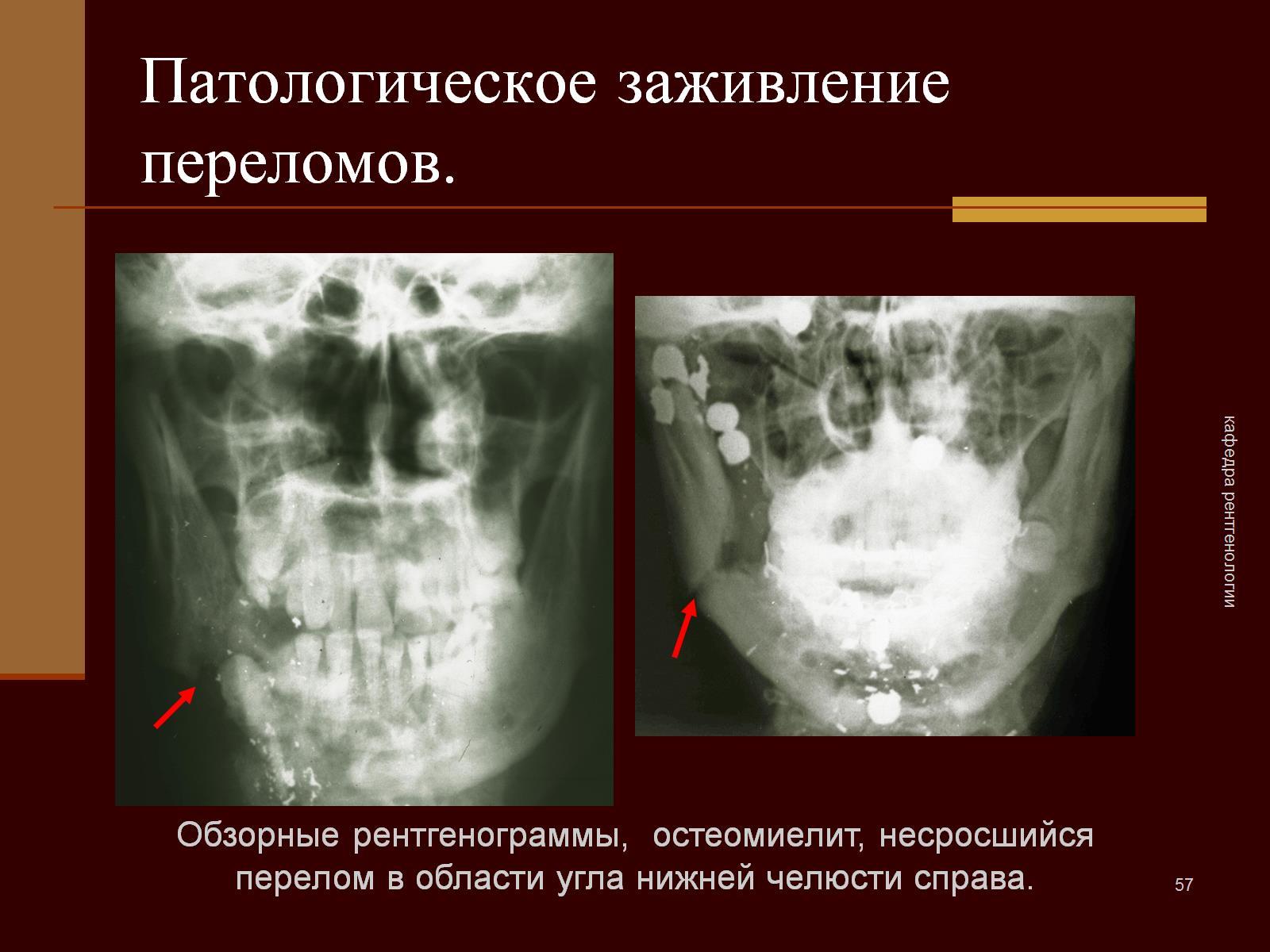 Патологическое заживление переломов.
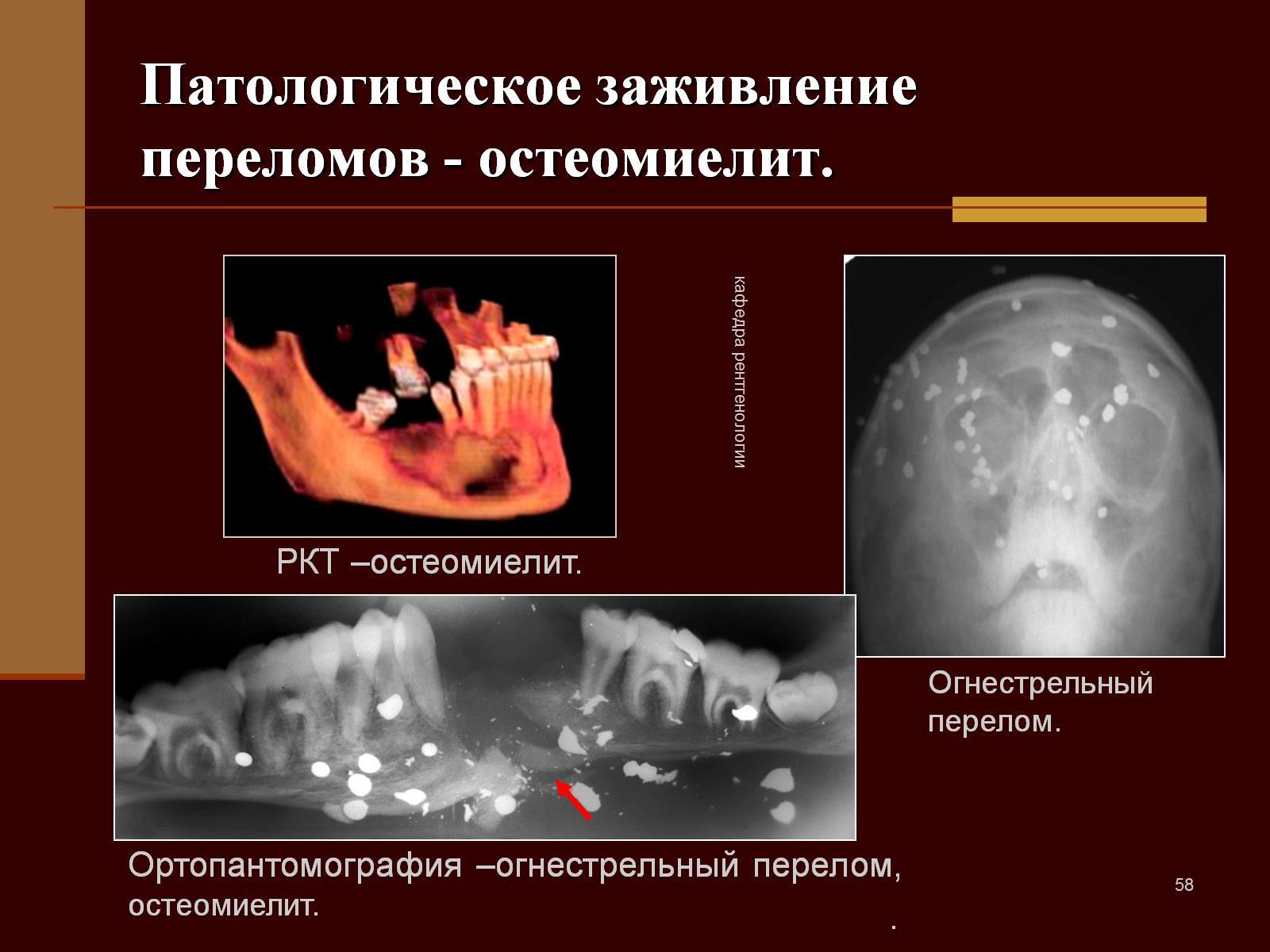 Патологическое заживление переломов - остеомиелит.
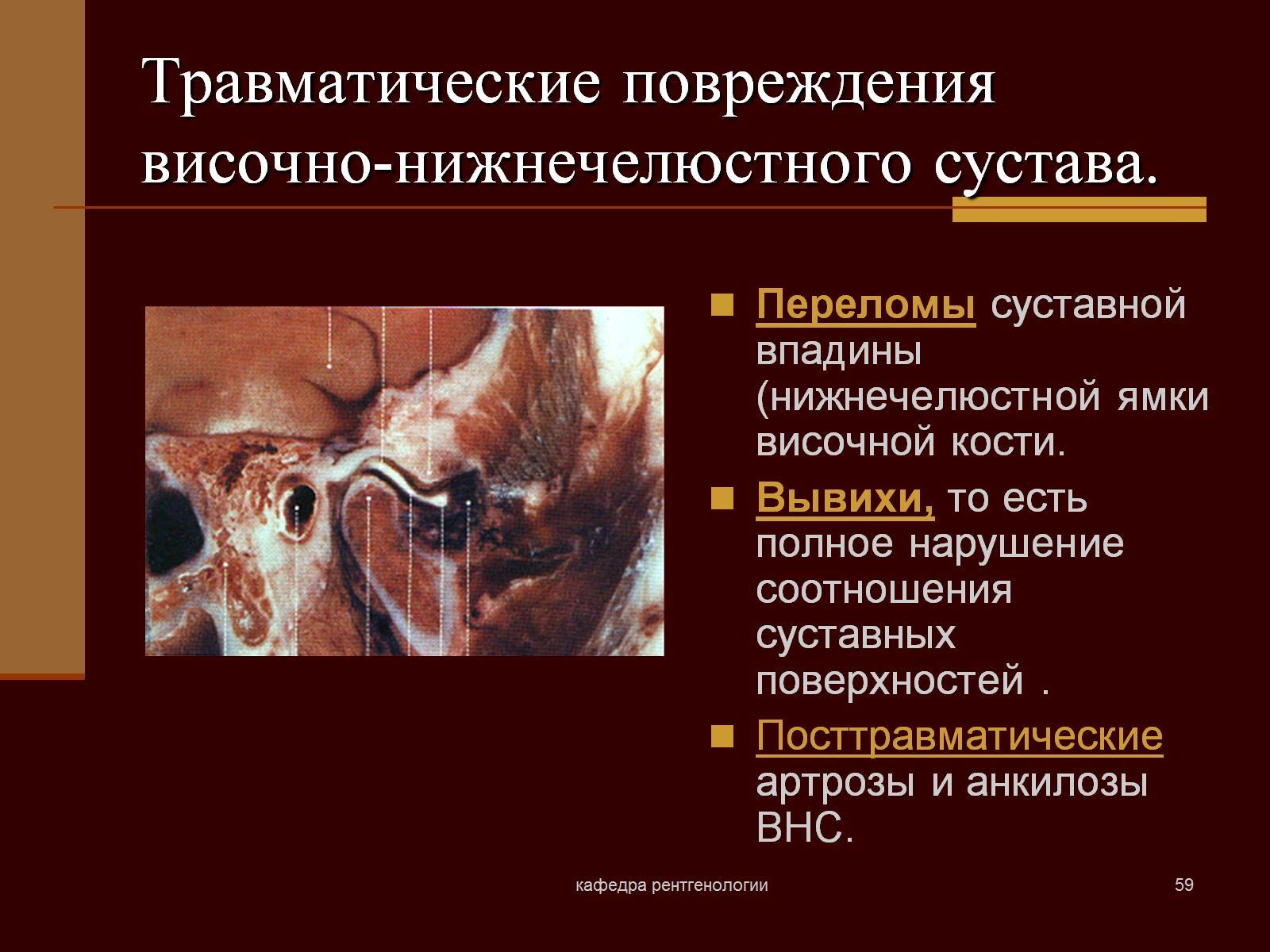 Травматические повреждения височно-нижнечелюстного сустава.
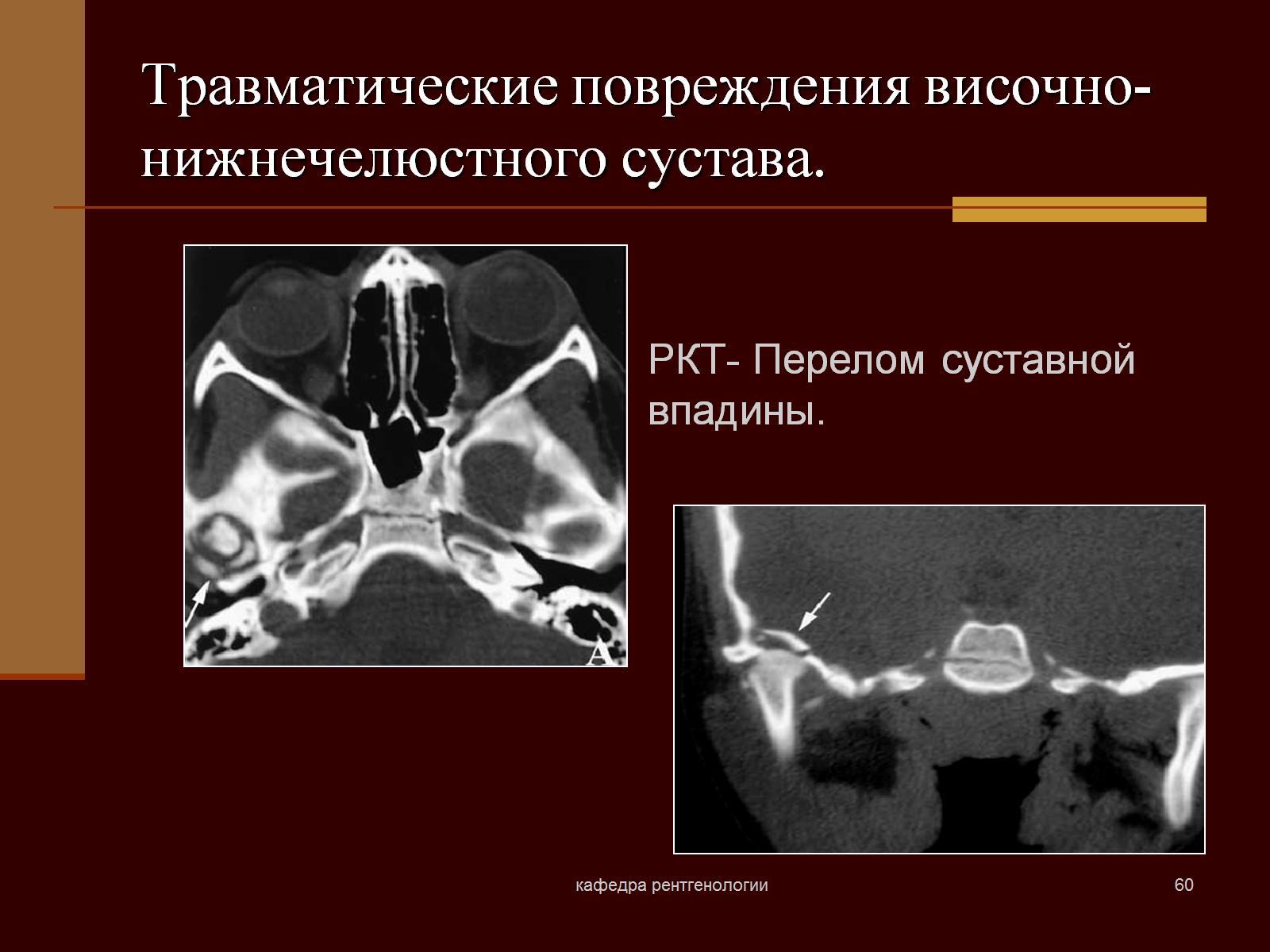 Травматические повреждения височно-нижнечелюстного сустава.
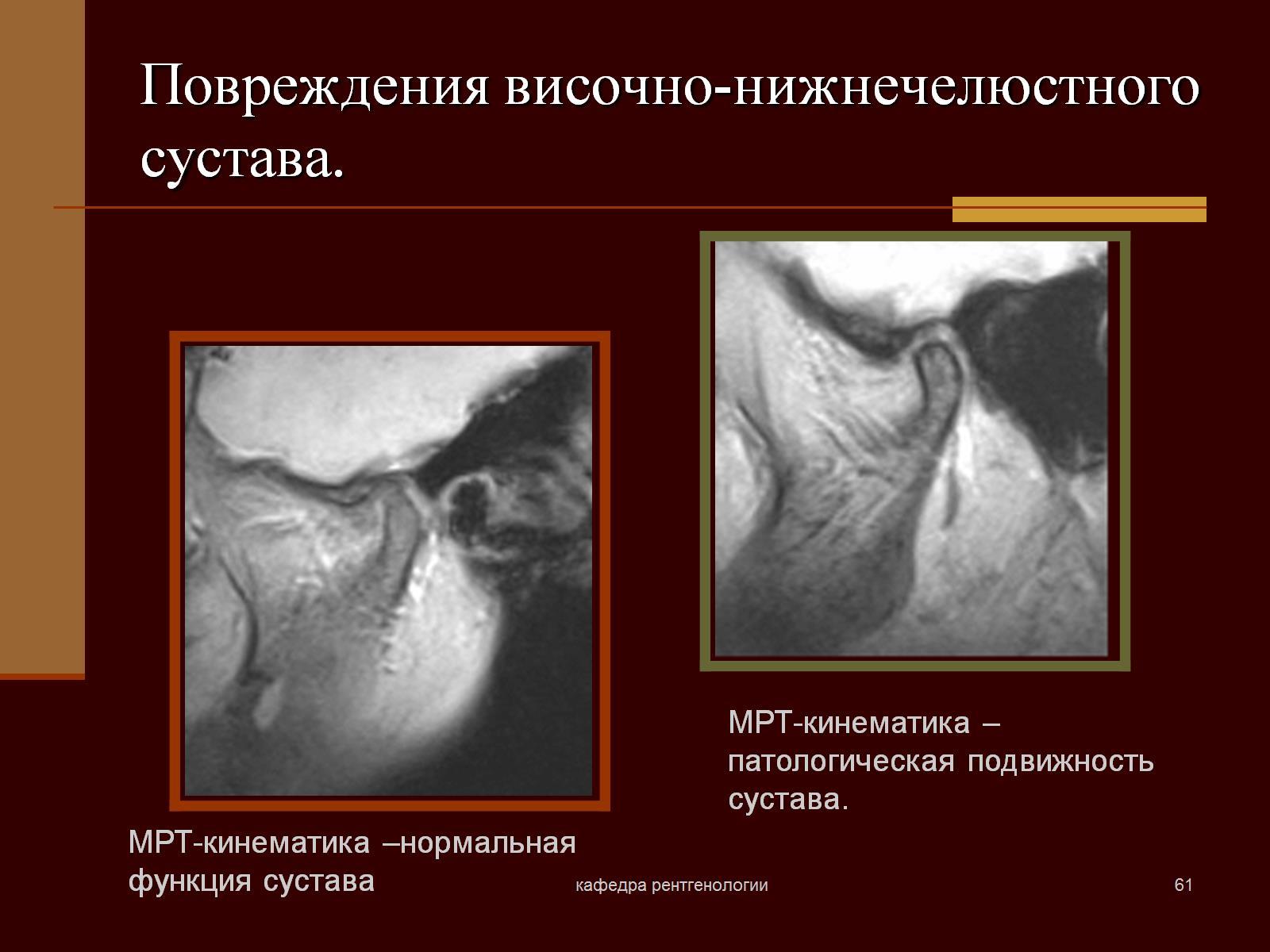 Повреждения височно-нижнечелюстного сустава.
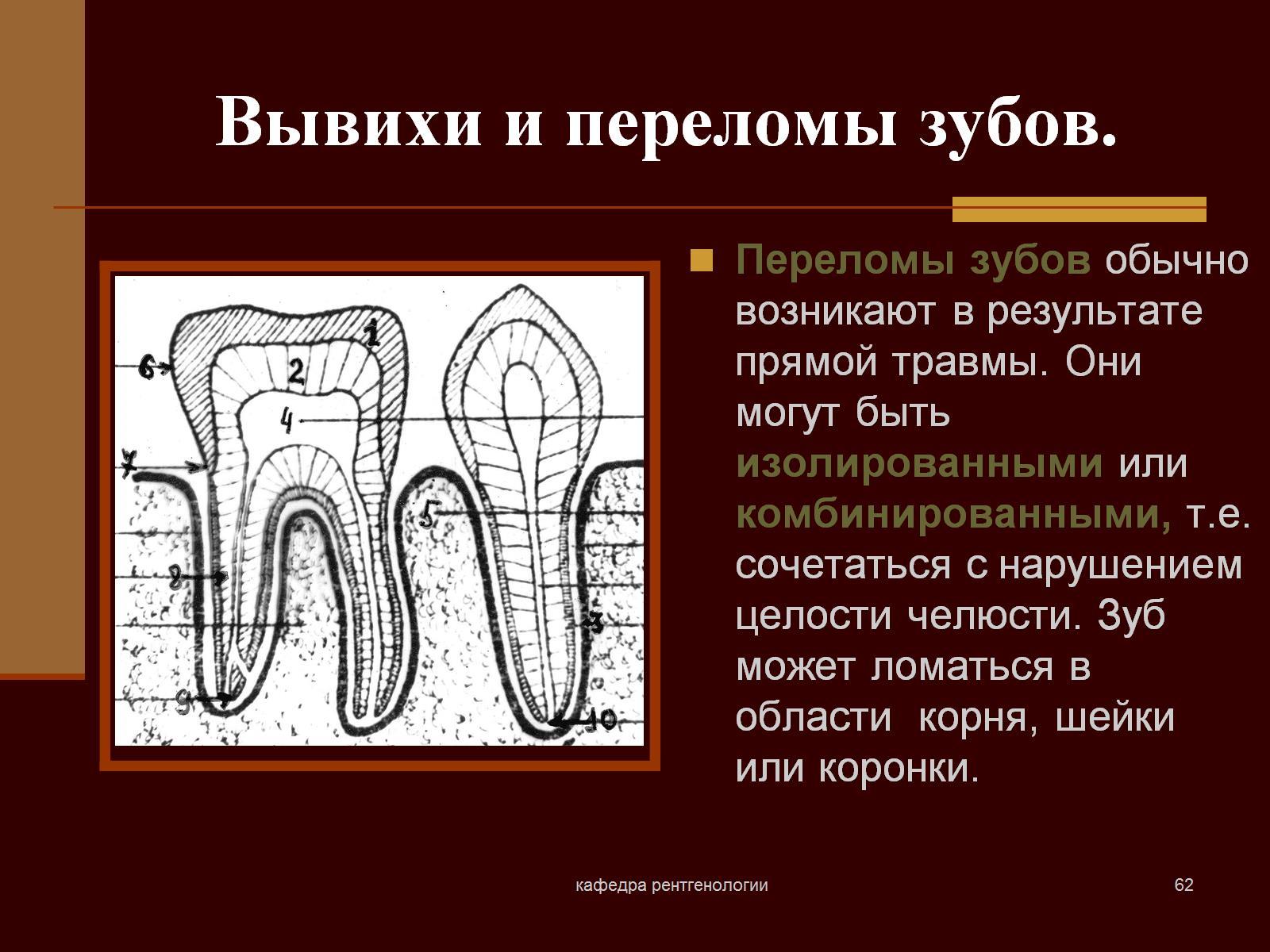 Вывихи и переломы зубов.
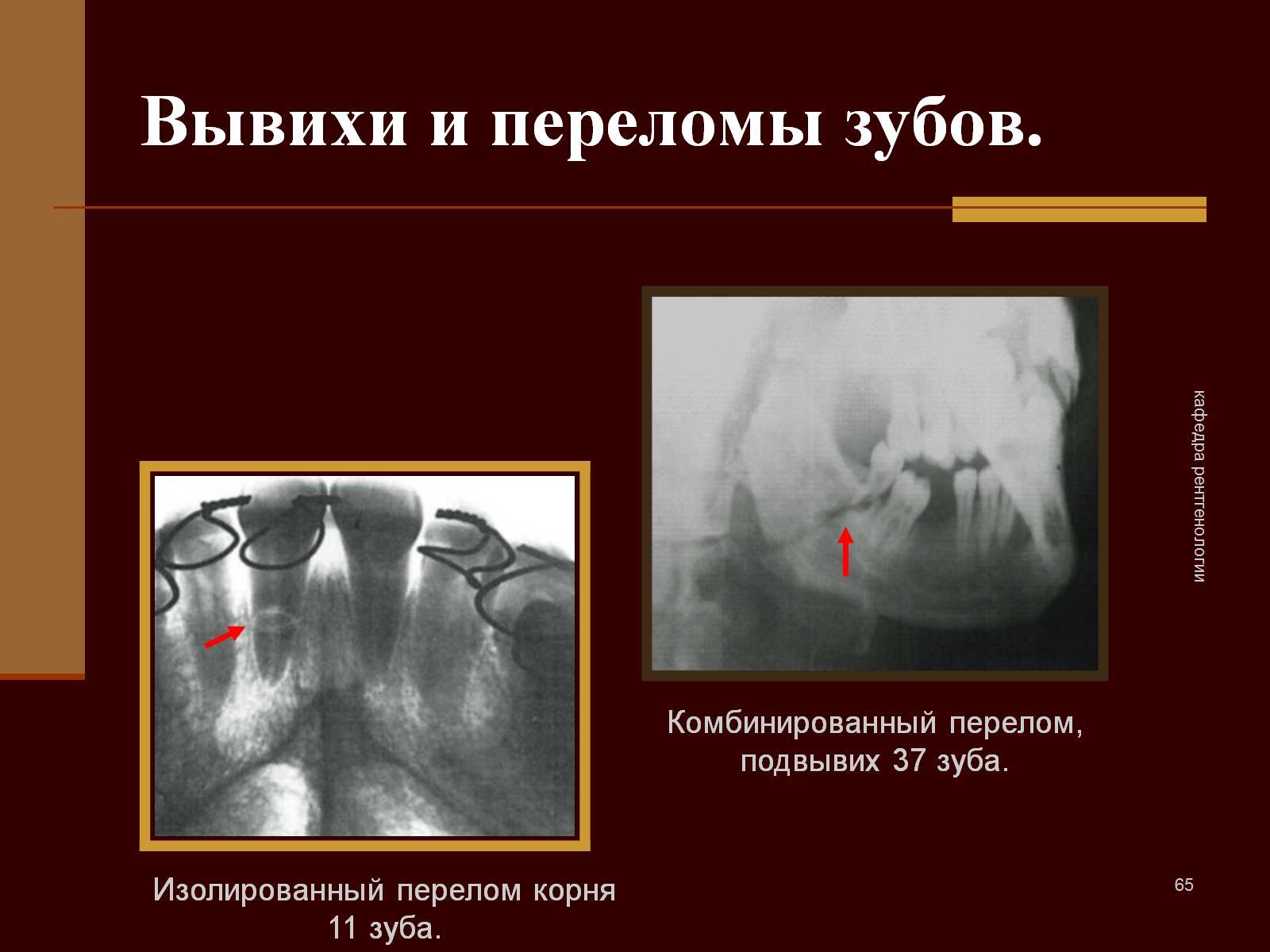 Вывихи и переломы зубов.
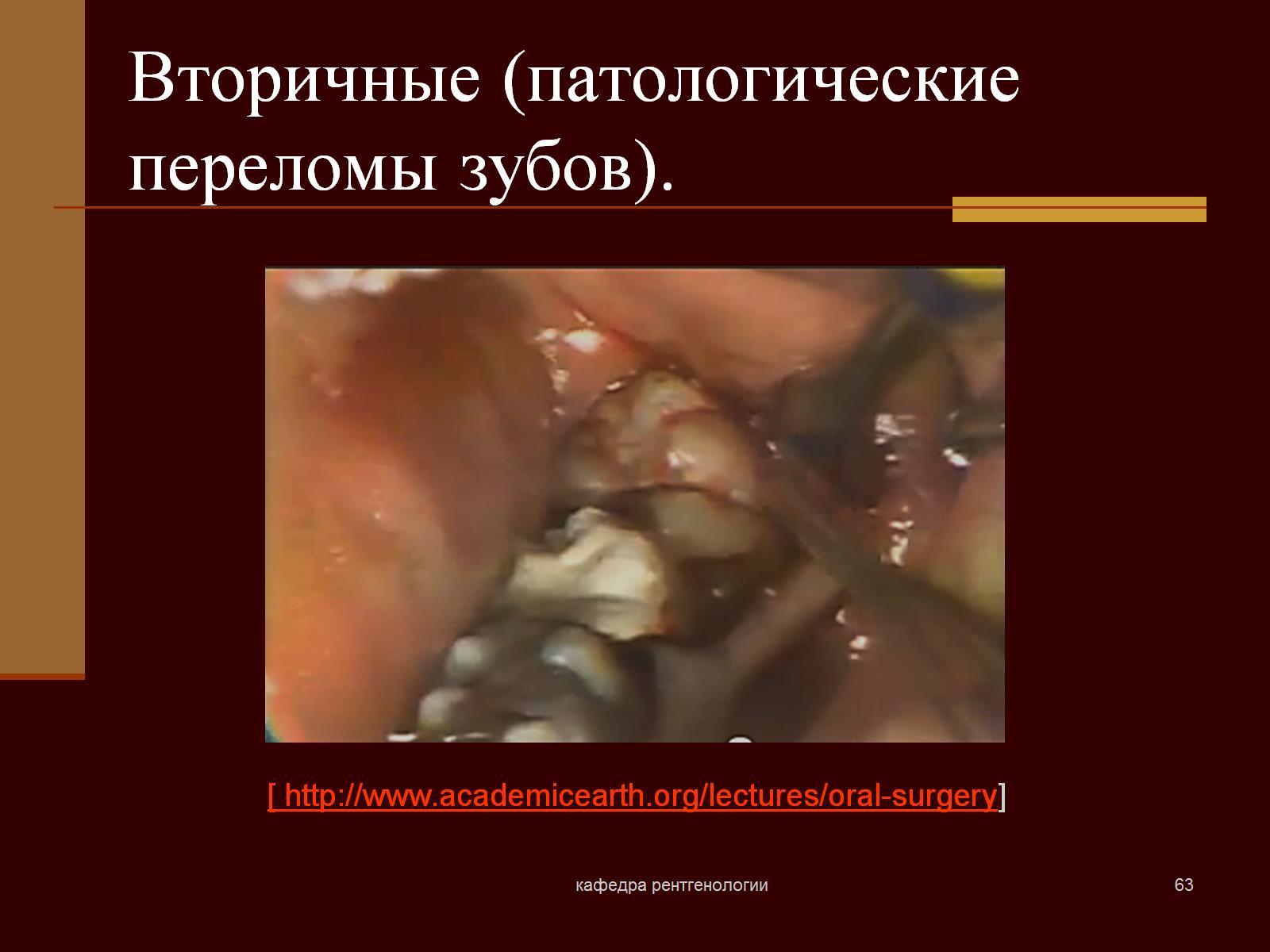 Вторичные (патологические переломы зубов).
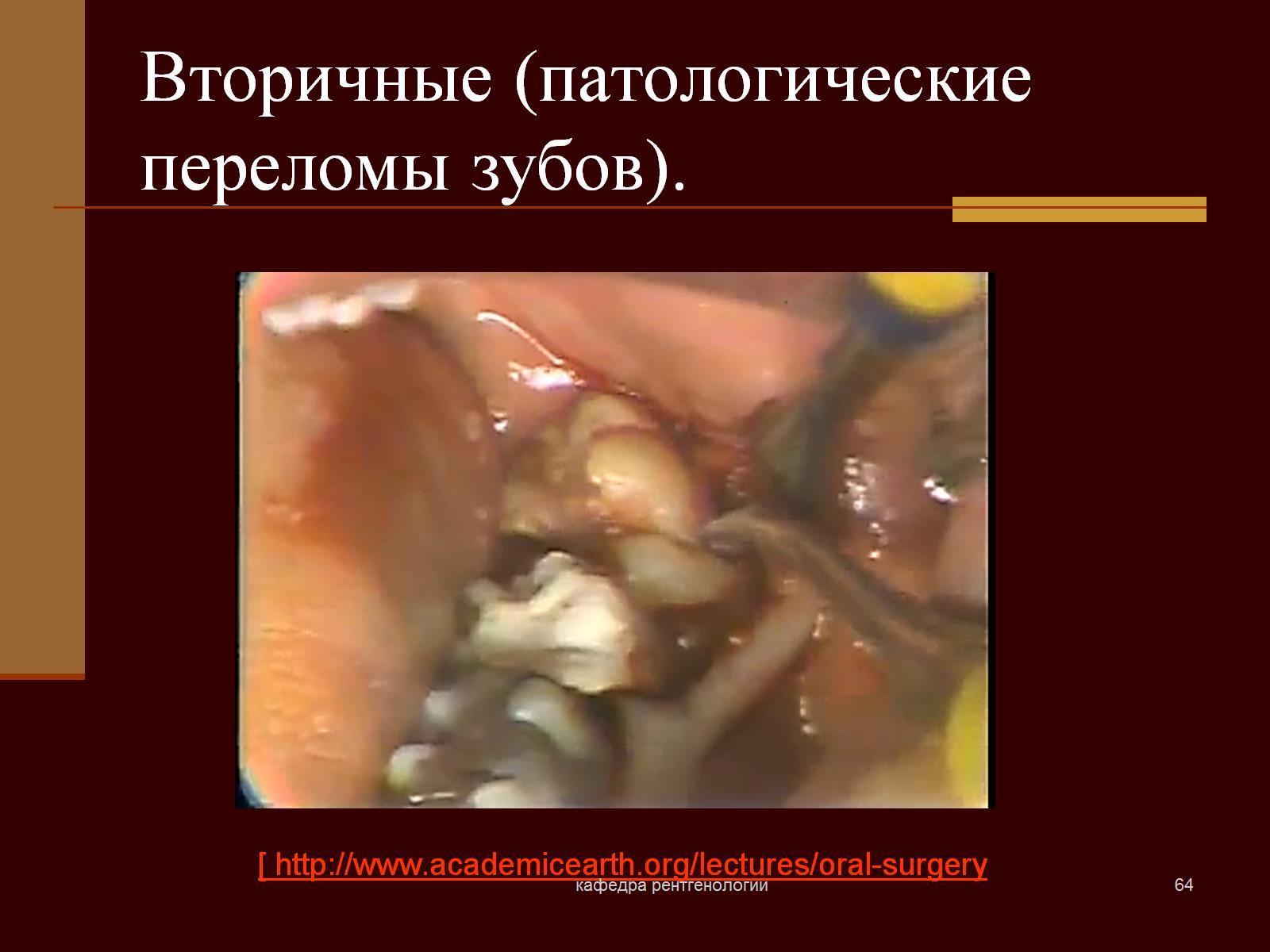 Вторичные (патологические переломы зубов).
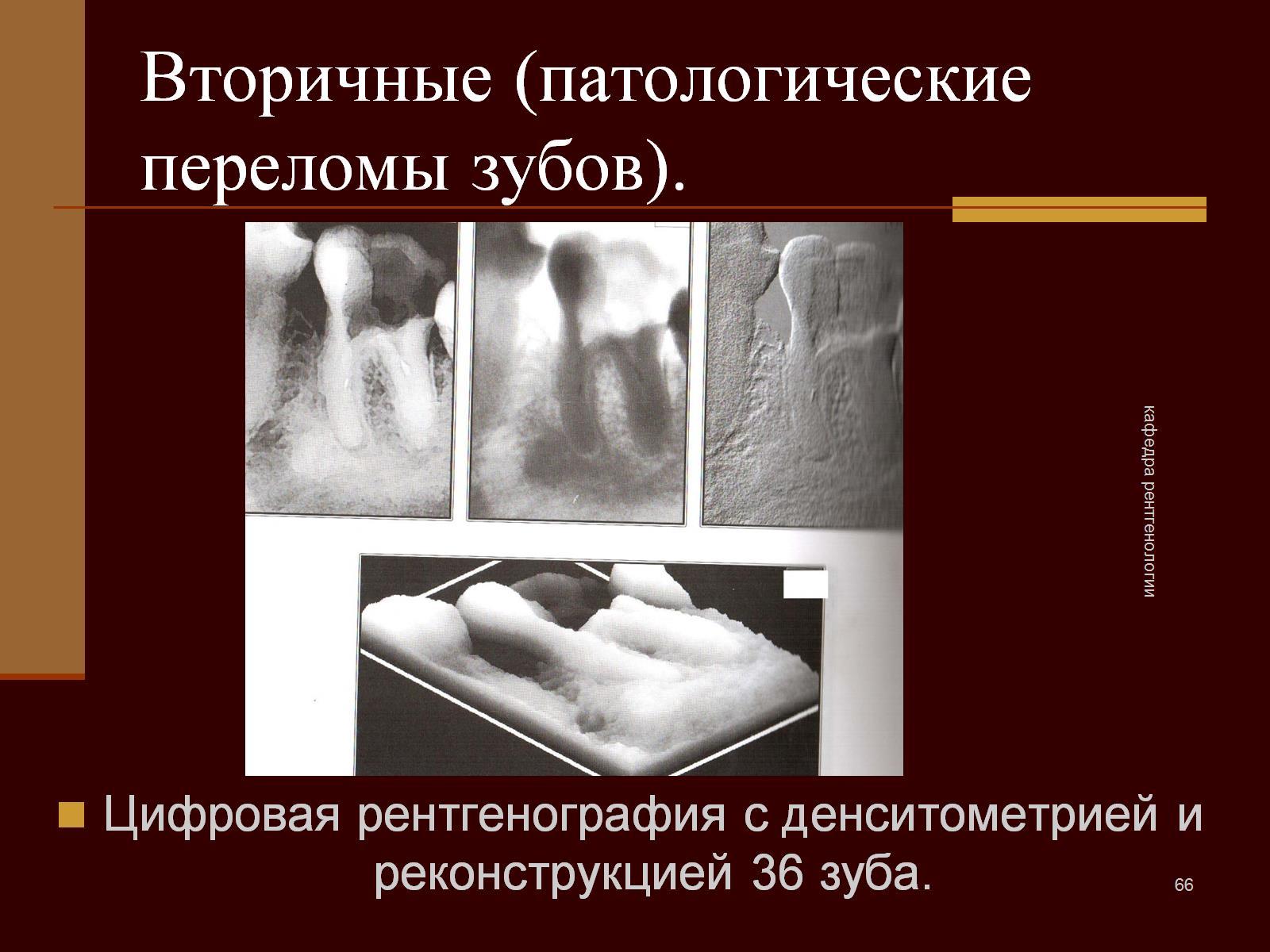 Вторичные (патологические переломы зубов).
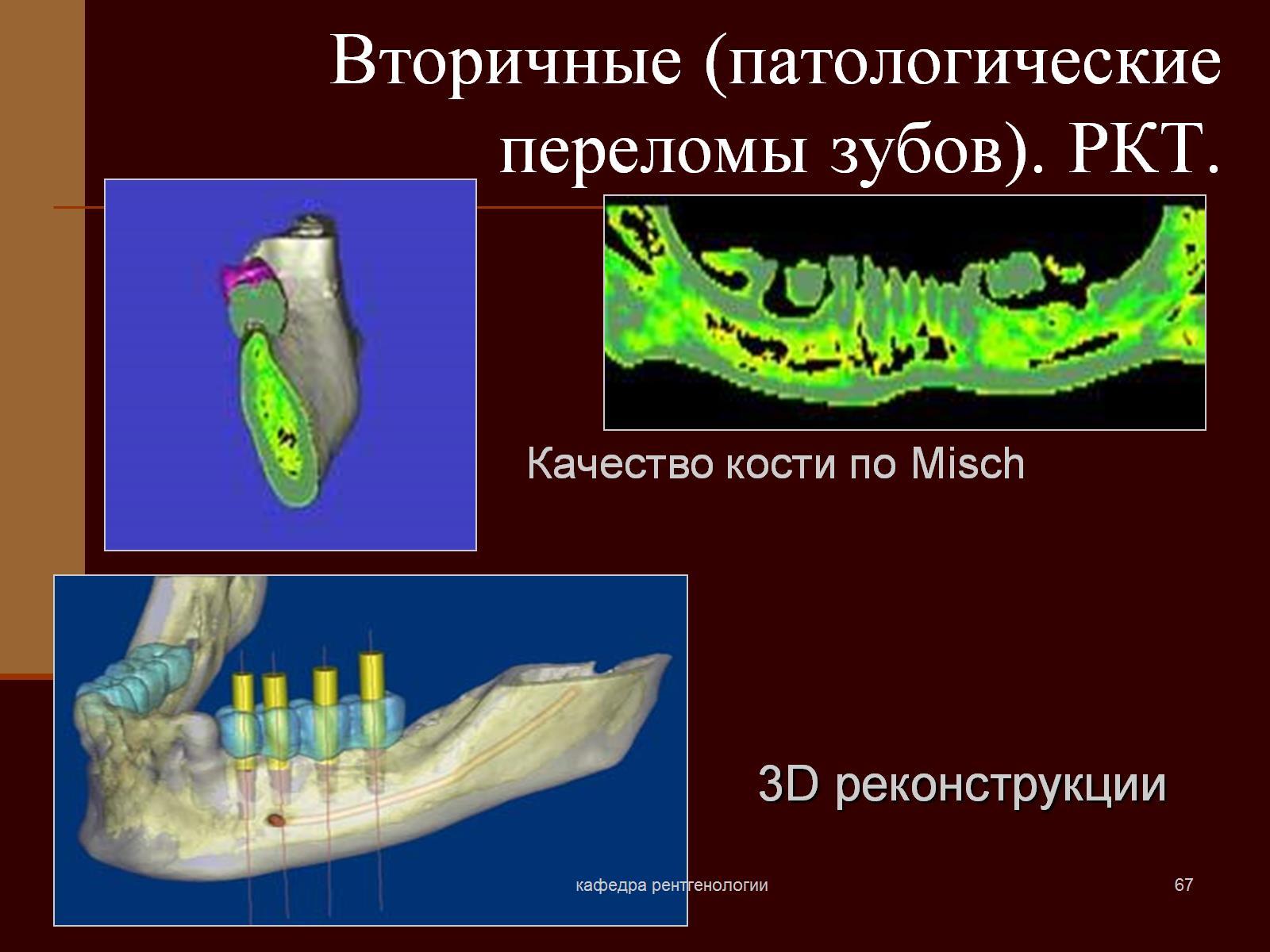 Вторичные (патологические переломы зубов). РКТ.
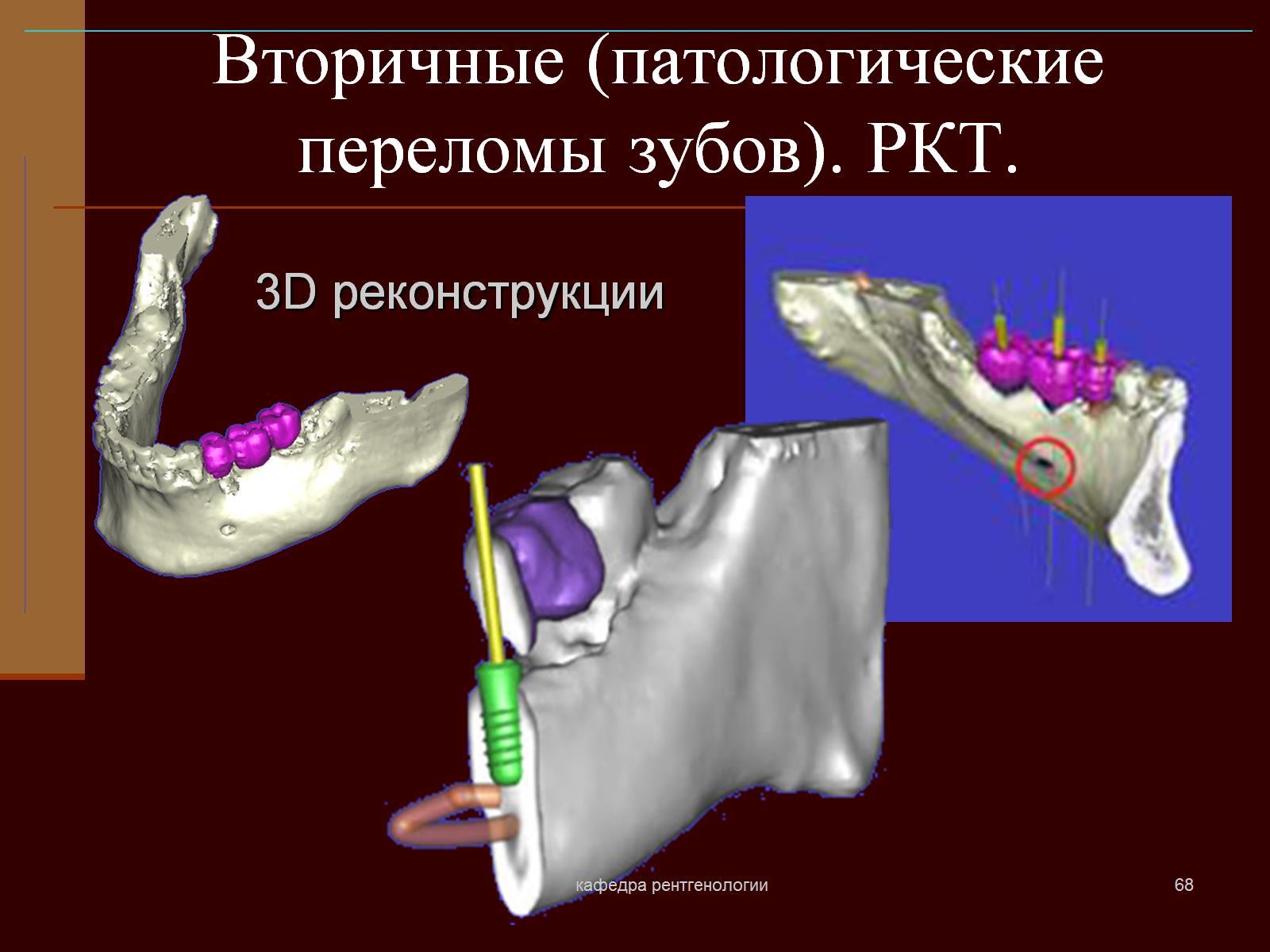 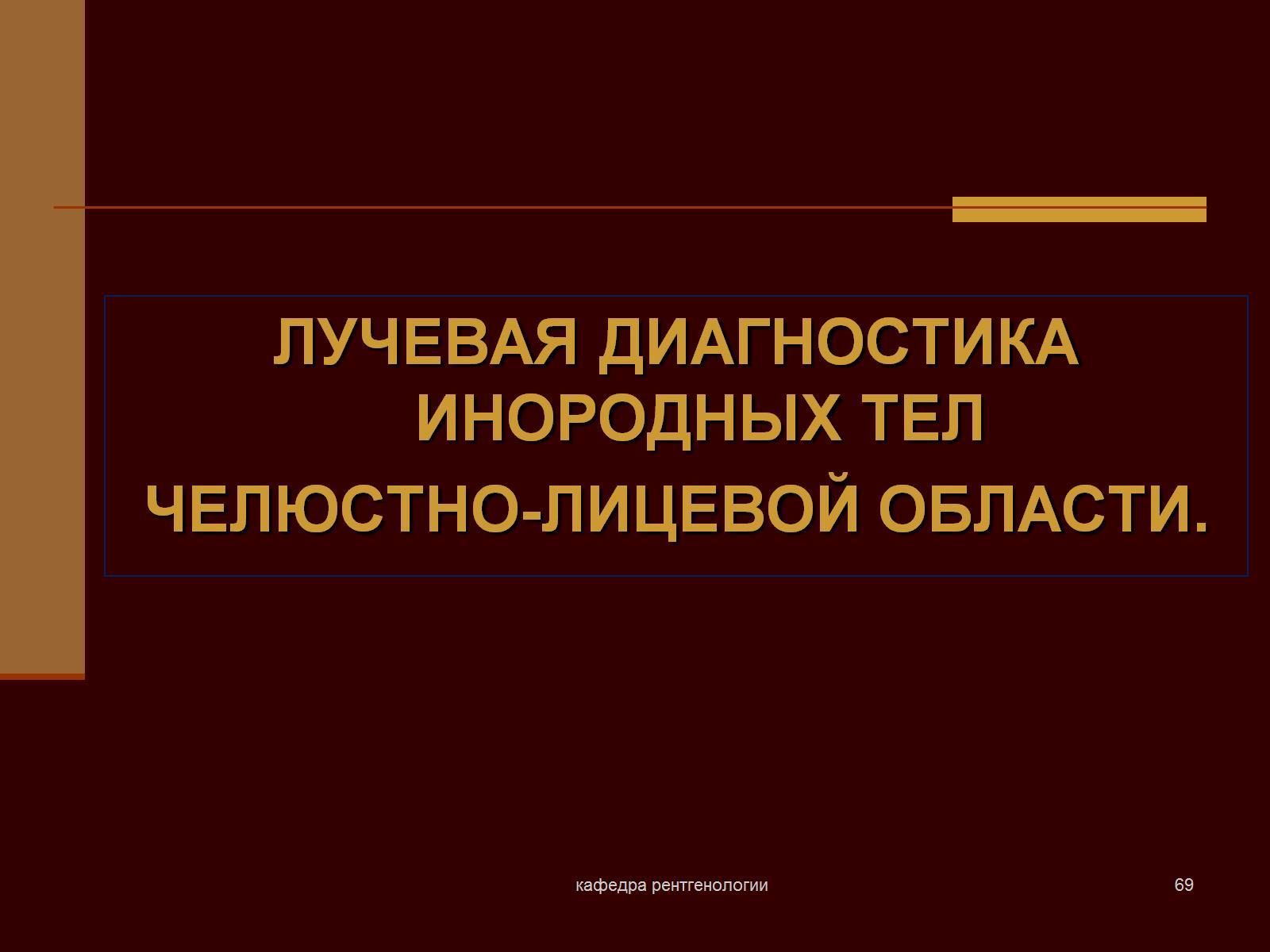 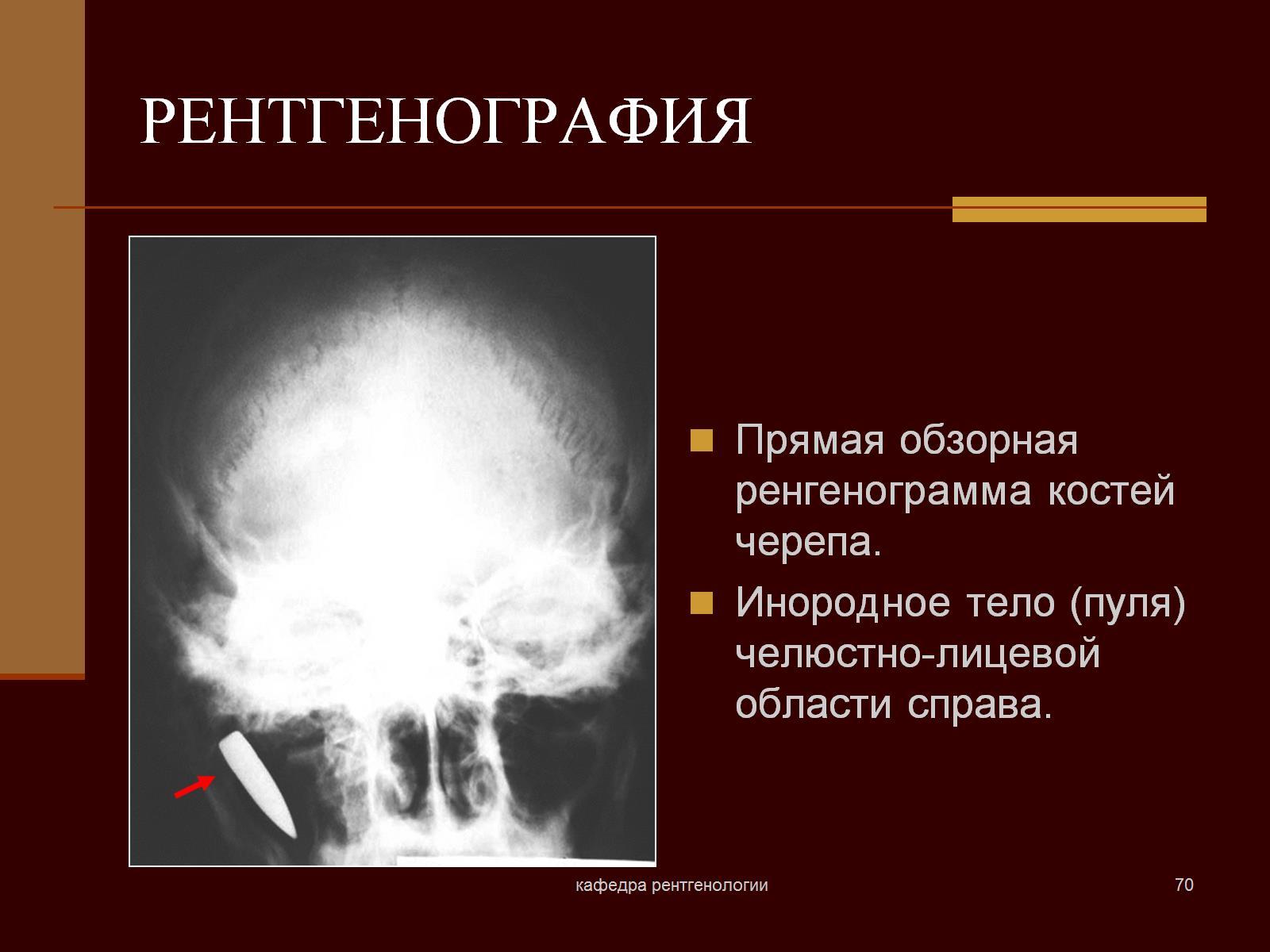 РЕНТГЕНОГРАФИЯ
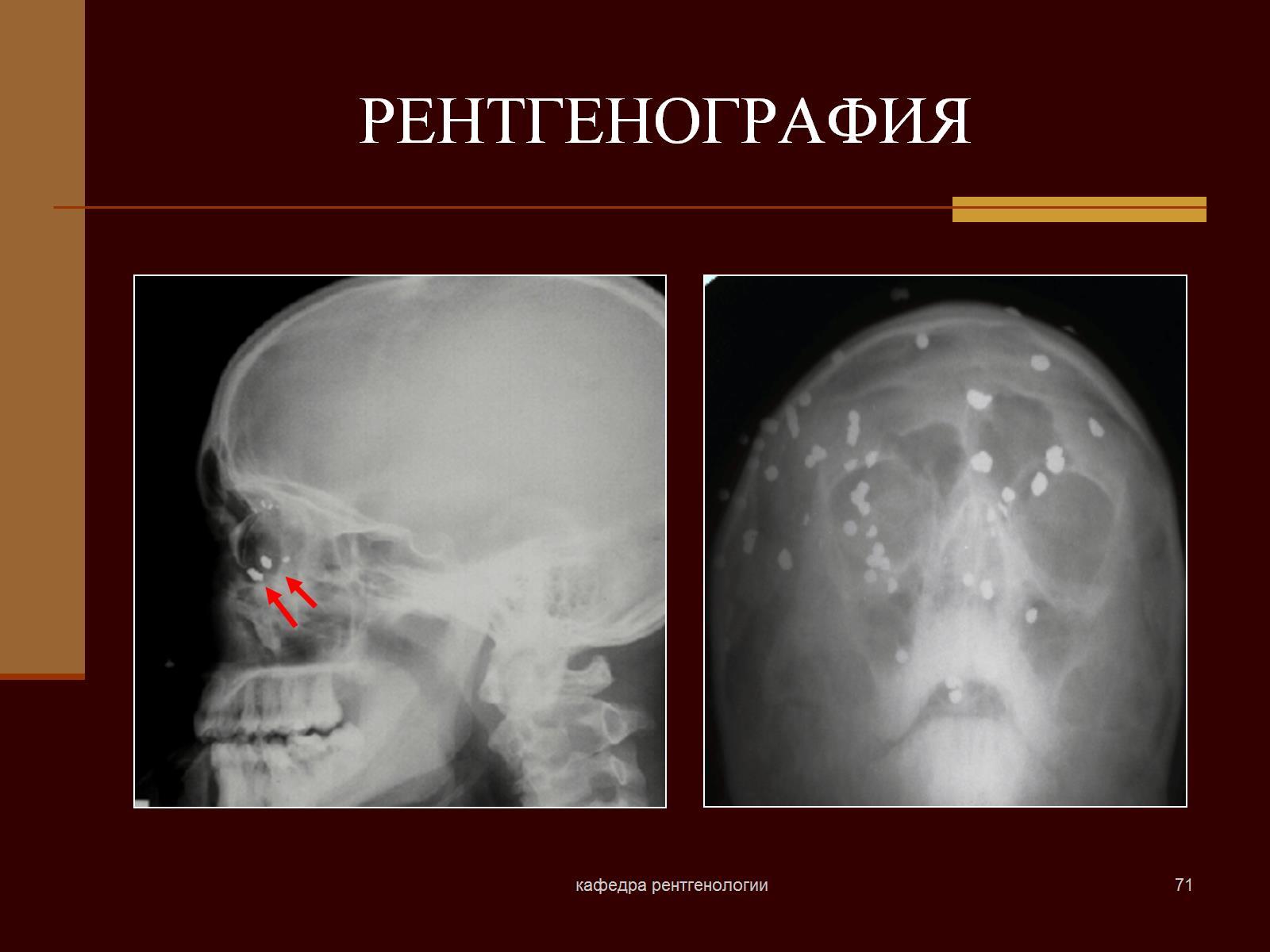 РЕНТГЕНОГРАФИЯ
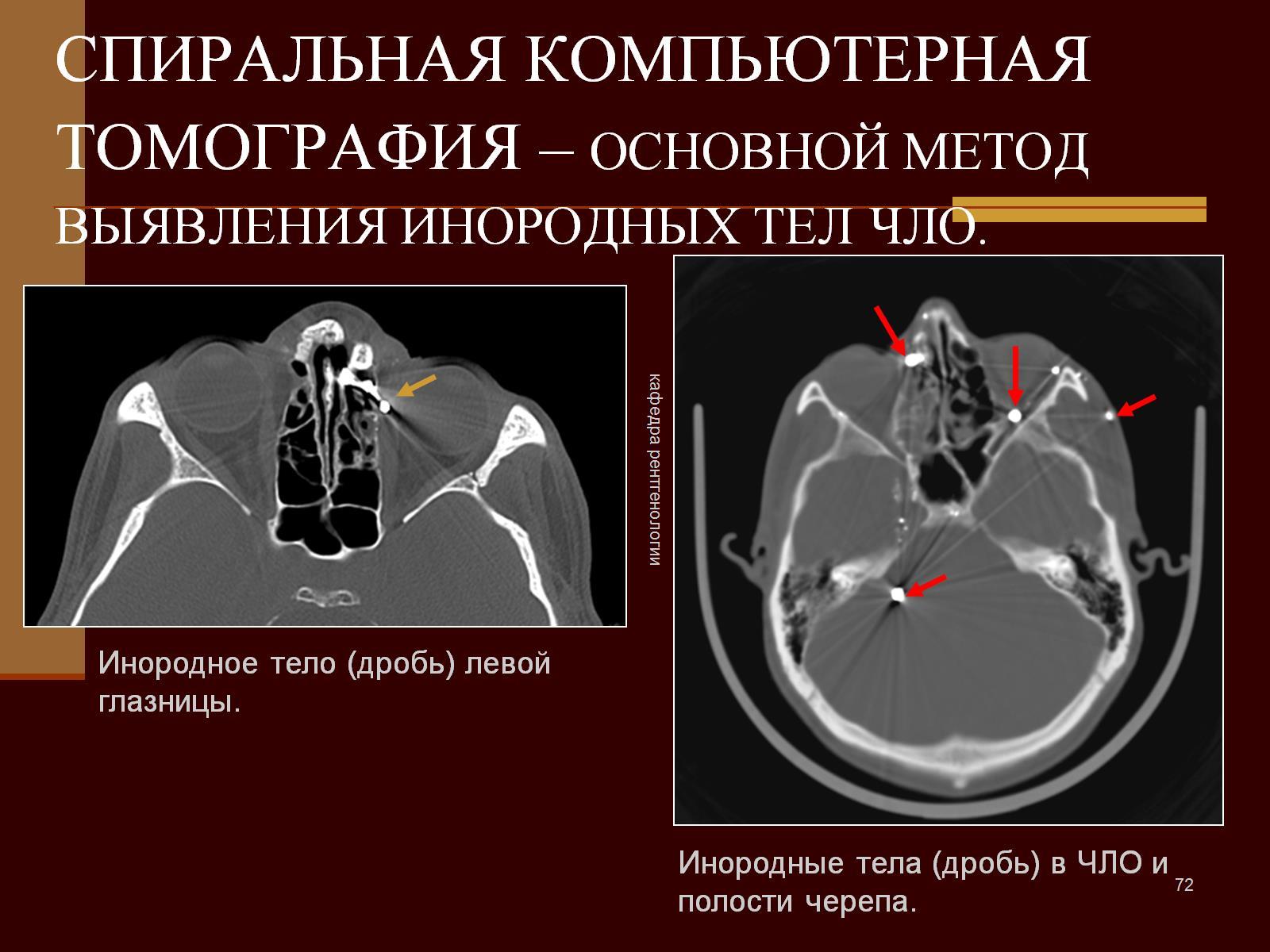 СПИРАЛЬНАЯ КОМПЬЮТЕРНАЯ ТОМОГРАФИЯ – ОСНОВНОЙ МЕТОД ВЫЯВЛЕНИЯ ИНОРОДНЫХ ТЕЛ ЧЛО.
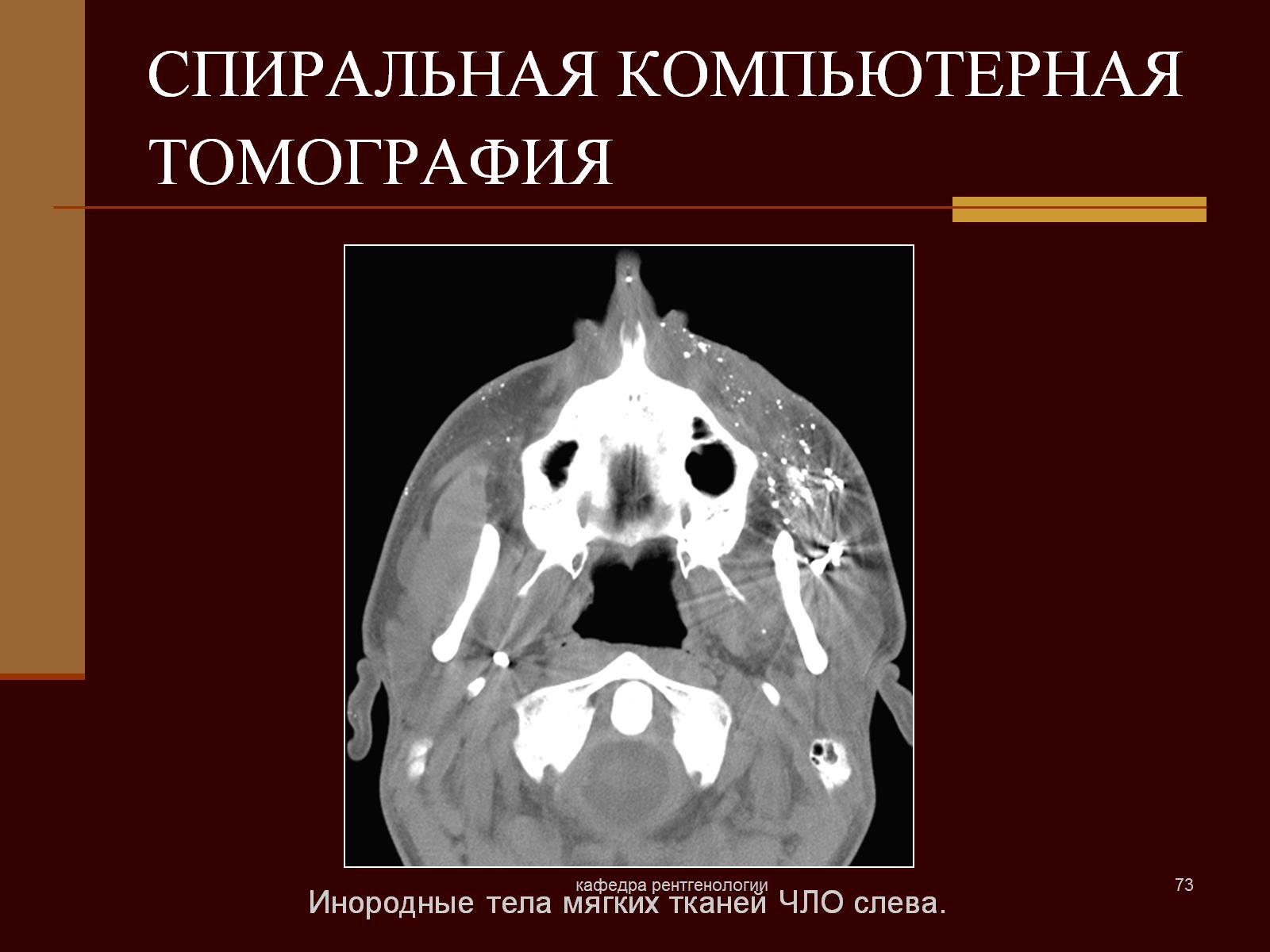 СПИРАЛЬНАЯ КОМПЬЮТЕРНАЯ ТОМОГРАФИЯ
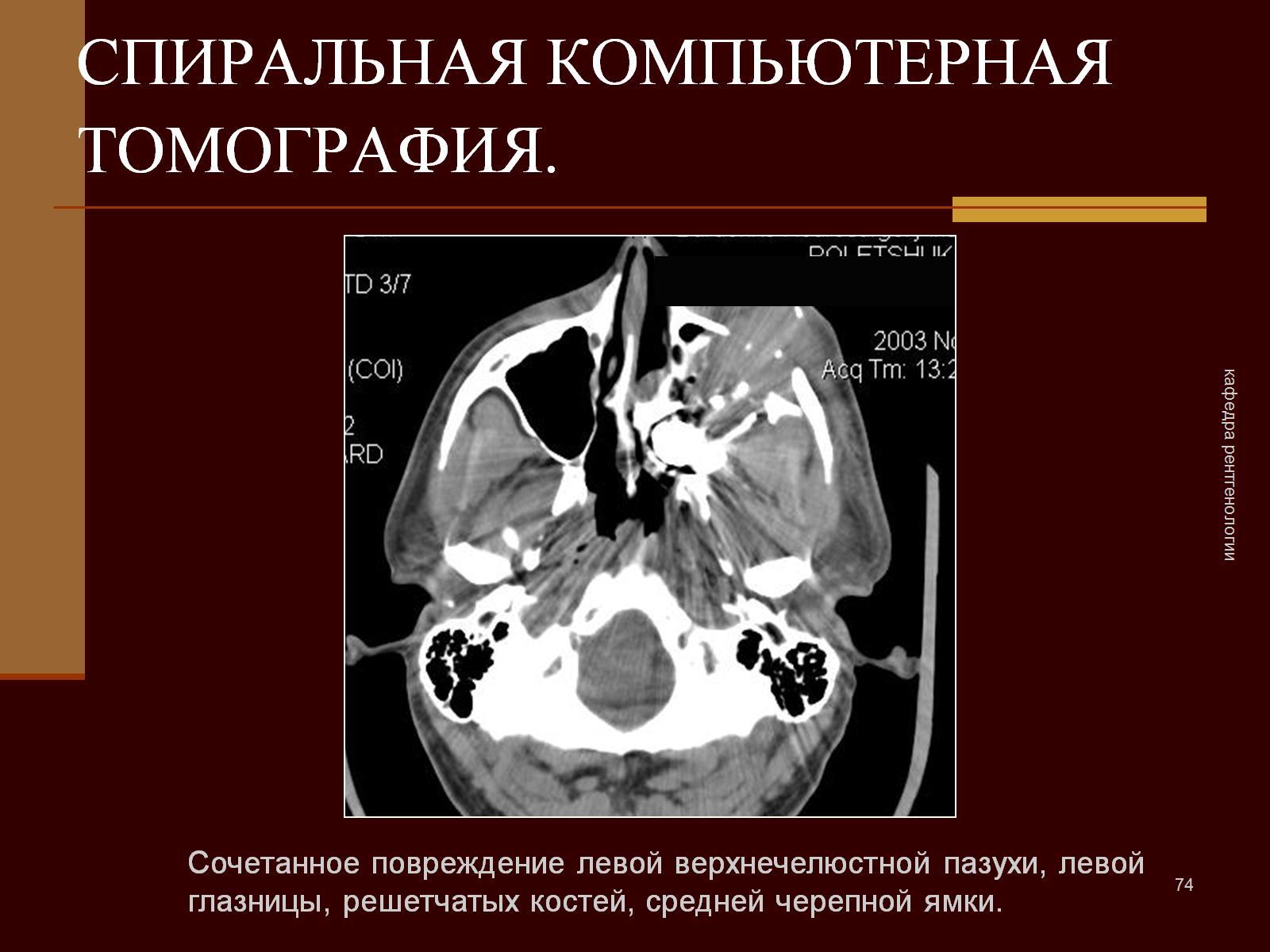 СПИРАЛЬНАЯ КОМПЬЮТЕРНАЯ ТОМОГРАФИЯ.
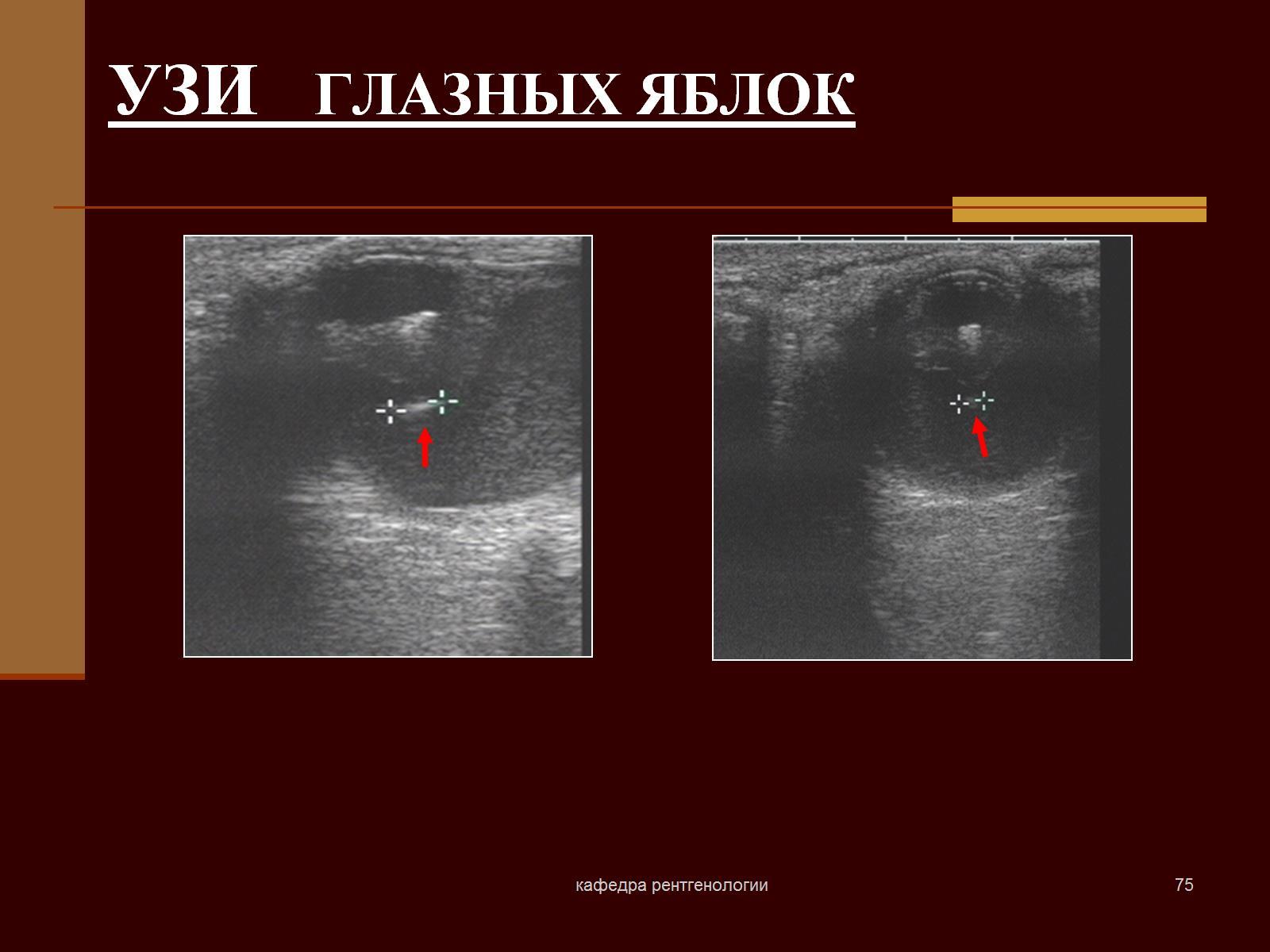 УЗИ   ГЛАЗНЫХ ЯБЛОК
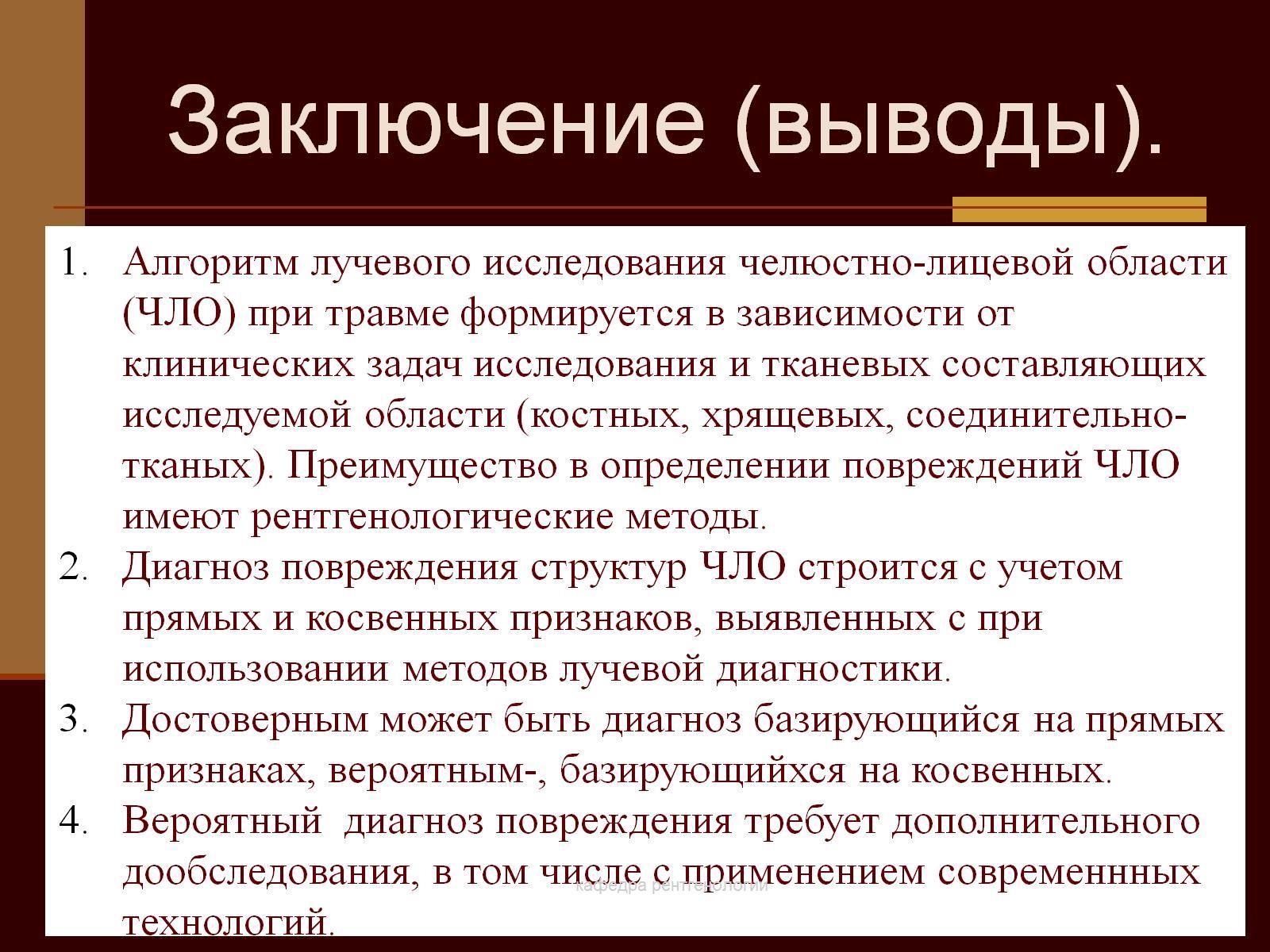 Заключение (выводы).
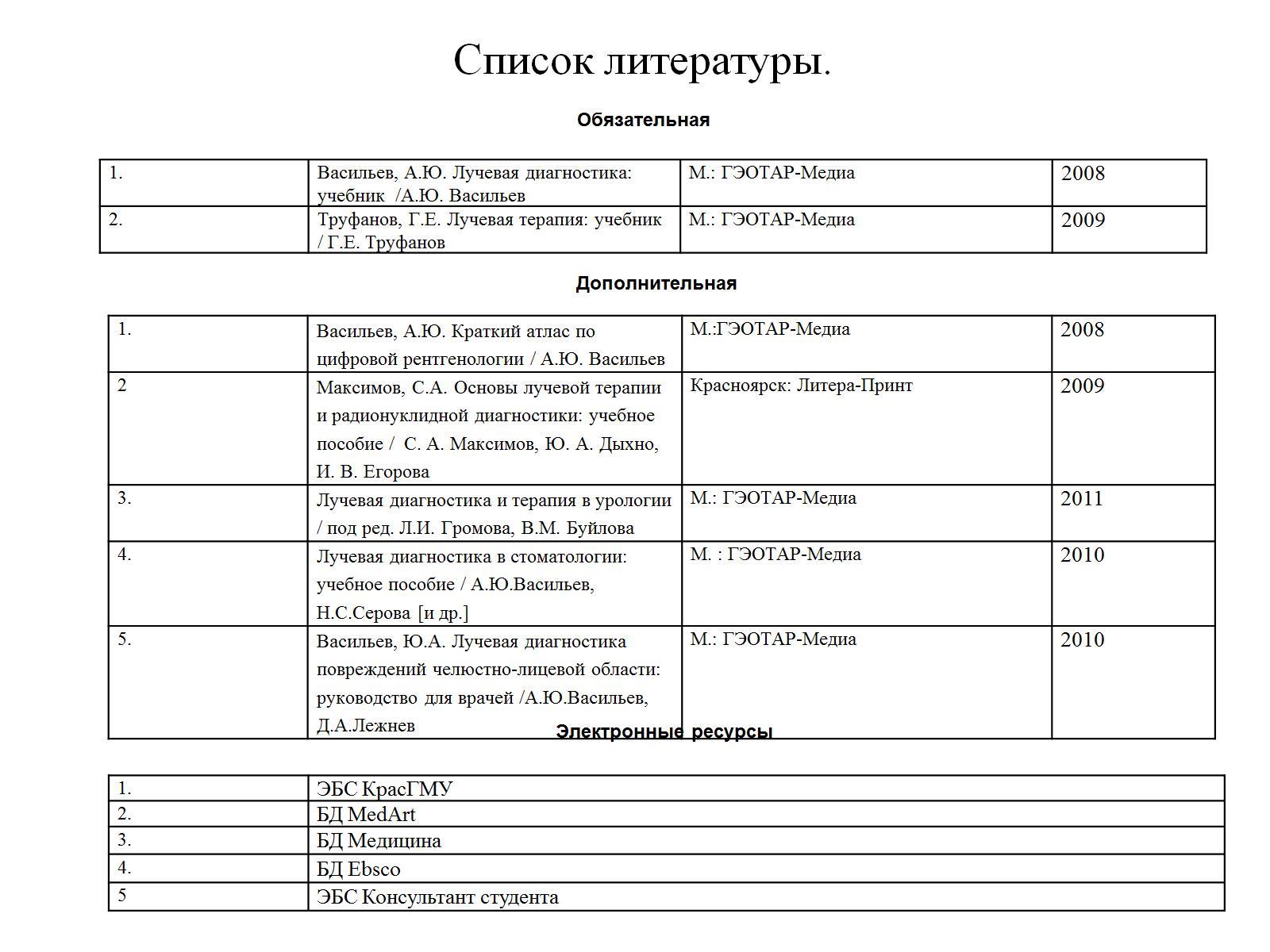 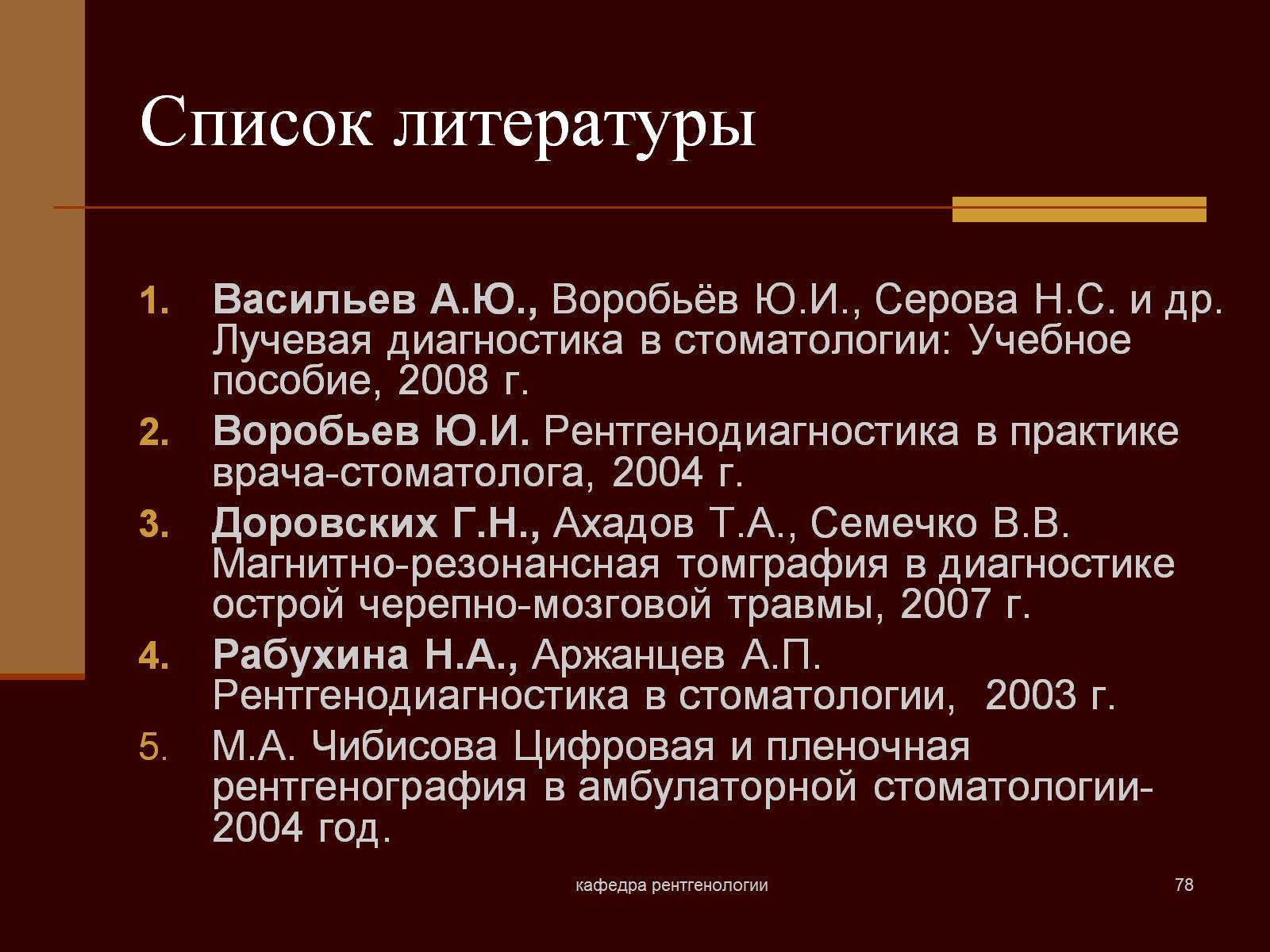 Список литературы
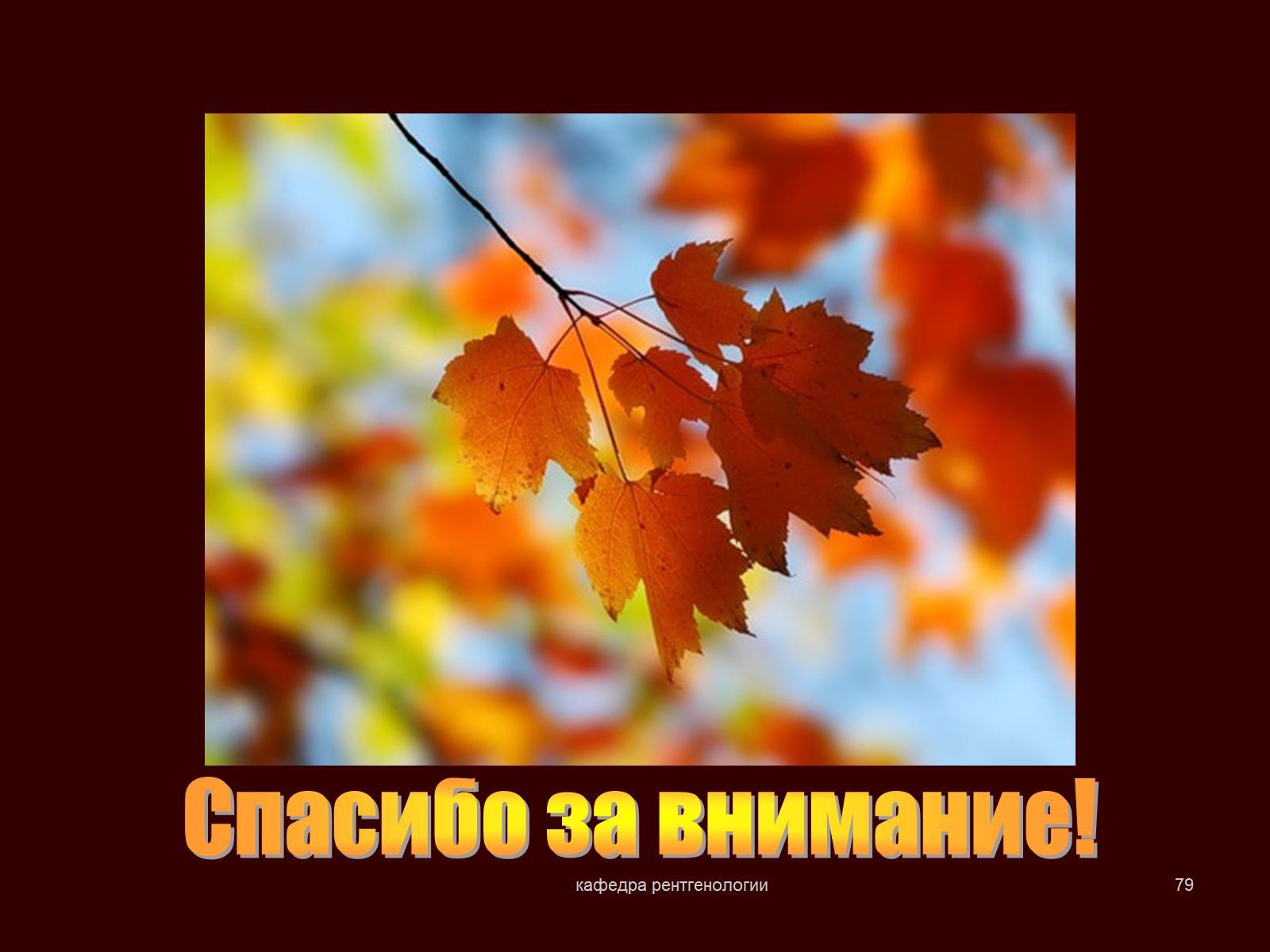